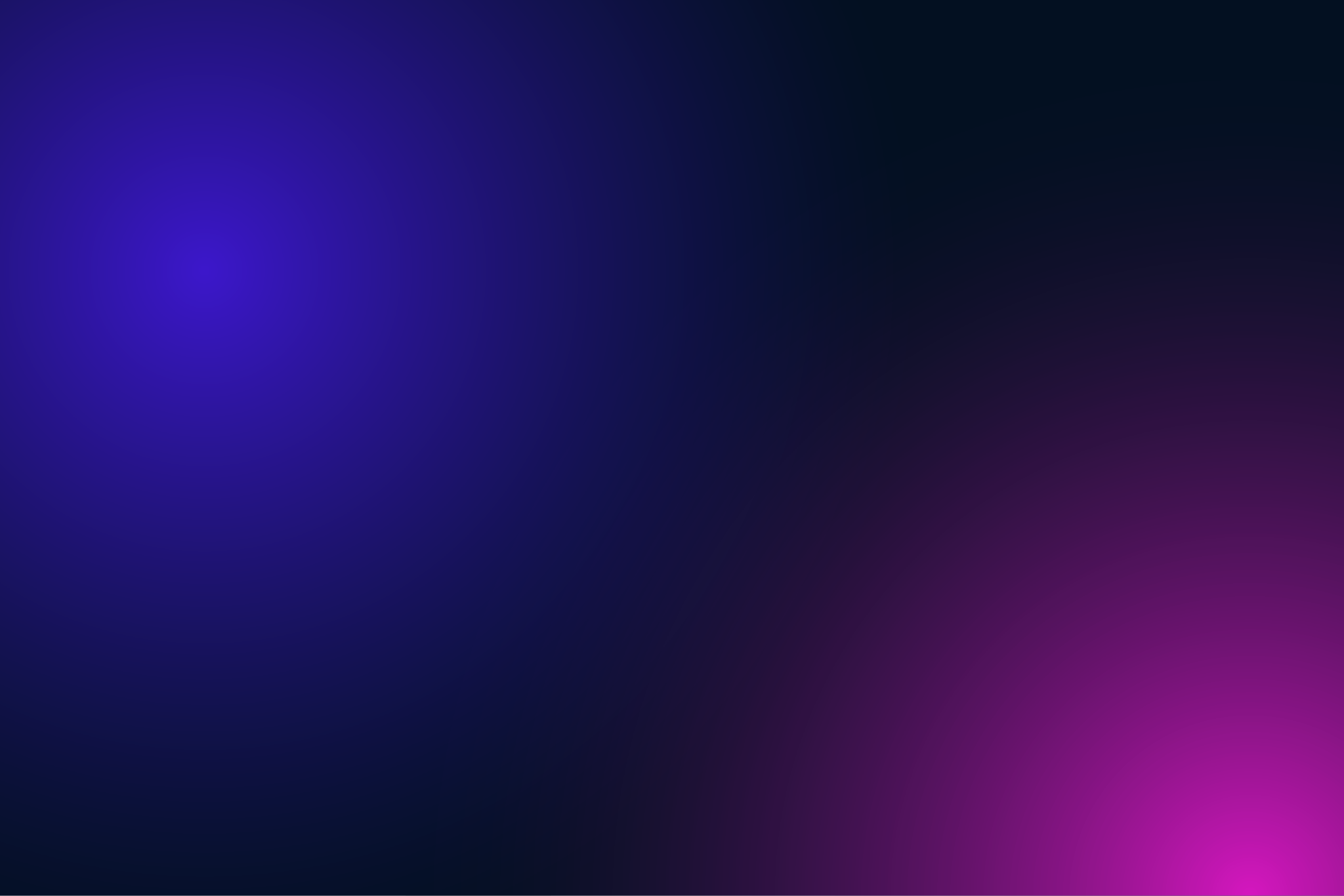 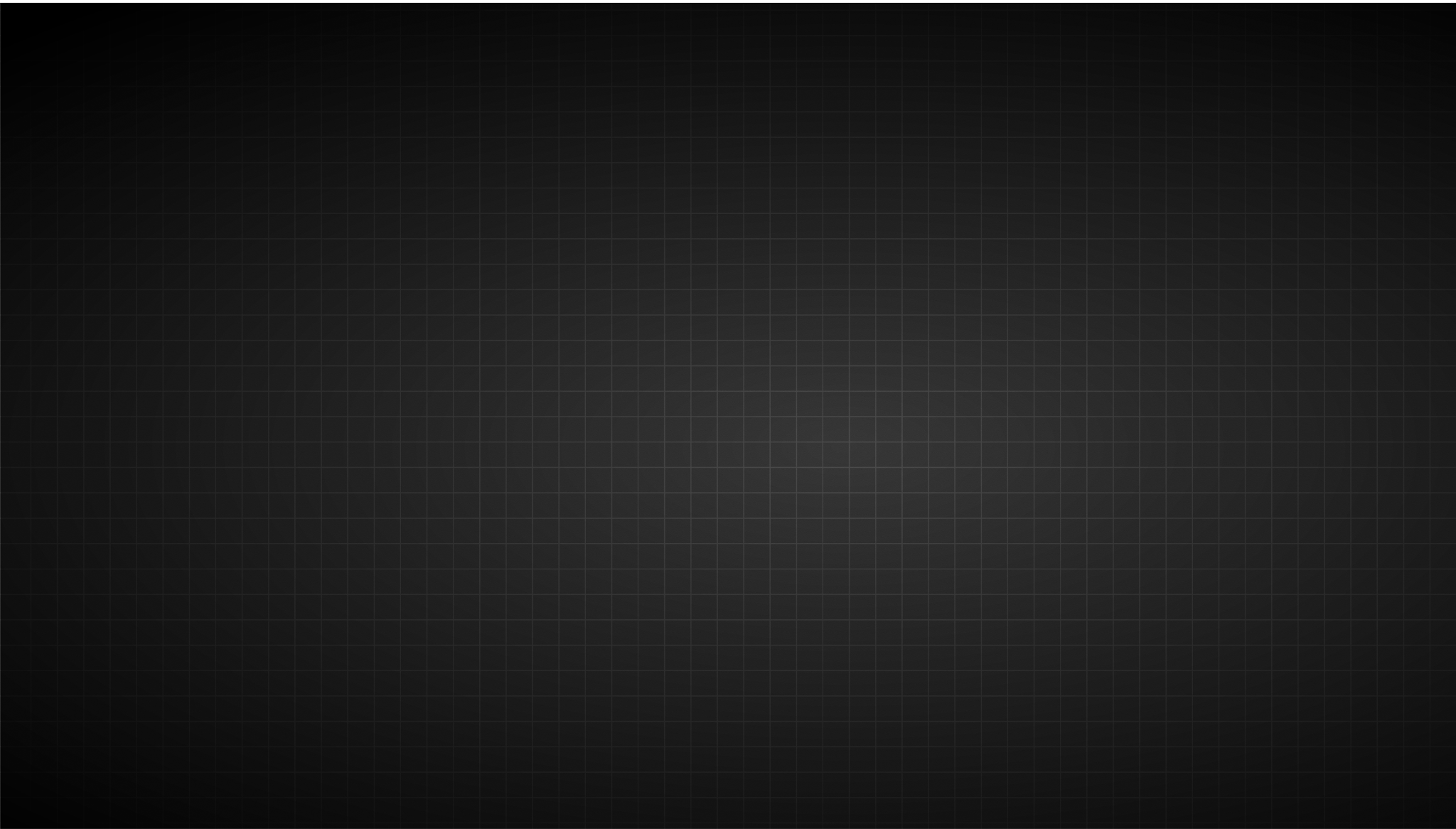 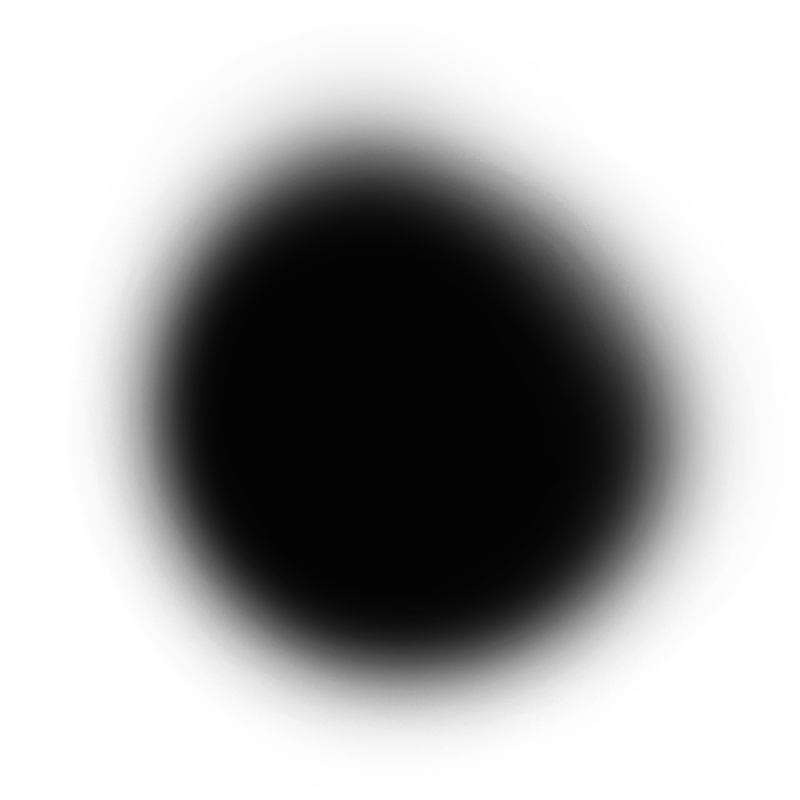 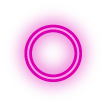 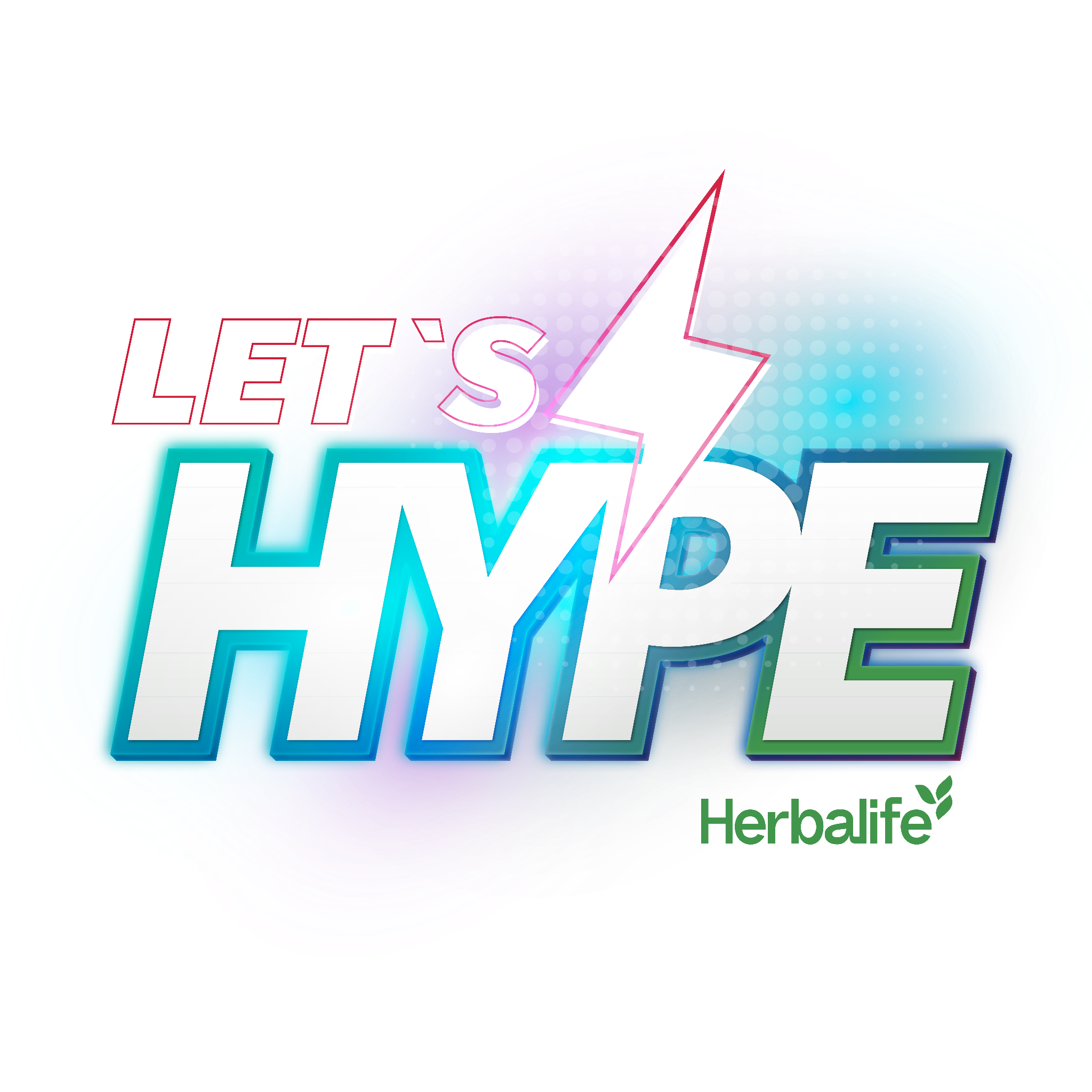 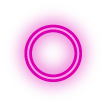 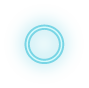 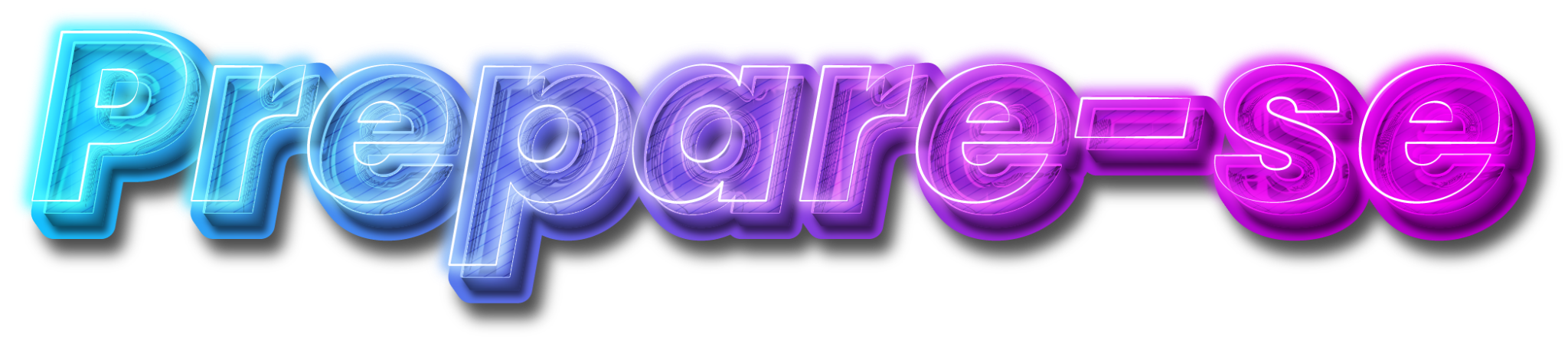 AUMENTE SUA BASE DE NEGÓCIOS COM A
LET’S HYPE!
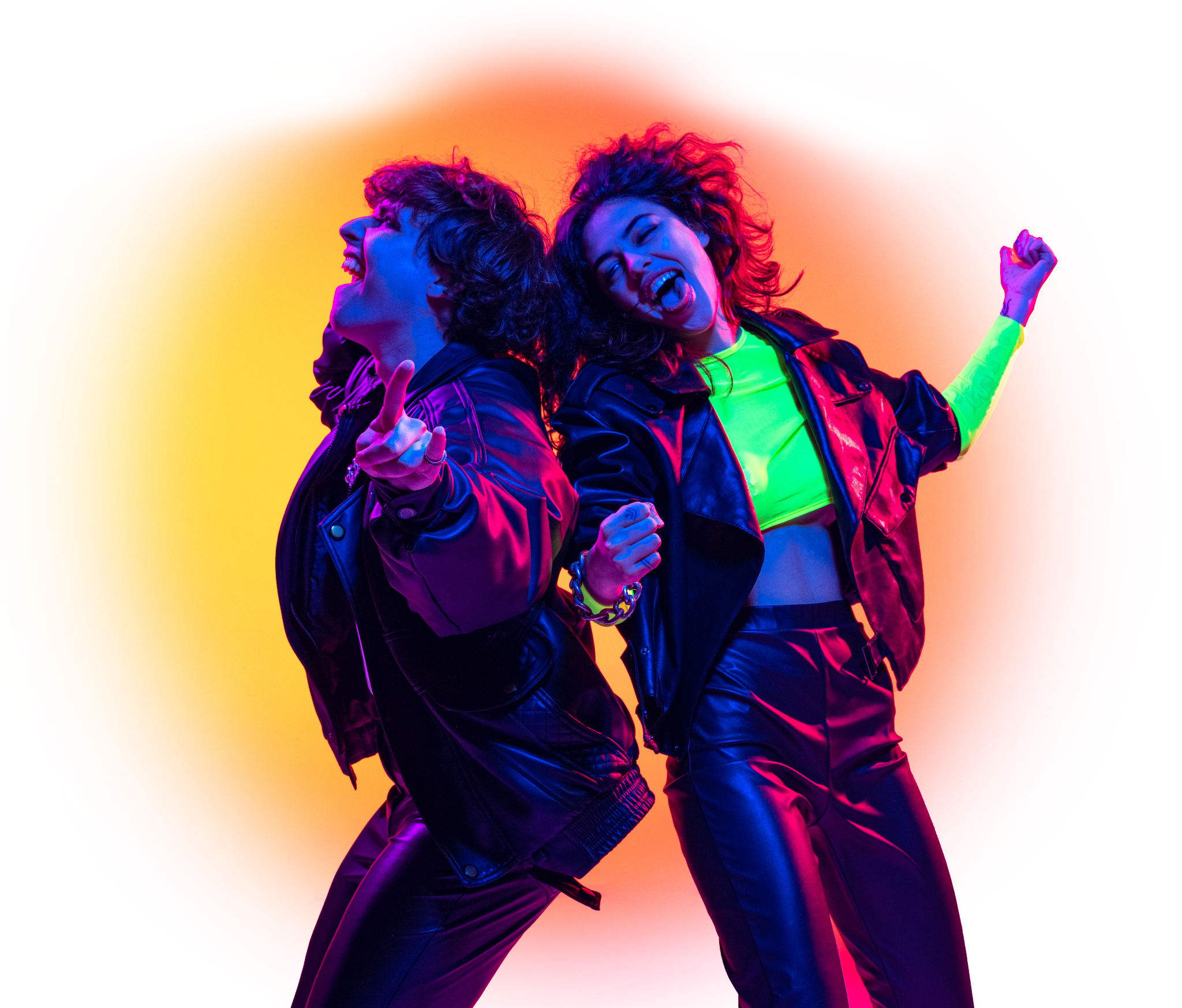 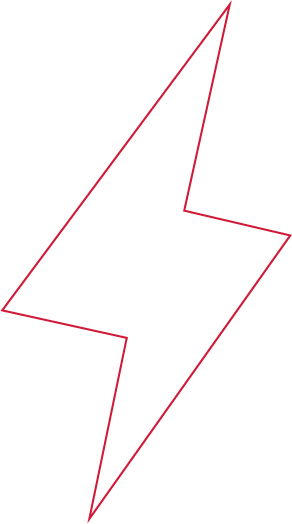 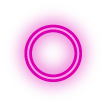 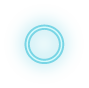 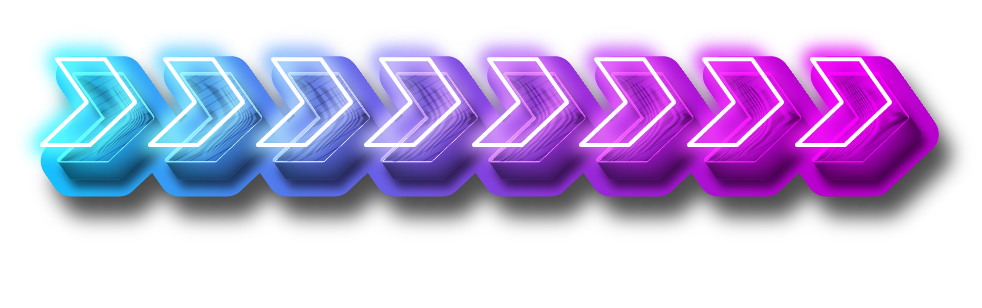 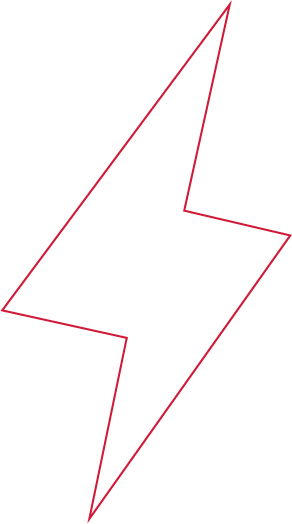 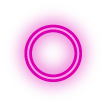 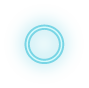 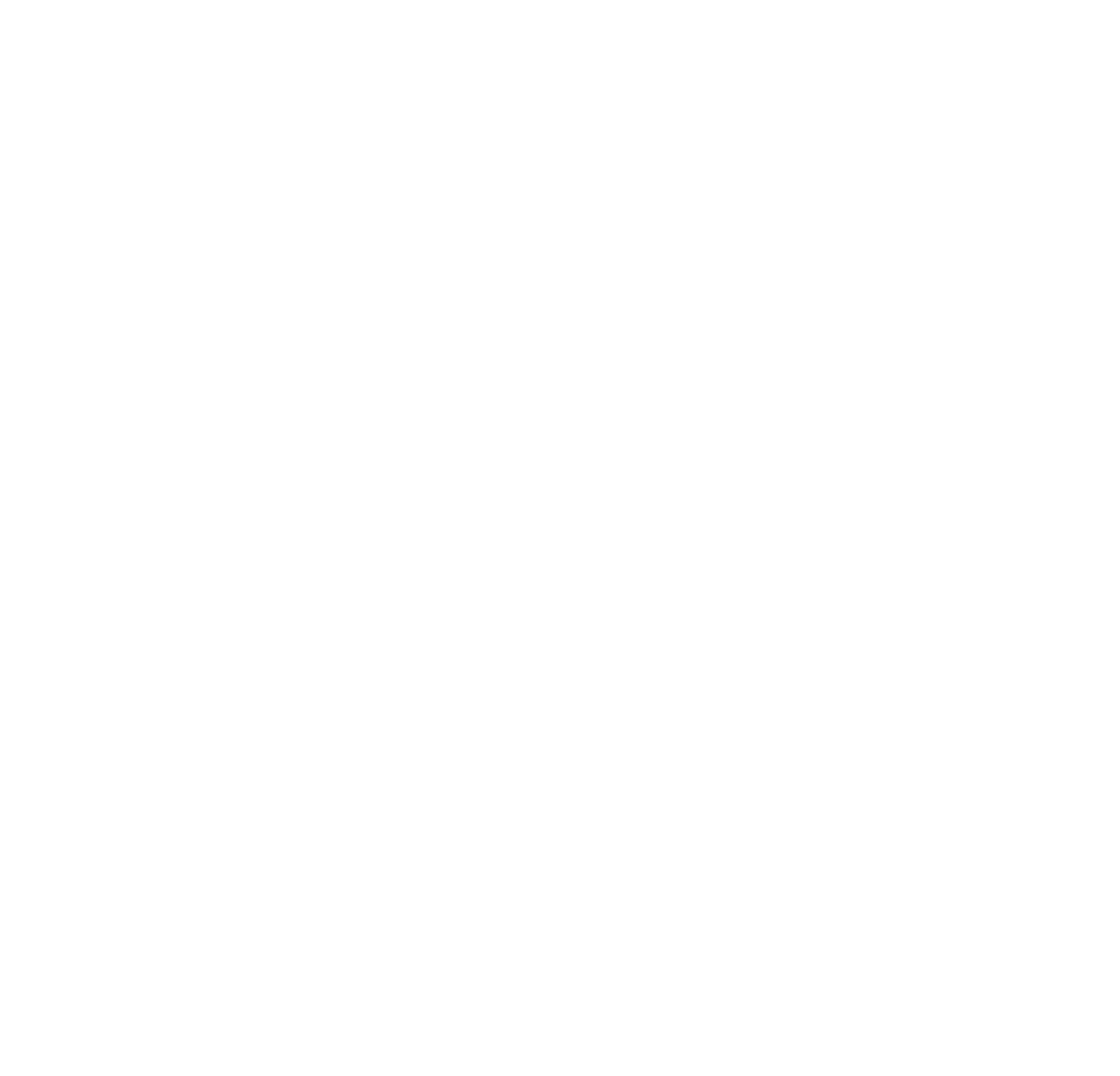 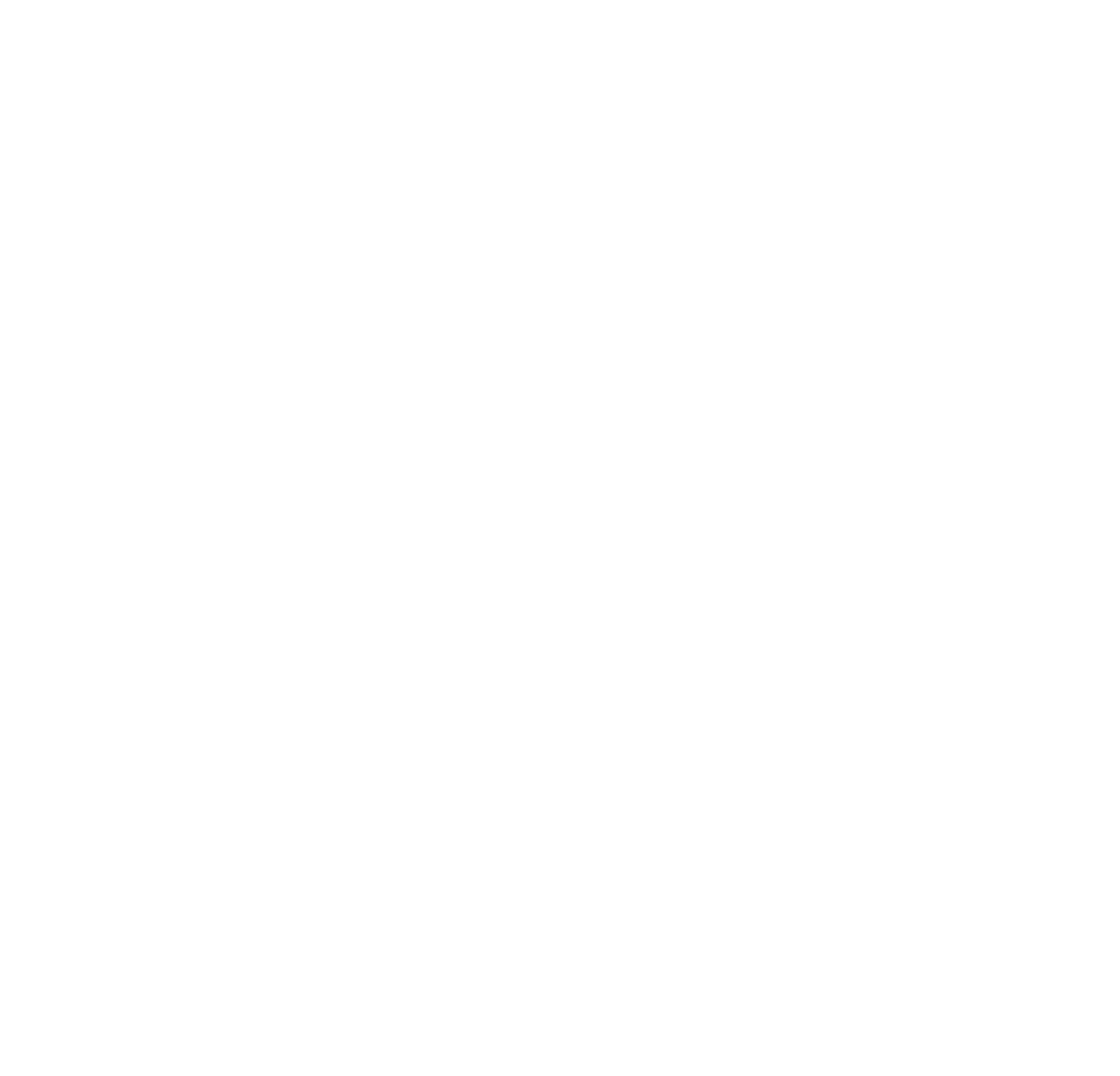 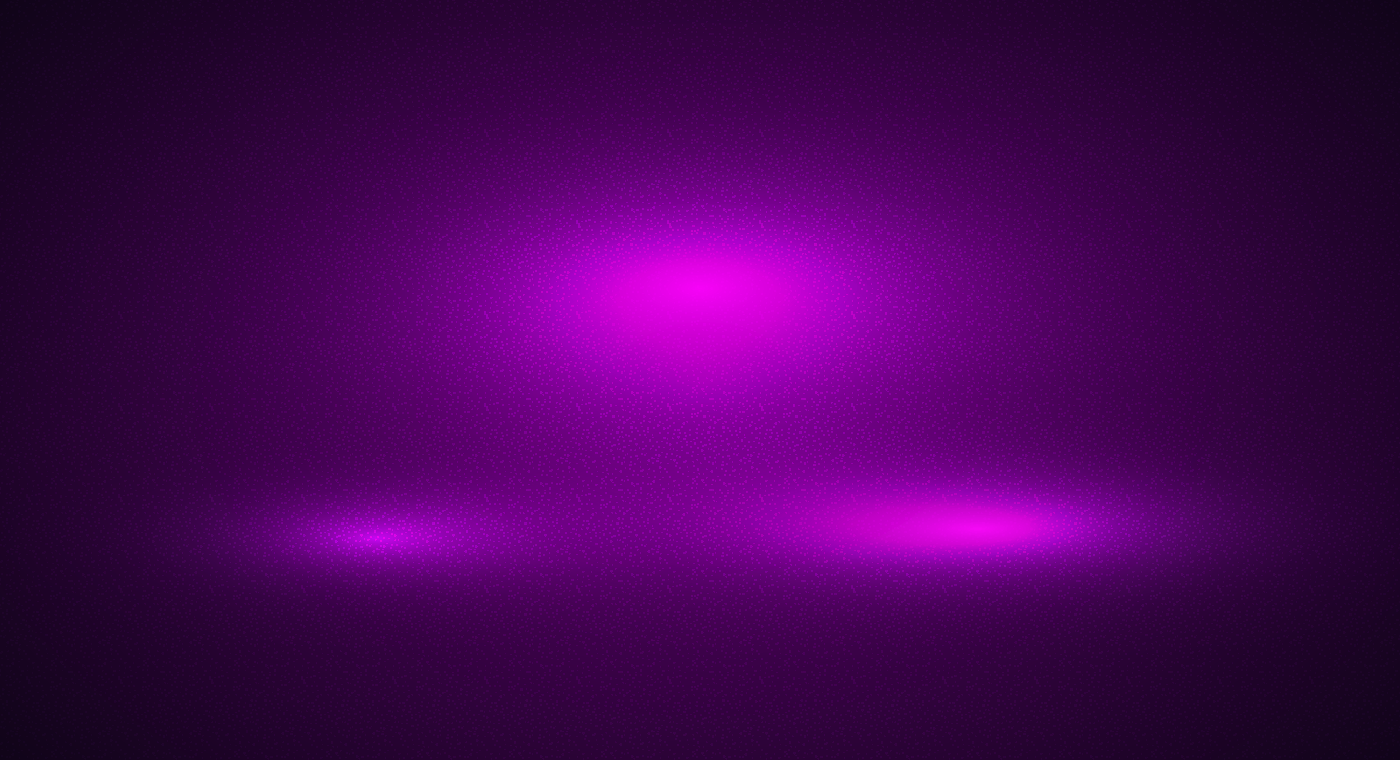 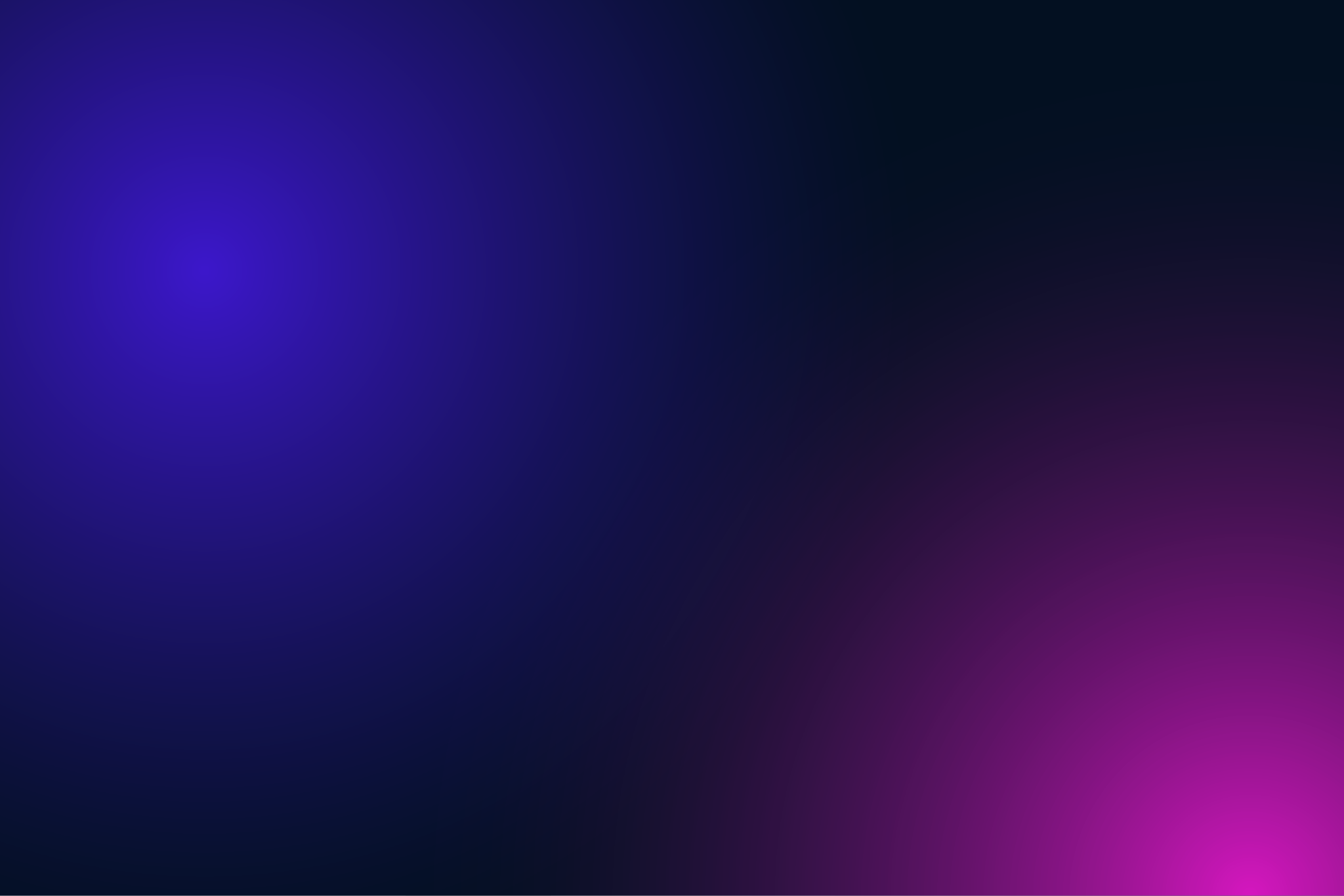 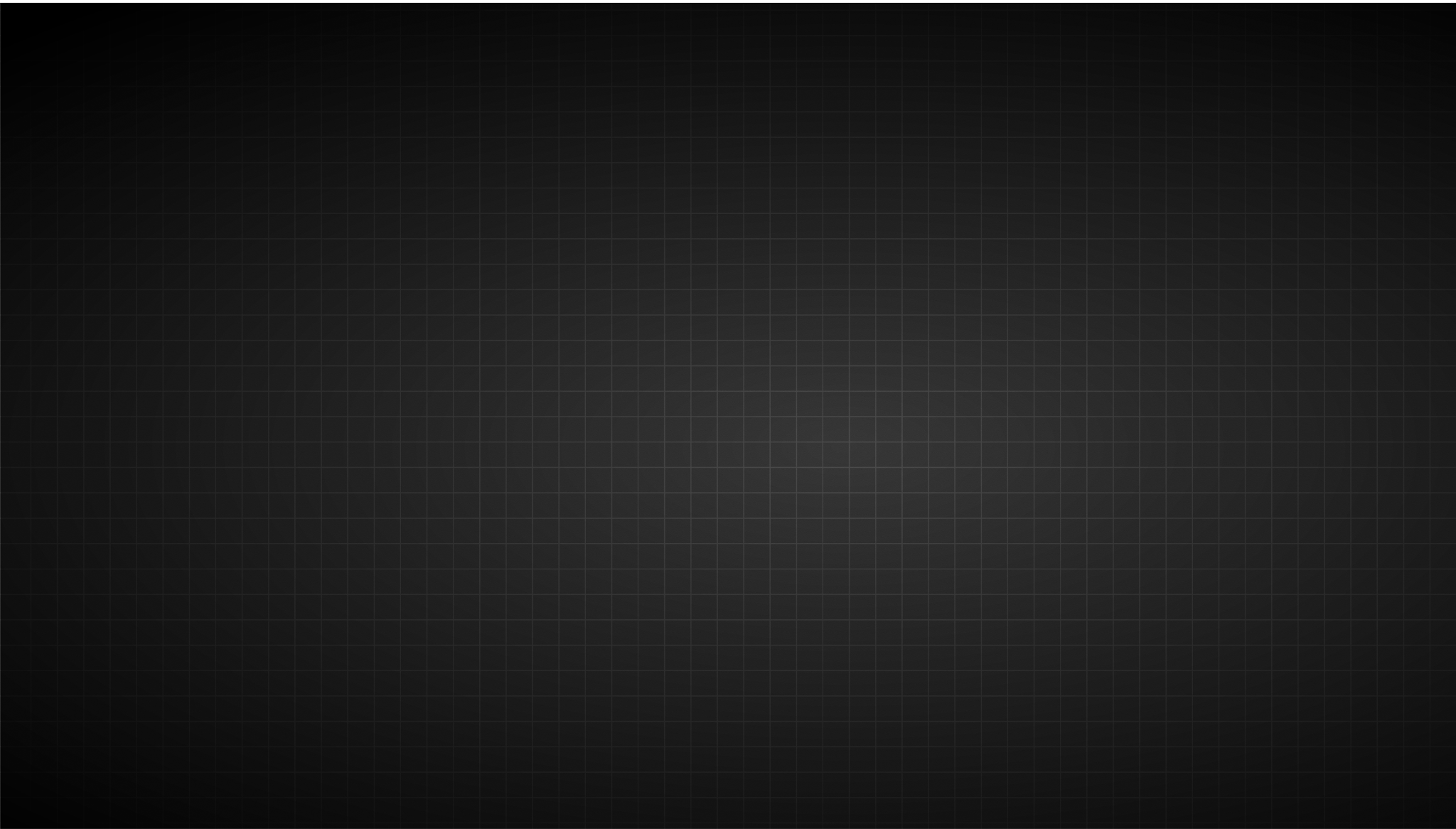 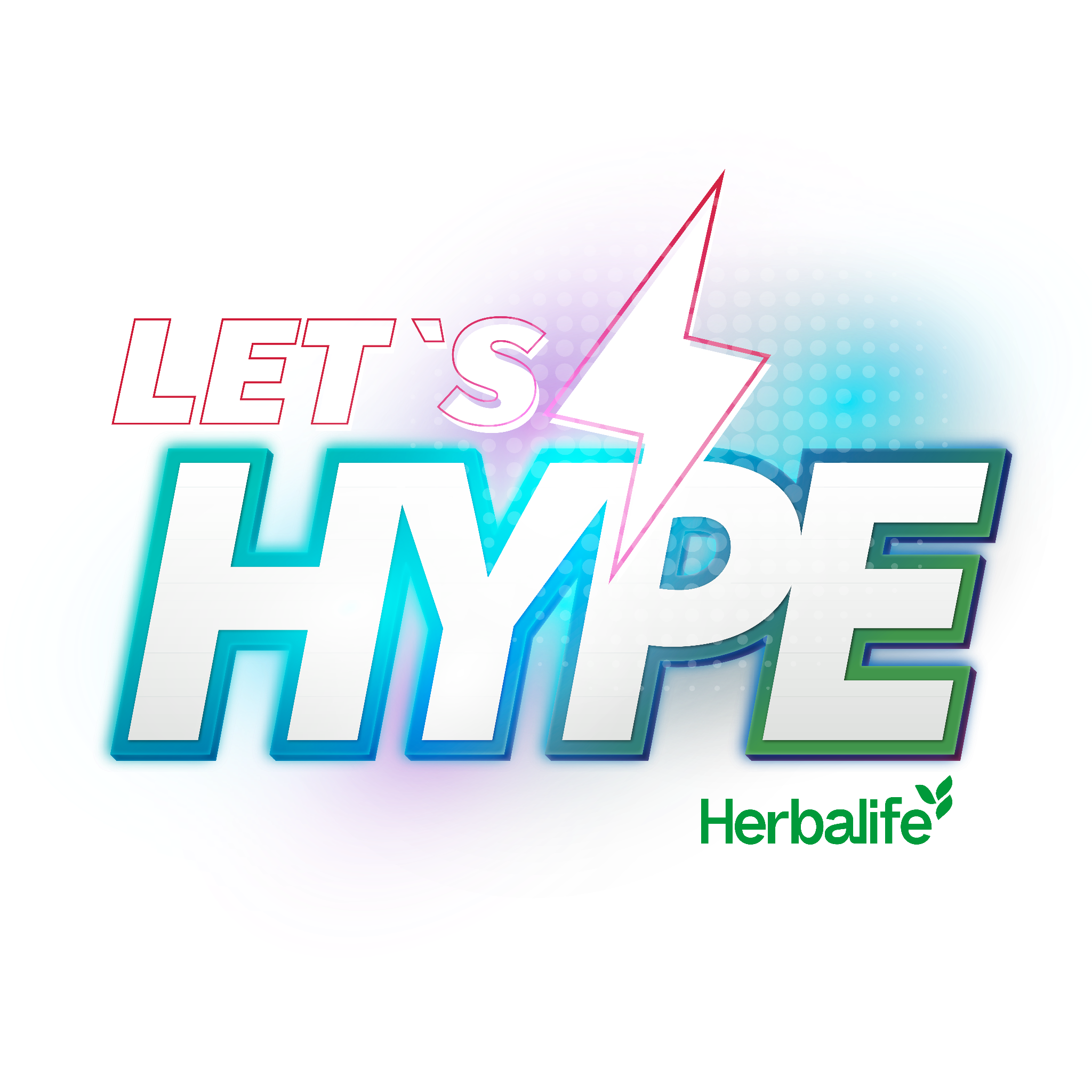 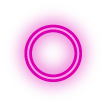 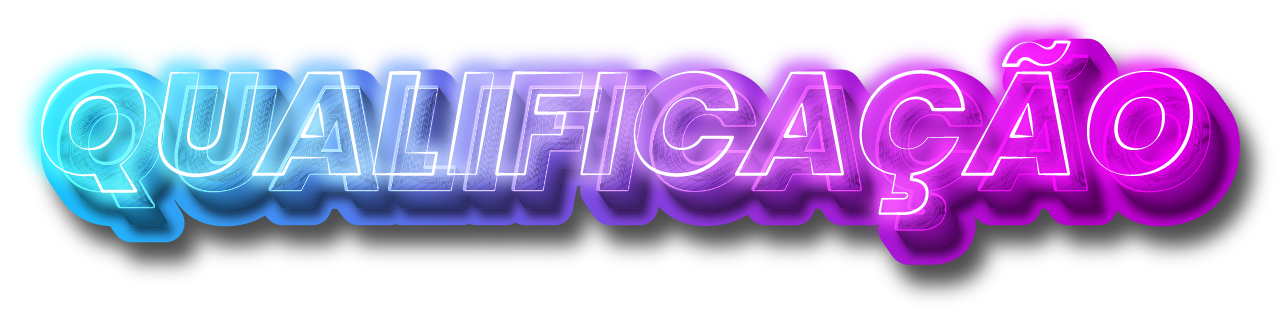 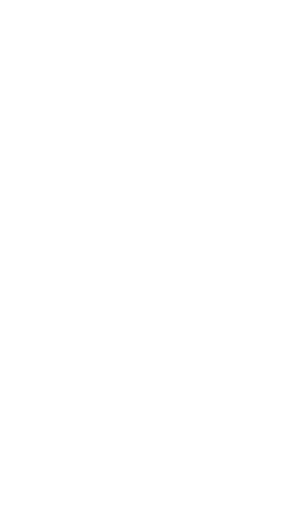 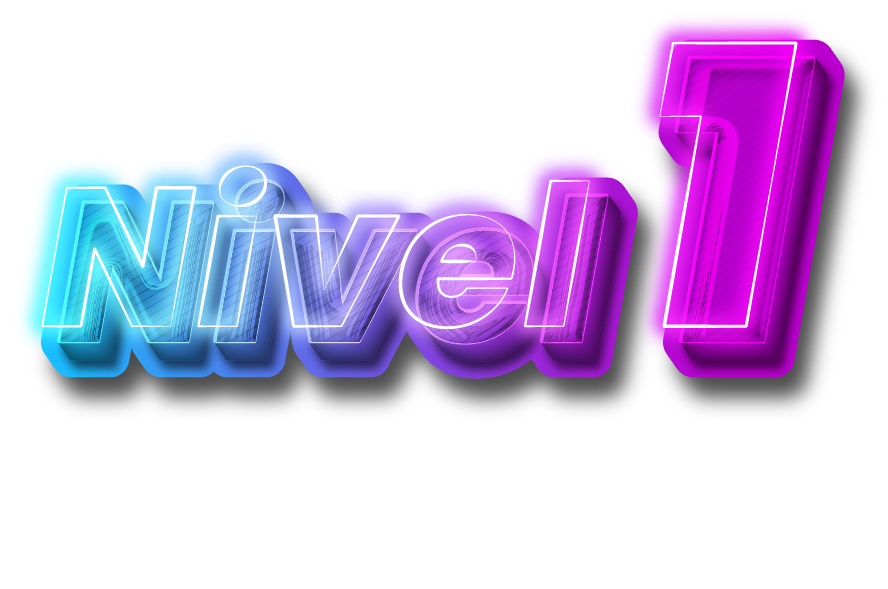 ABERTO A TODOS SUPERVISORES E ACIMA
Período de qualificação: Março e Abril de 2024
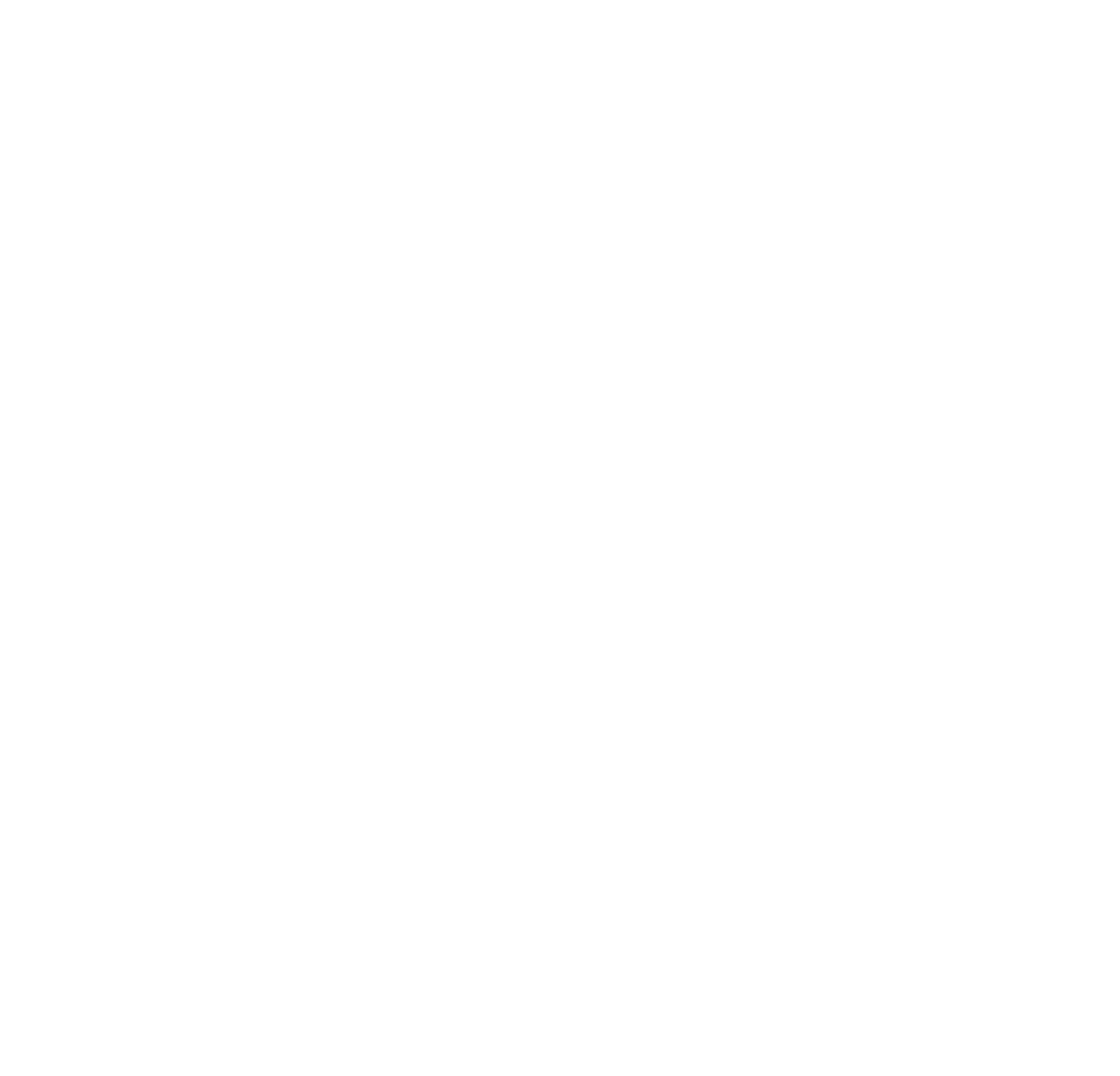 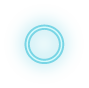 ABERTA A TODOS DISTRIBUIDORES INDEPENDENTES
Incremente mínimo de 500 PPVs* + Volume de Cliente Premium na soma de Maio a Junho sobre a soma do seu volume (PPV+Volume CP) de Março a Abril.
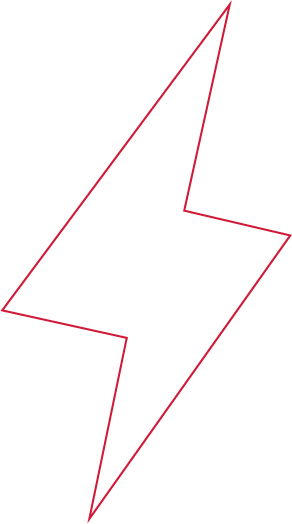 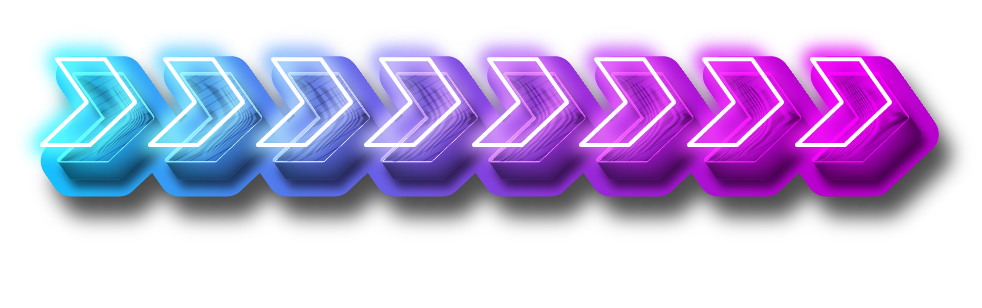 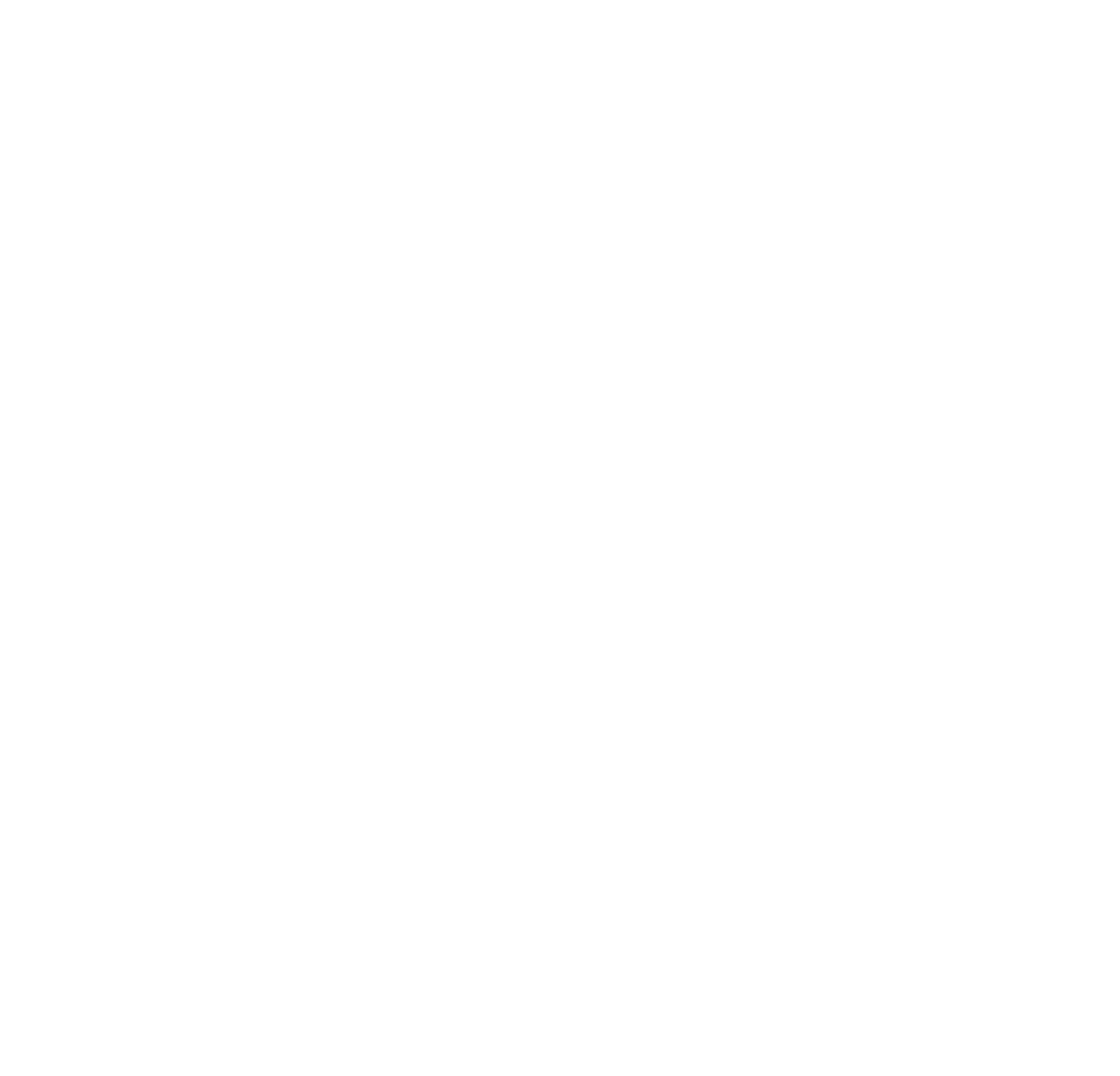 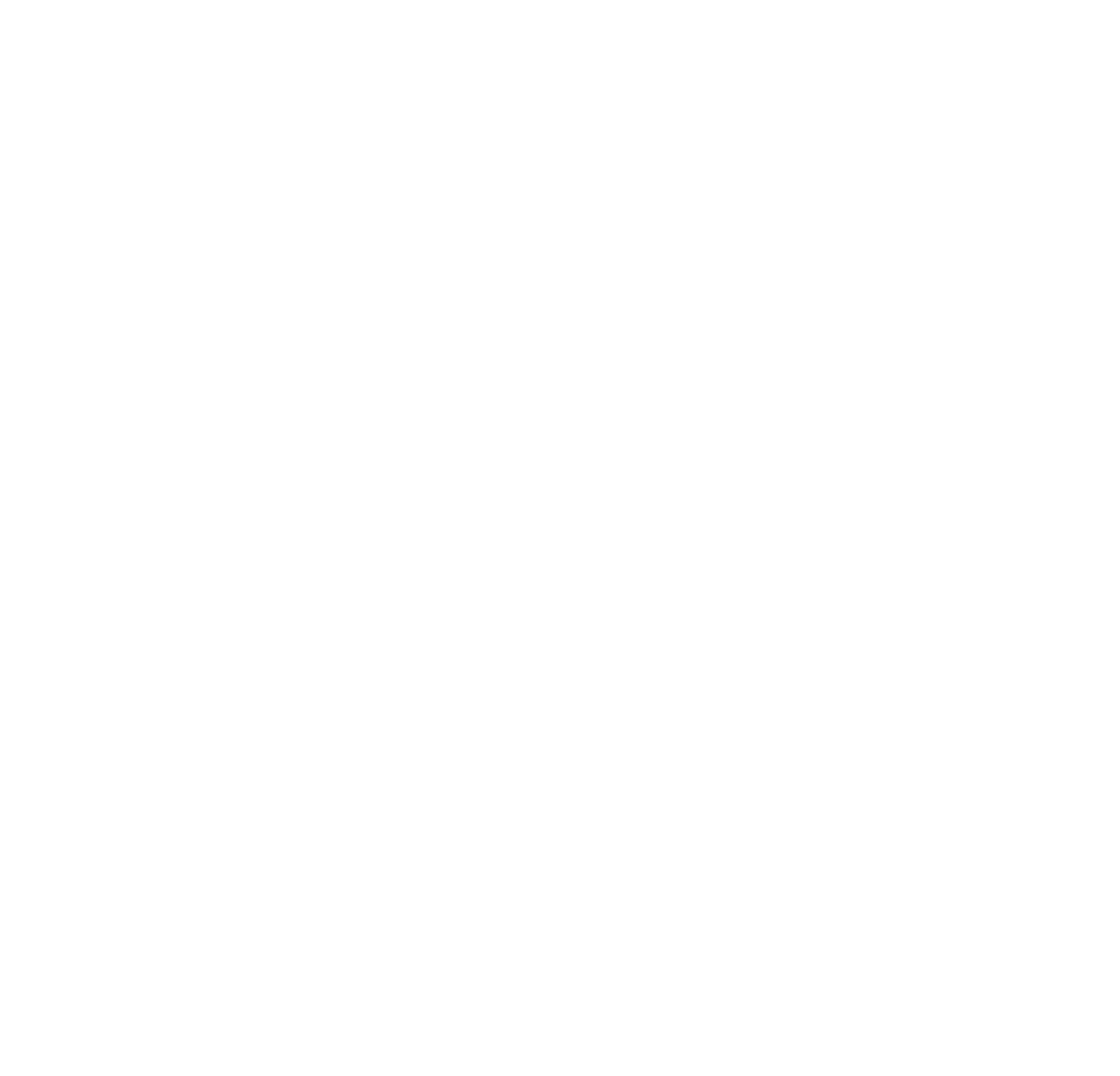 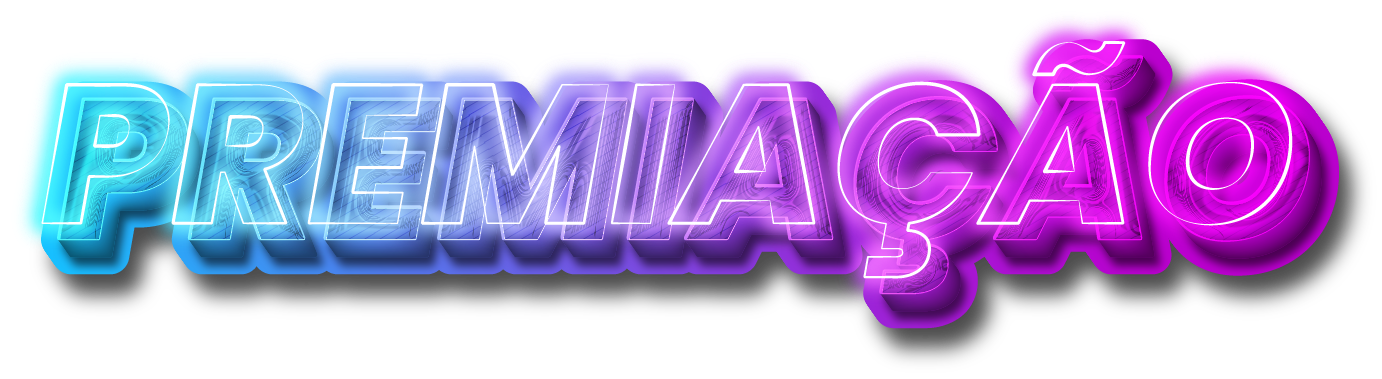 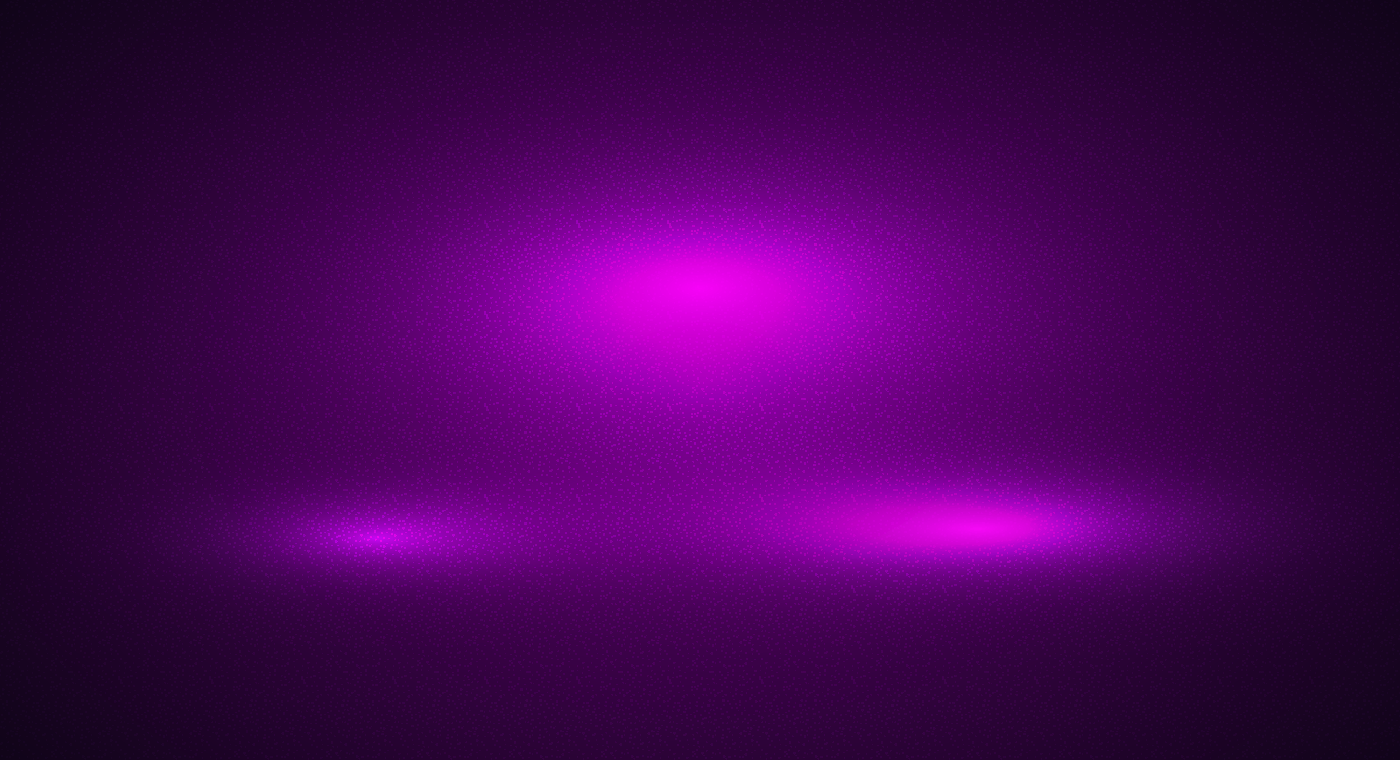 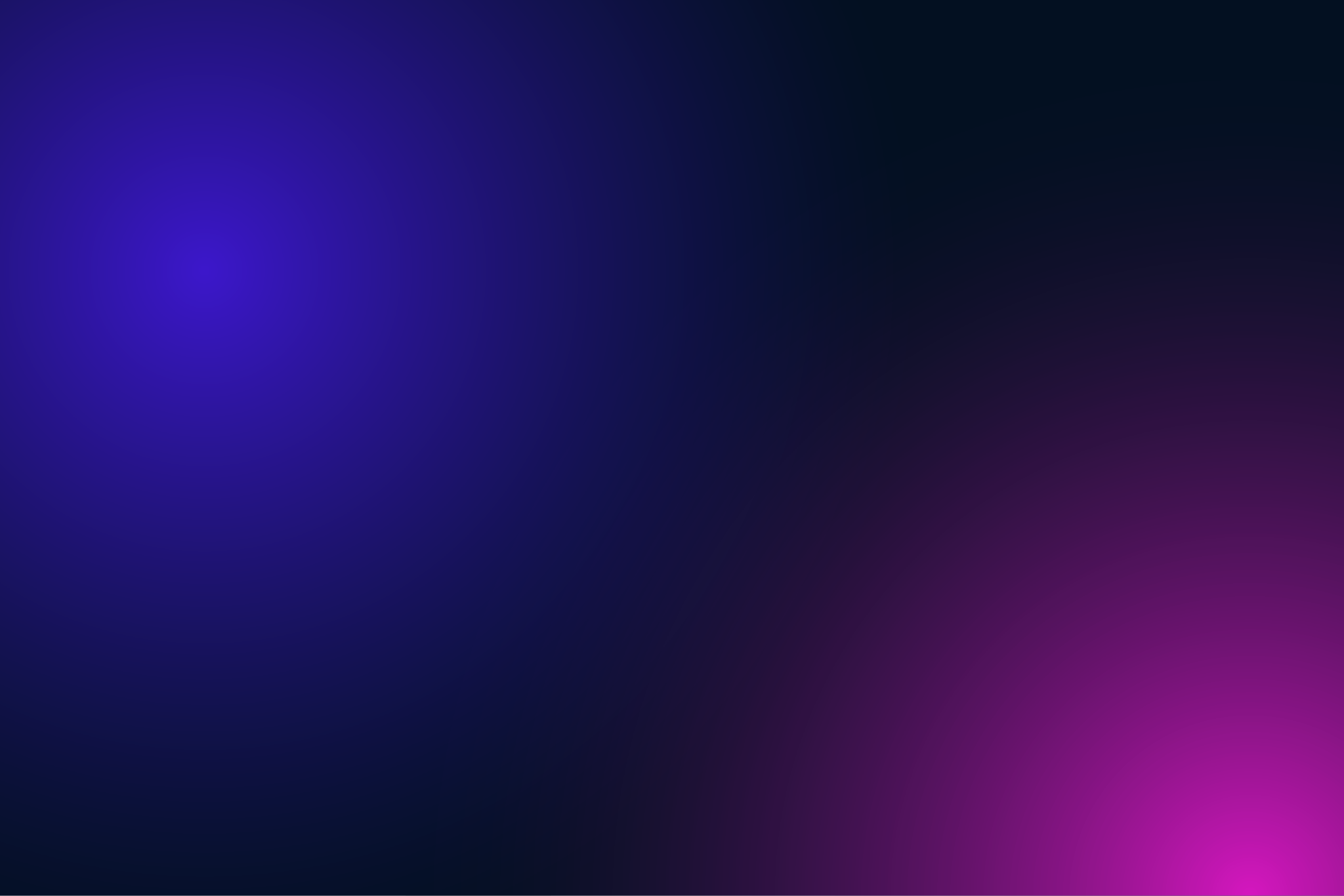 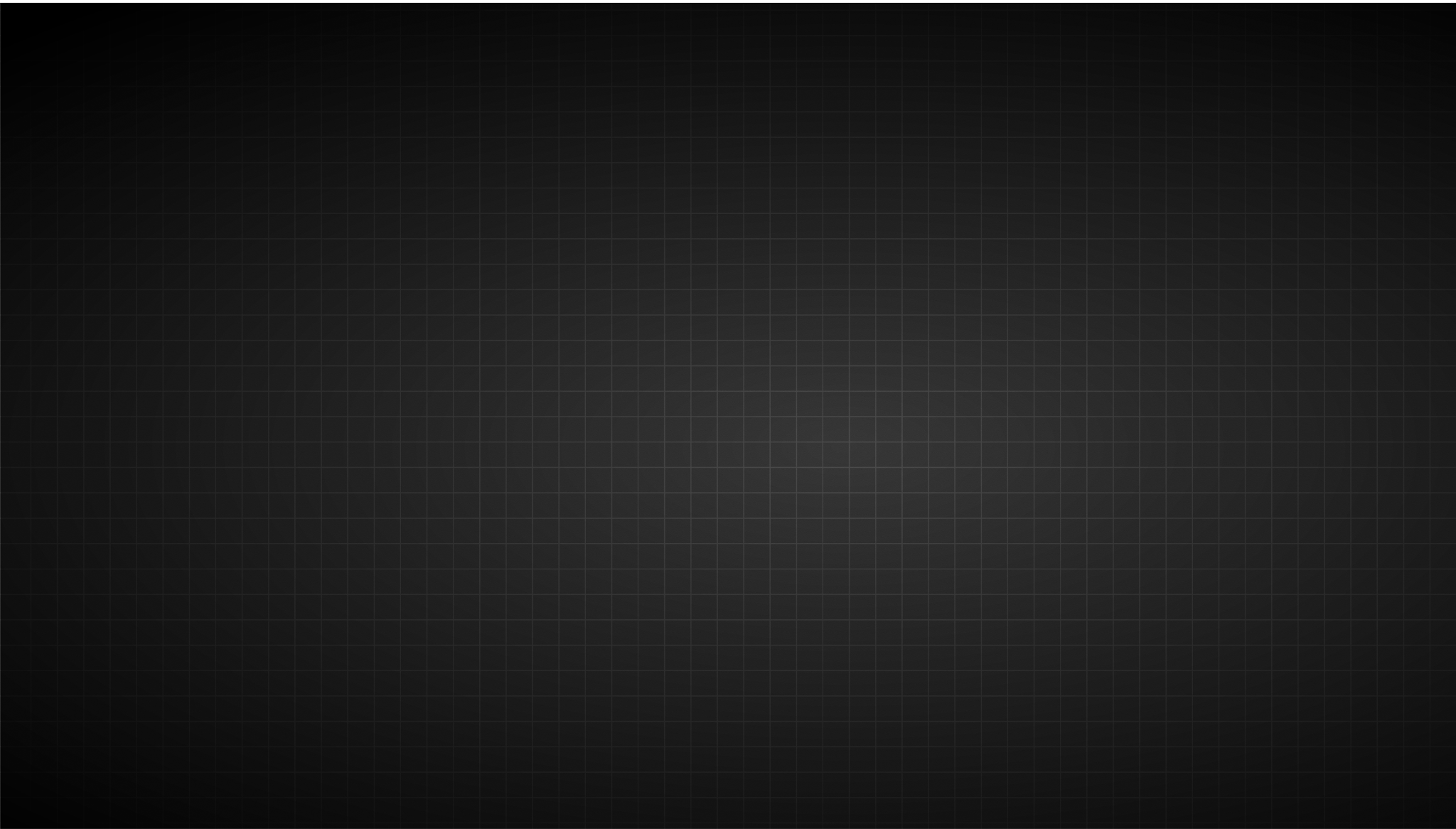 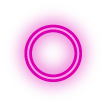 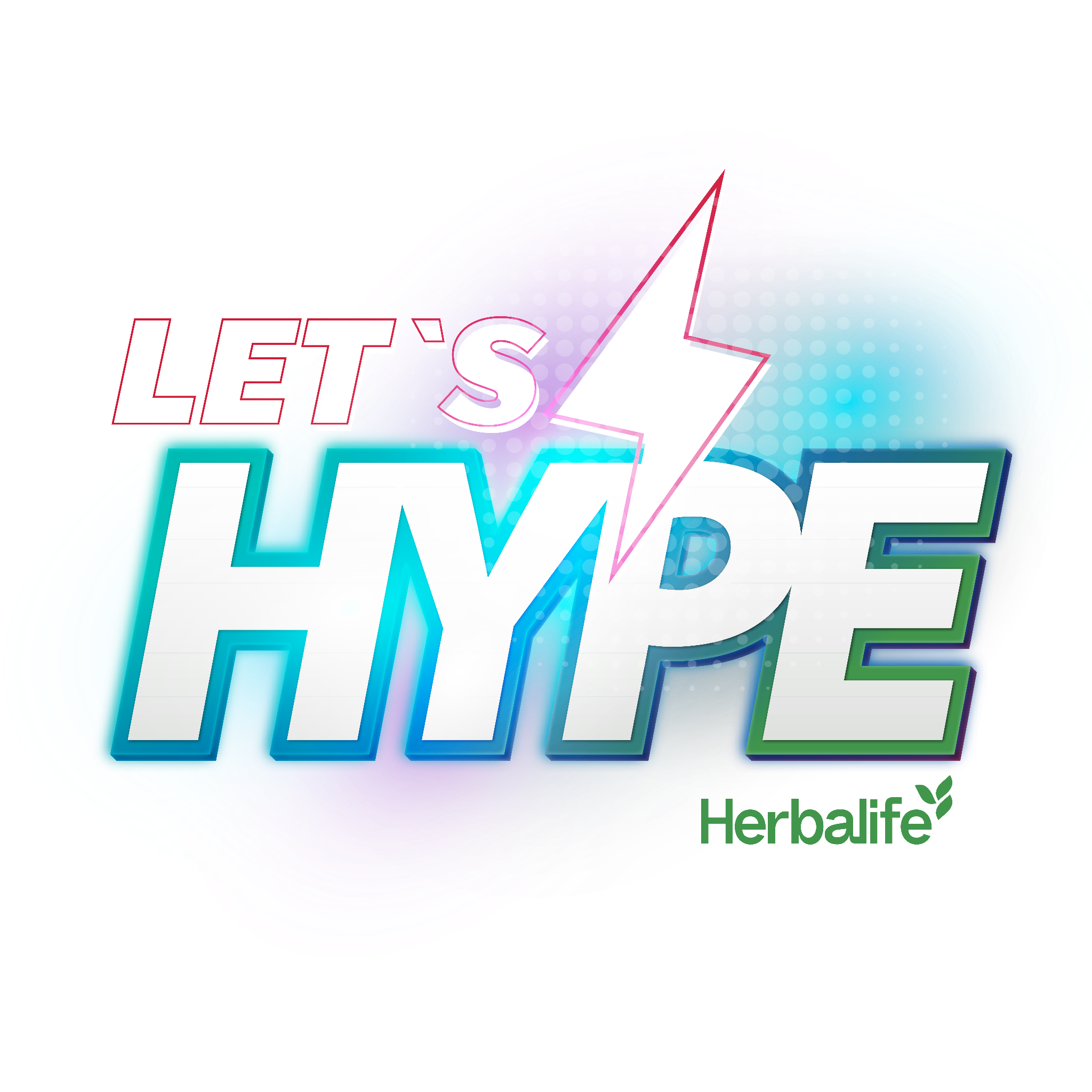 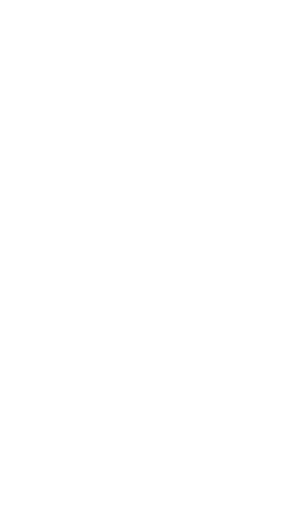 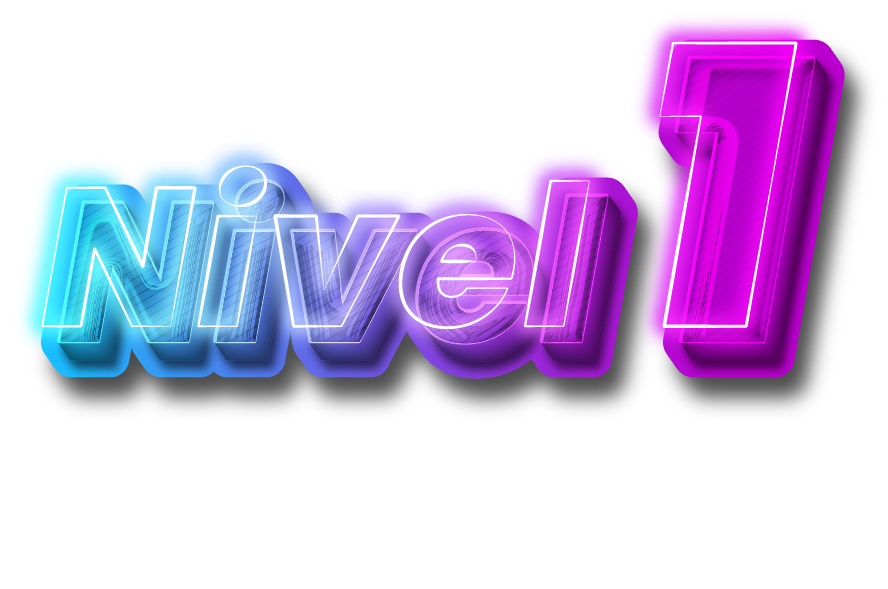 ABERTO A TODOS SUPERVISORES E ACIMA
Período de qualificação: Março e Abril de 2024
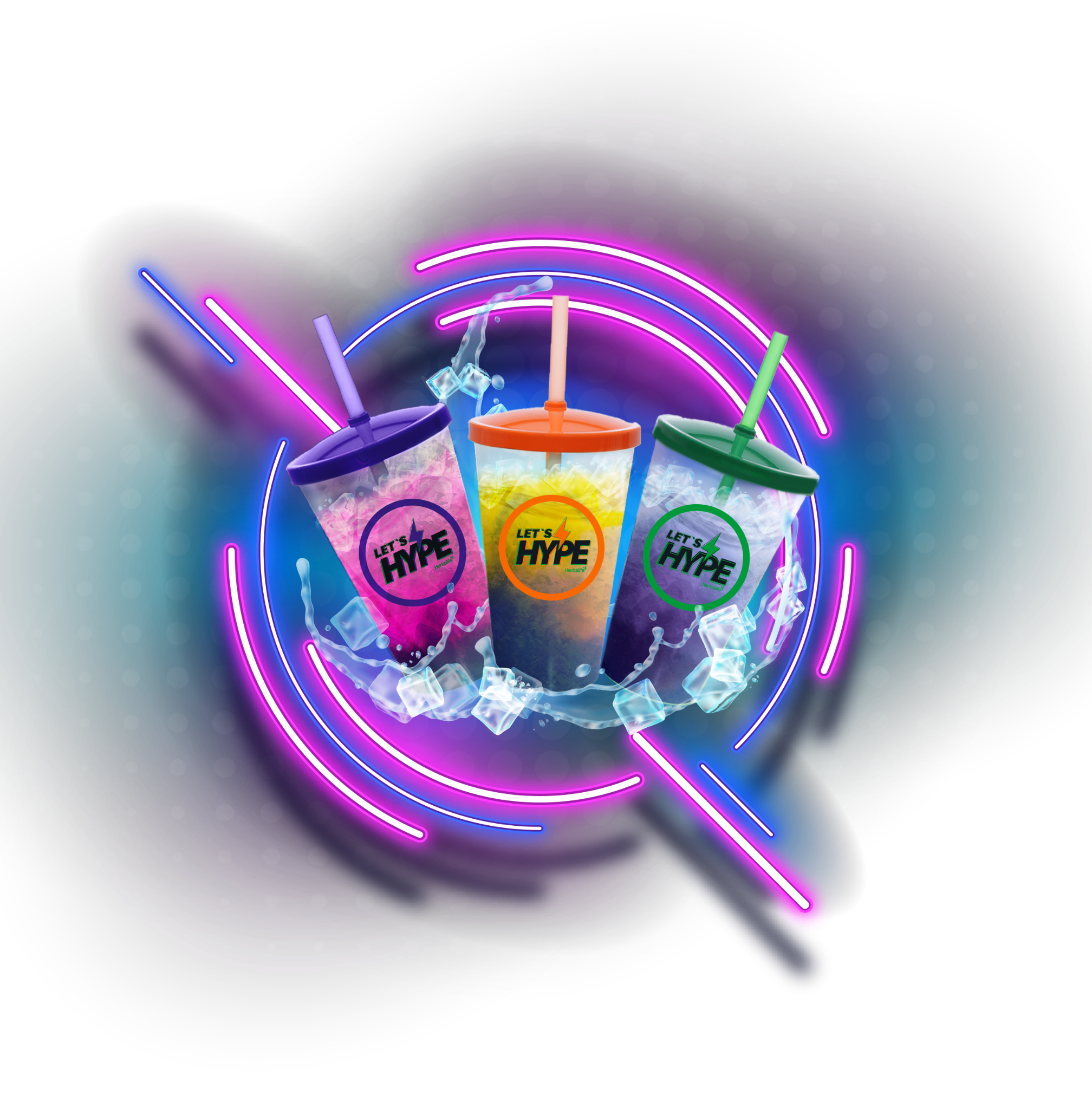 KIT ATIVAÇÃO DE CLIENTES OU 
NOVOS NEGÓCIOS
LET’S HYPE!
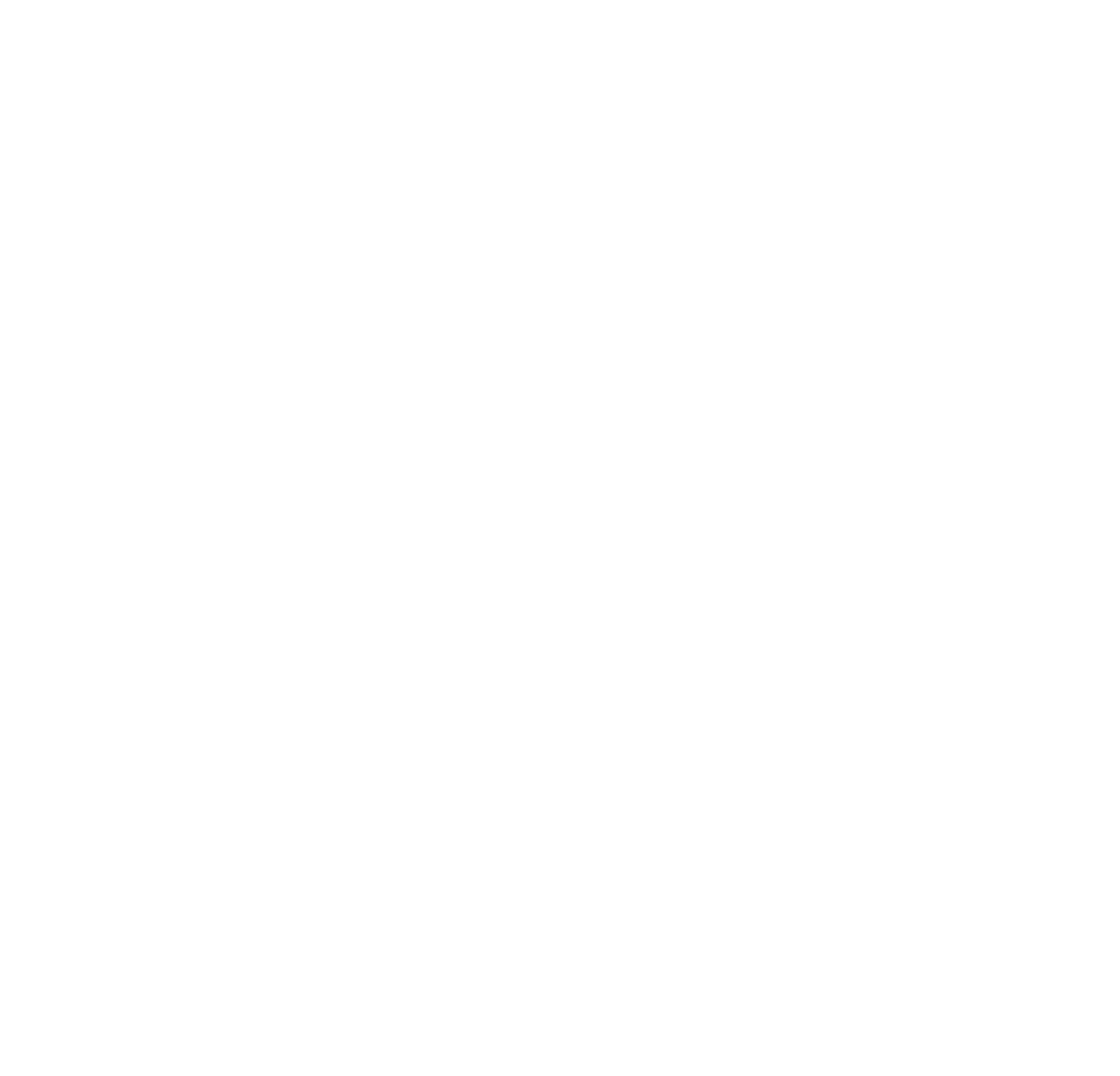 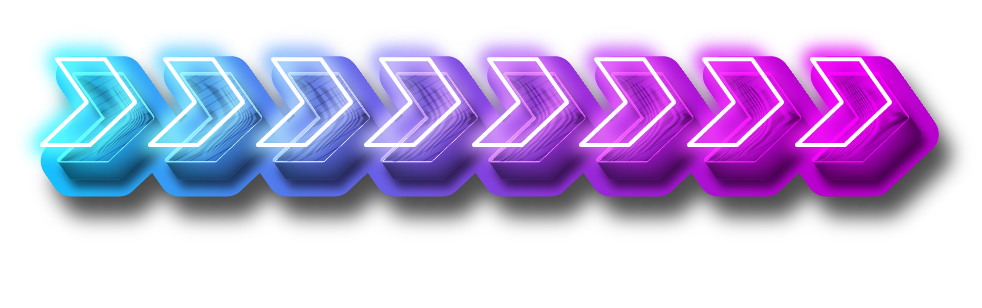 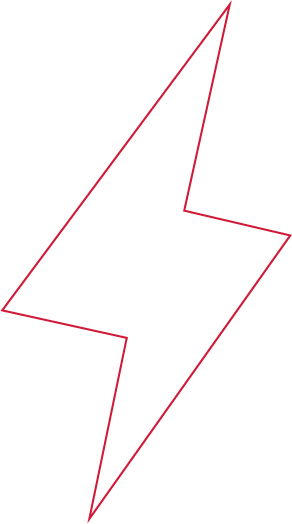 10 Copos Premium
Exclusivos
Personalizados
Capacidade 
1 litro
Imagens meramente ilustrativas
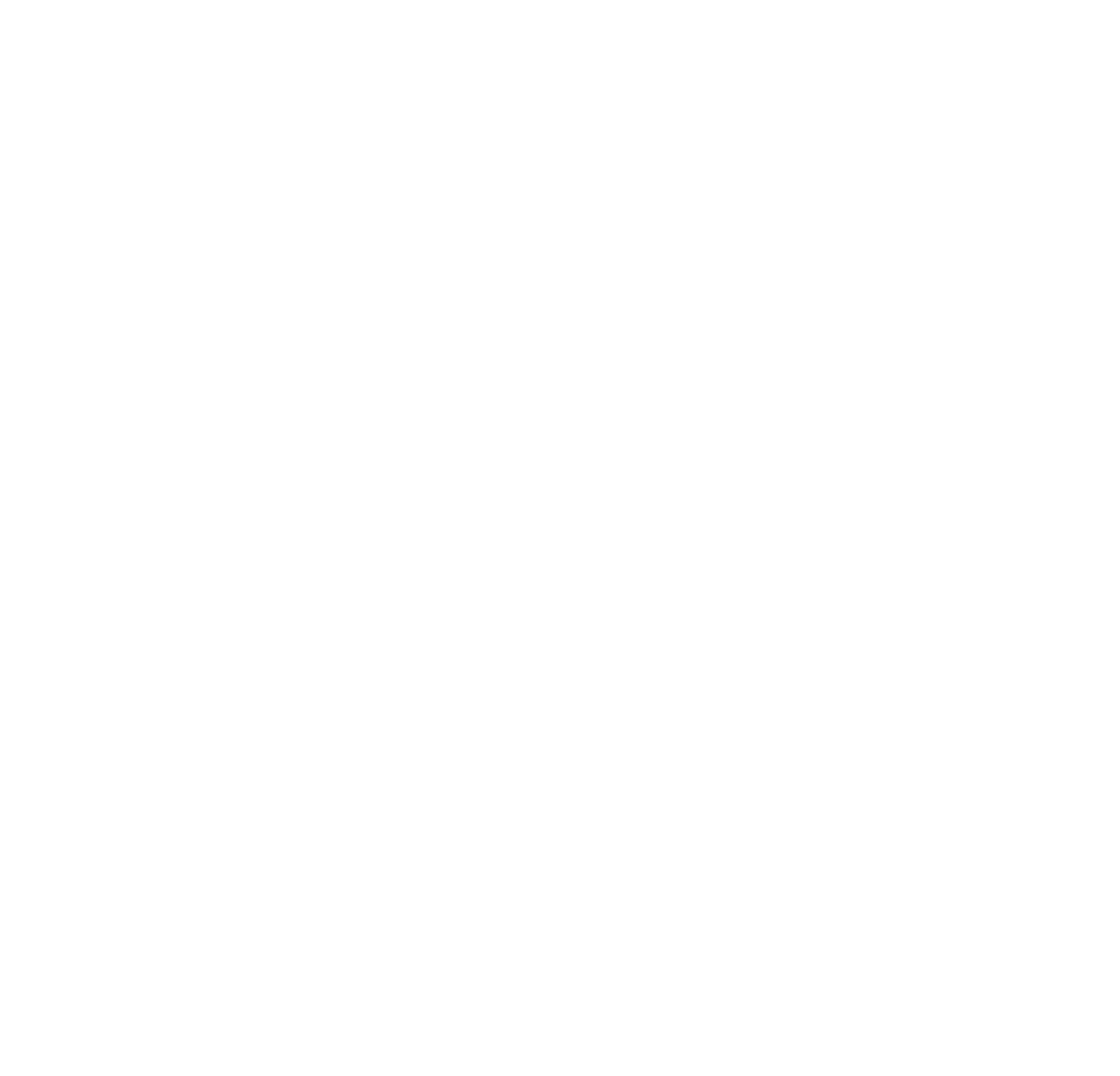 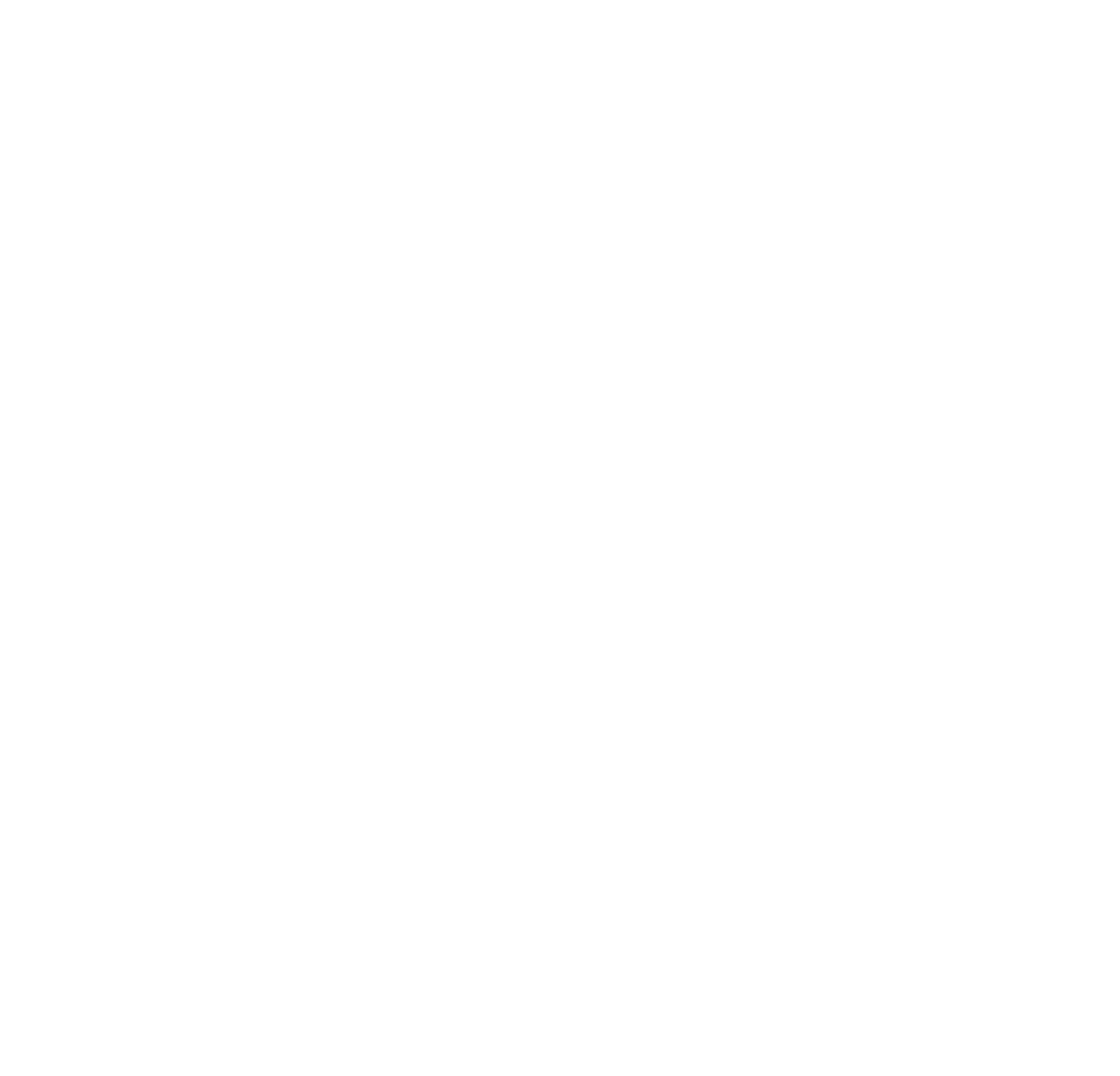 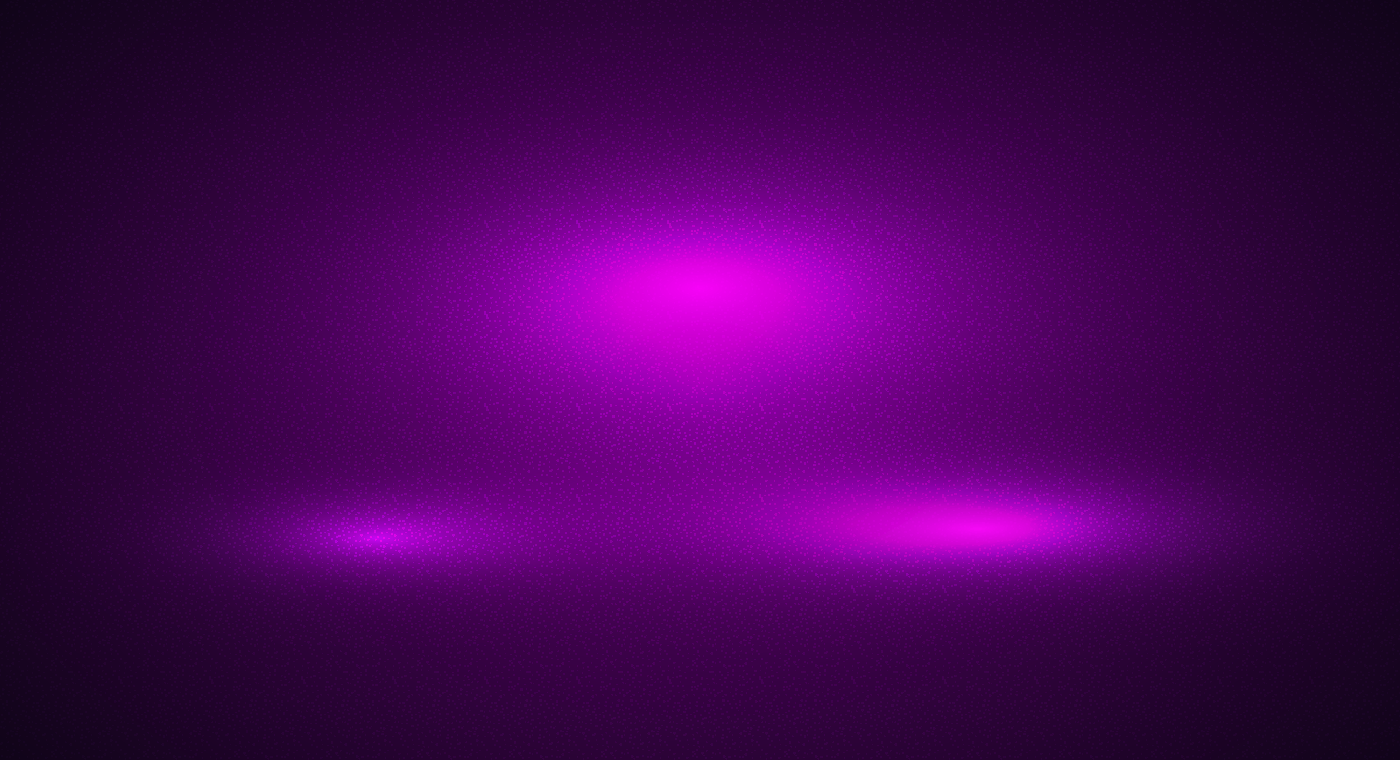 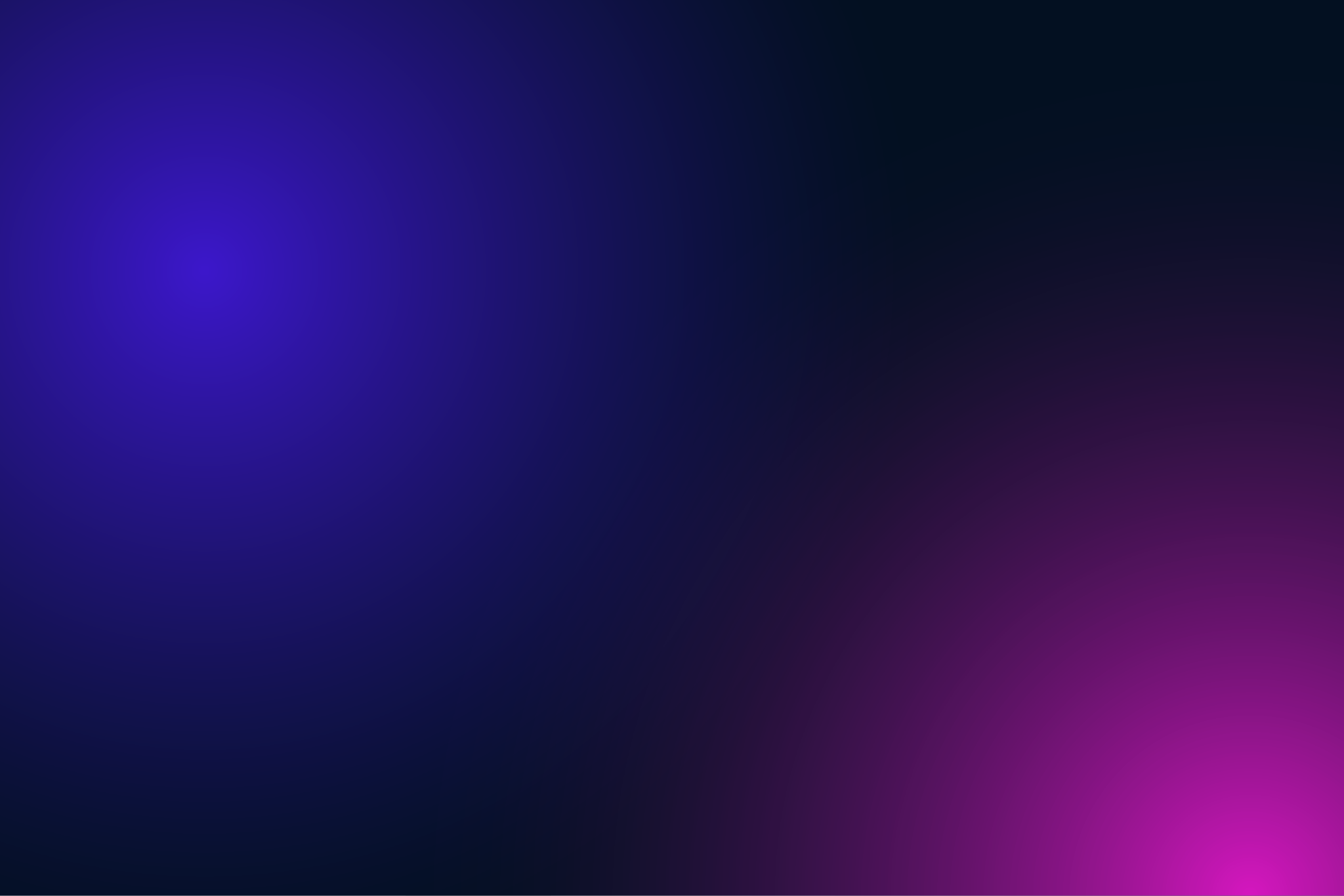 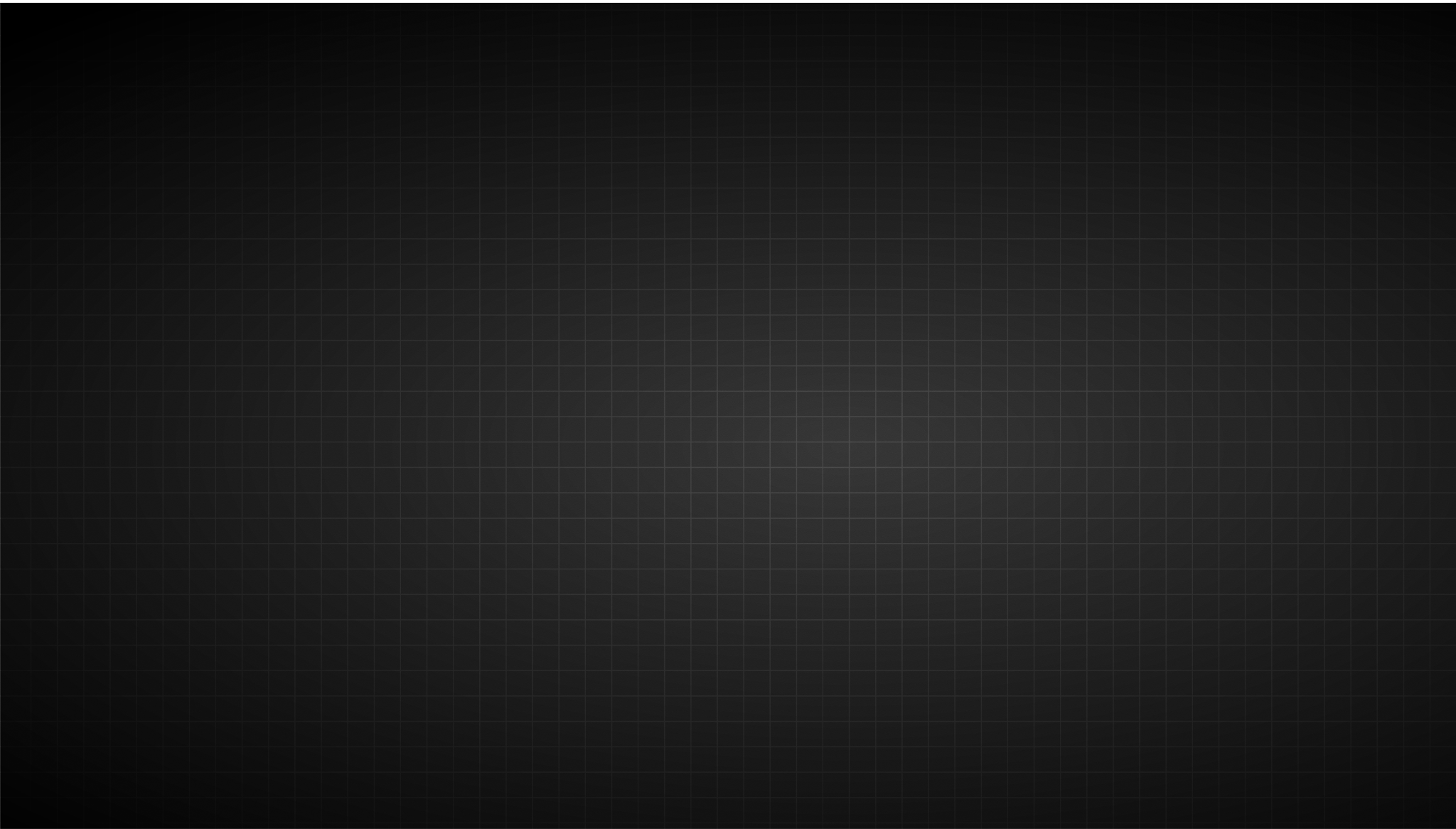 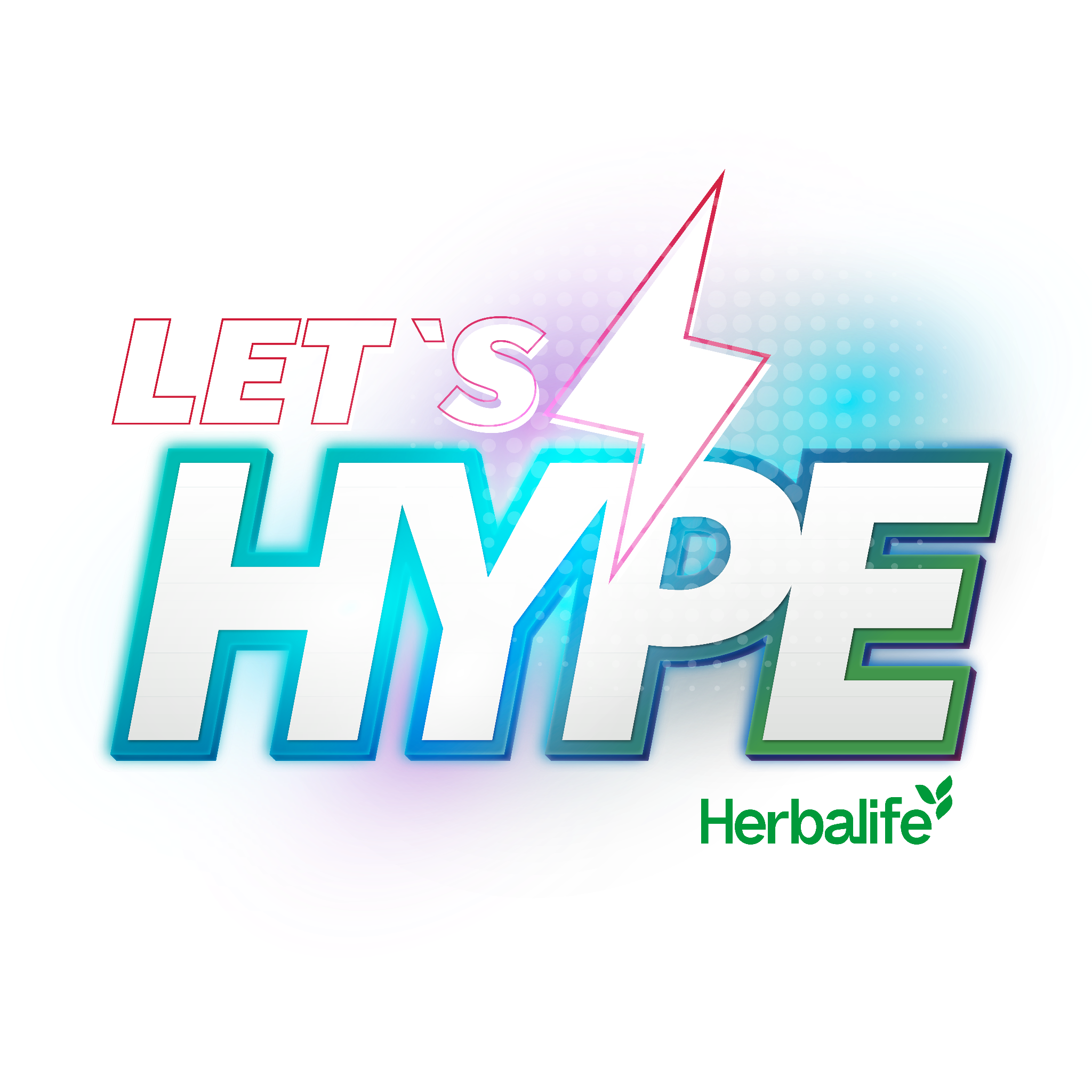 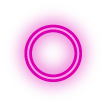 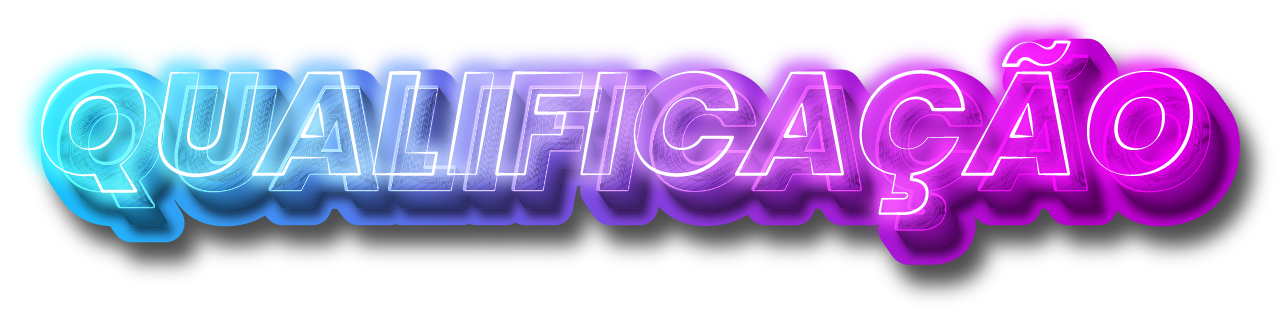 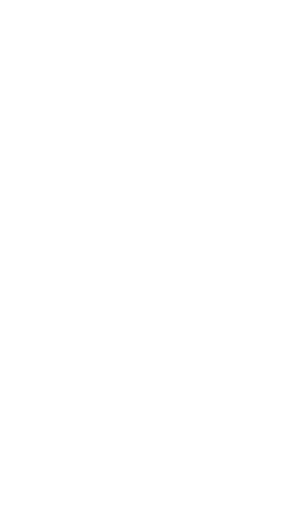 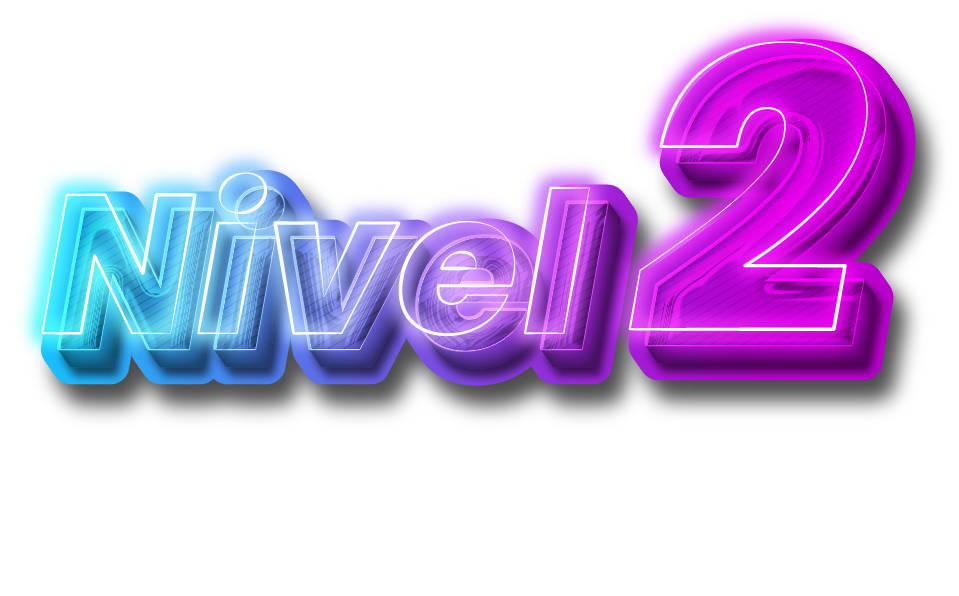 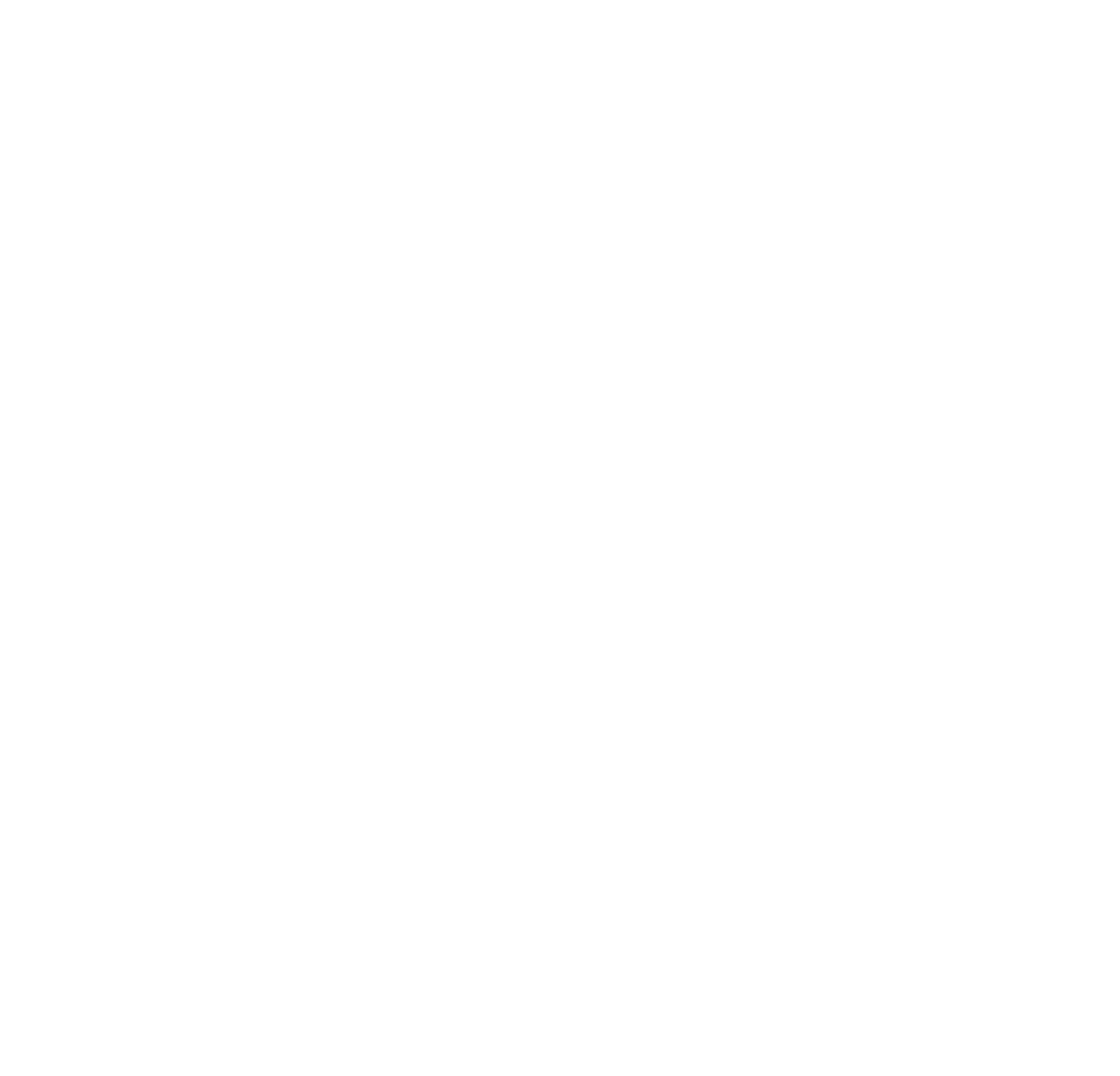 ABERTA A TODOS DISTRIBUIDORES INDEPENDENTES
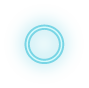 Incremente mínimo de 1.000 PPVs* + Volume de Cliente Premium na soma de Maio a Junho sobre a soma do seu volume (PPV+Volume CP) de Março a Abril.
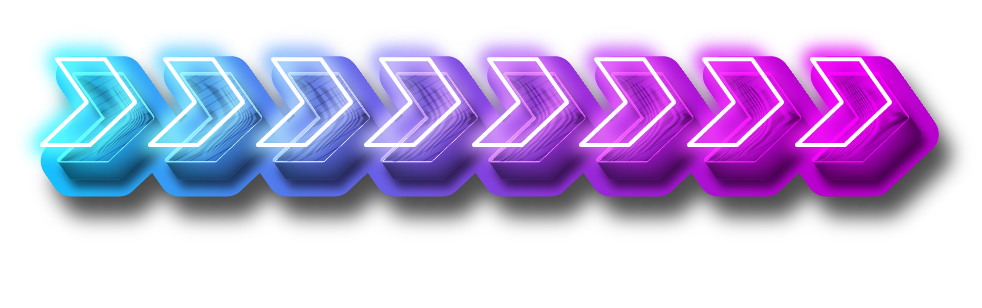 Altos Produtores: Alcance o mínimo por mês de 5.000 PVs em Maio e Junho. Estarão qualificados automaticamente para o Nível 2 da promoção.
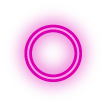 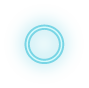 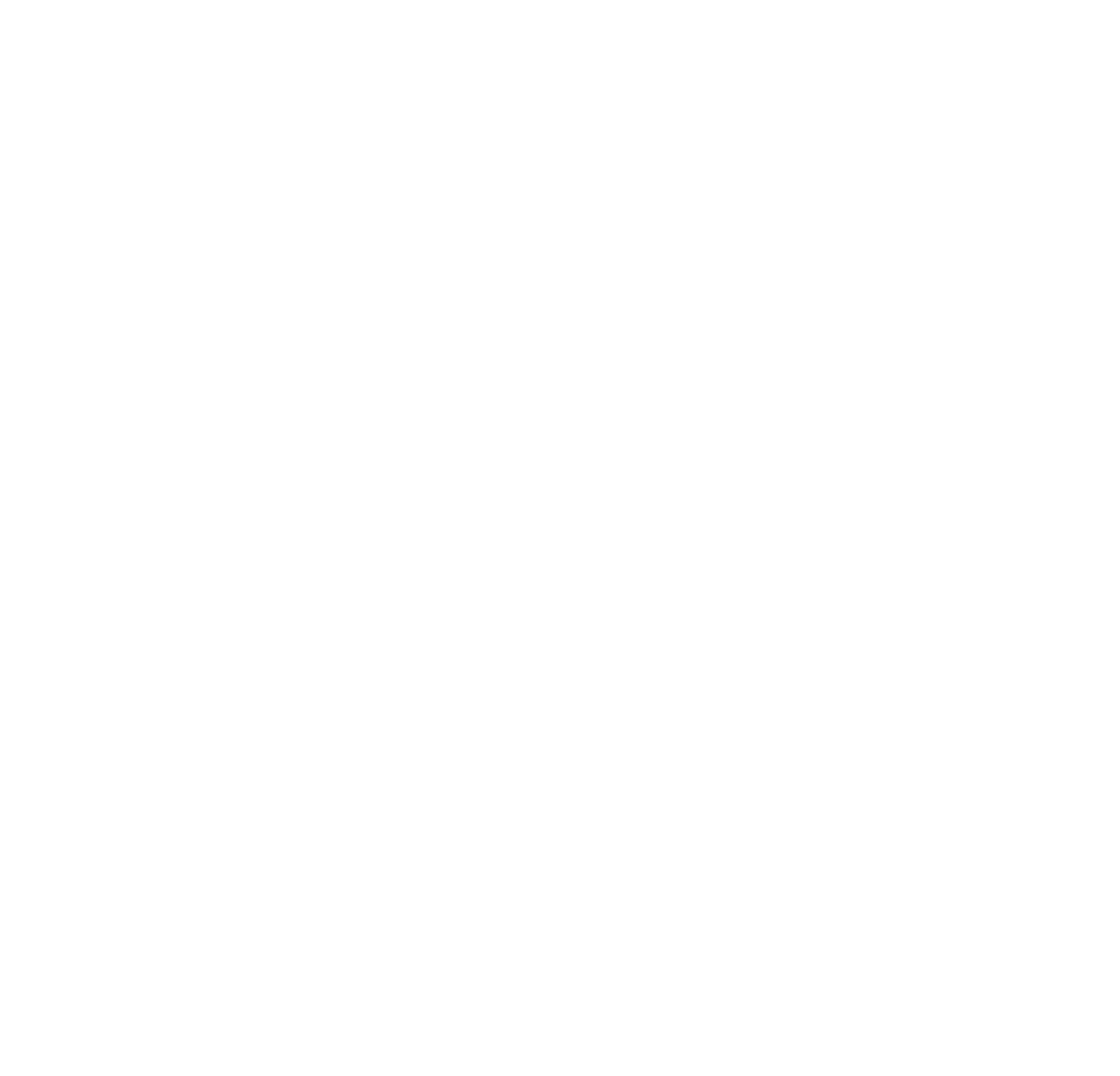 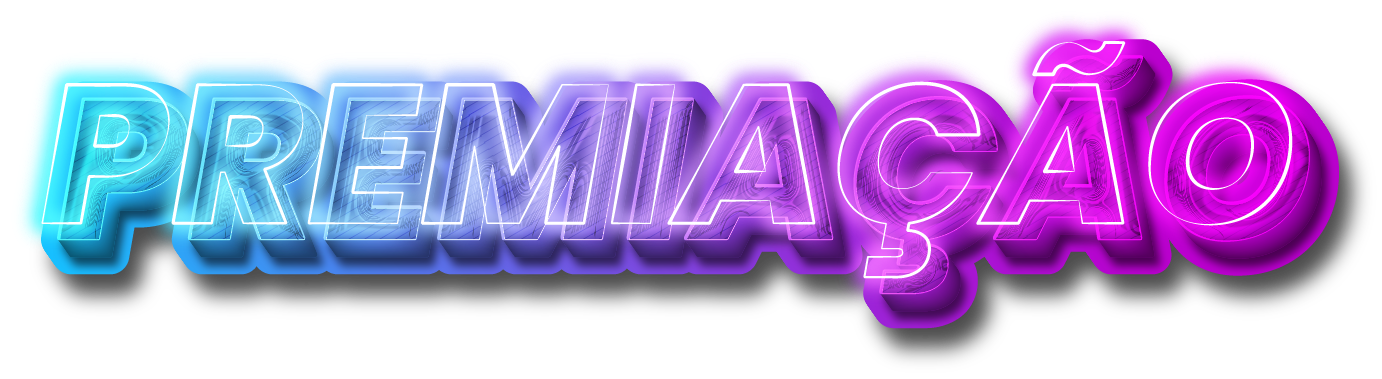 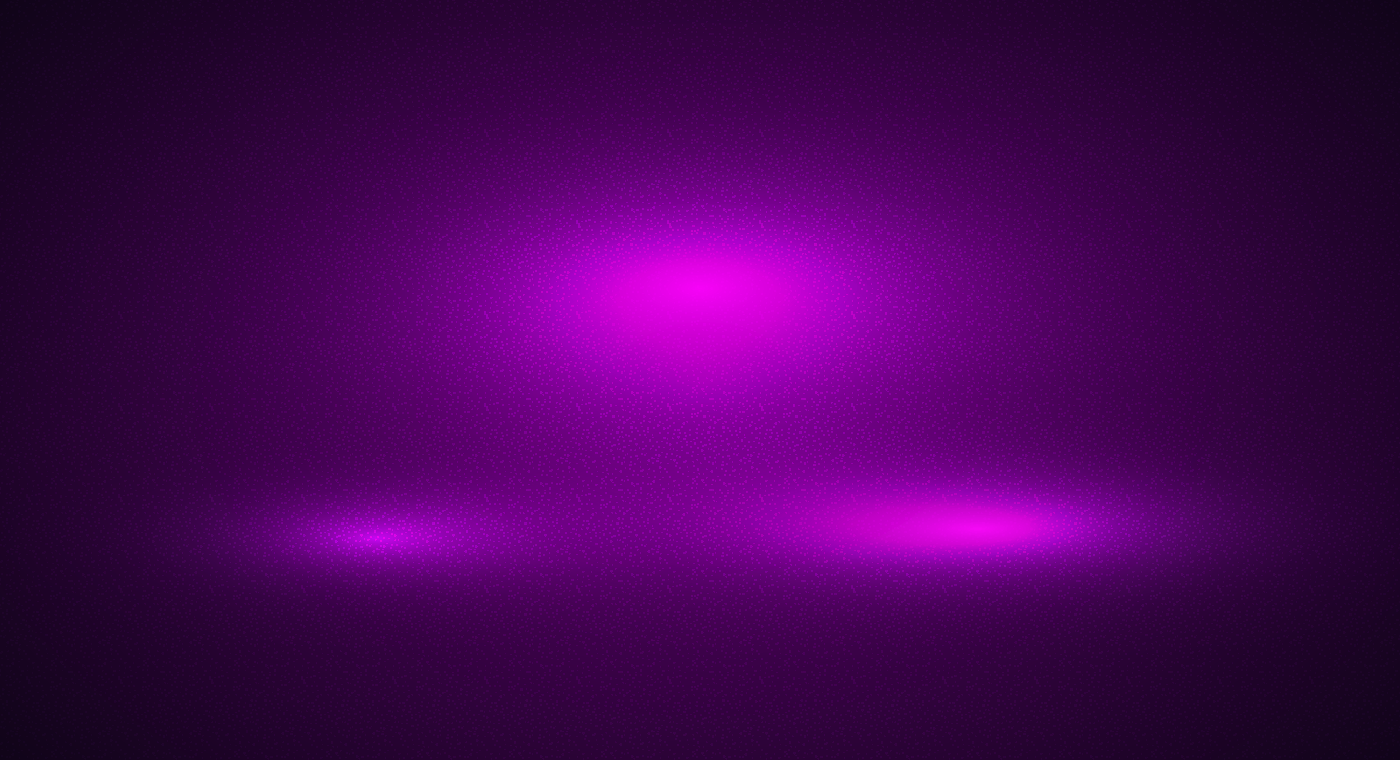 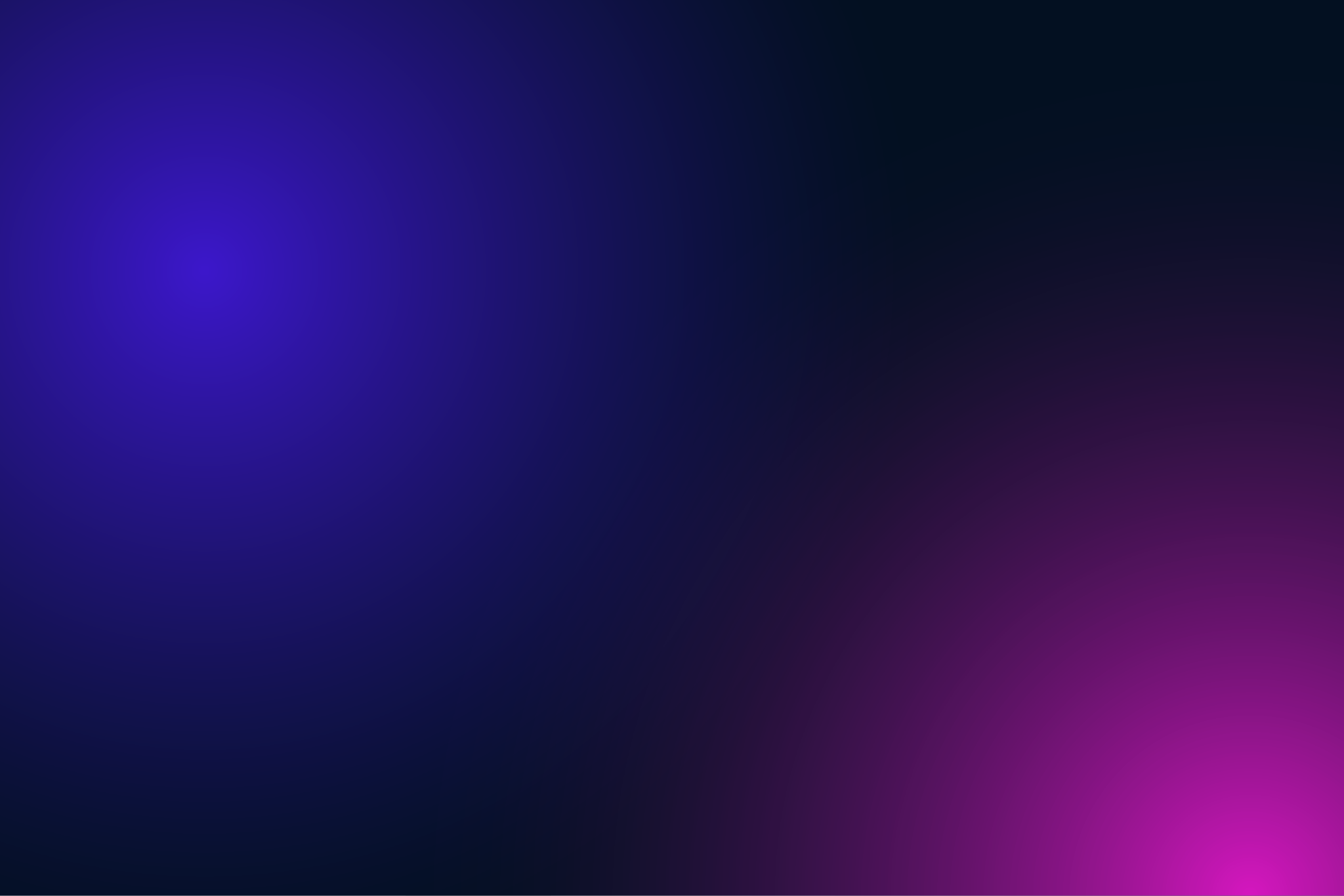 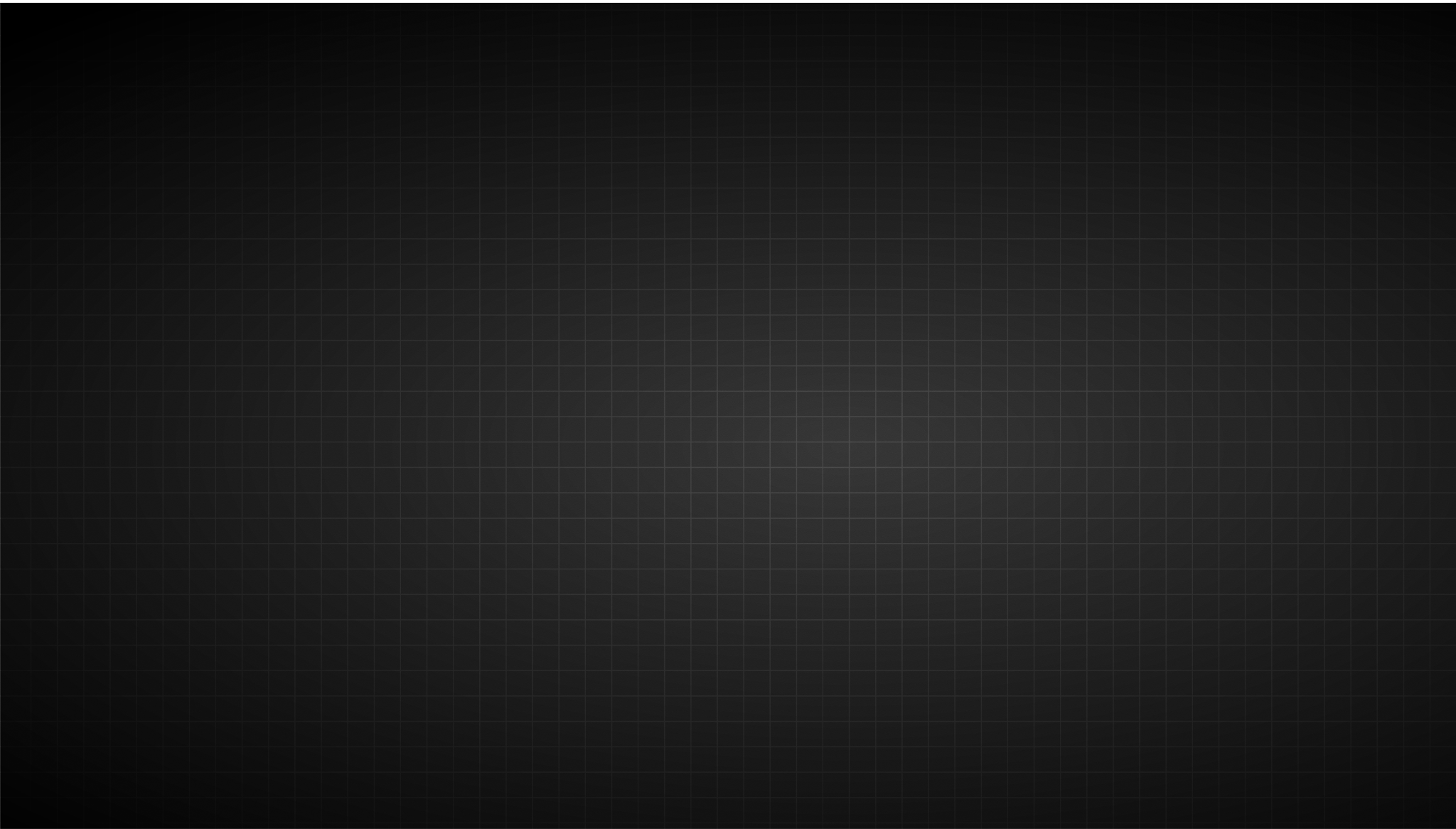 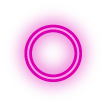 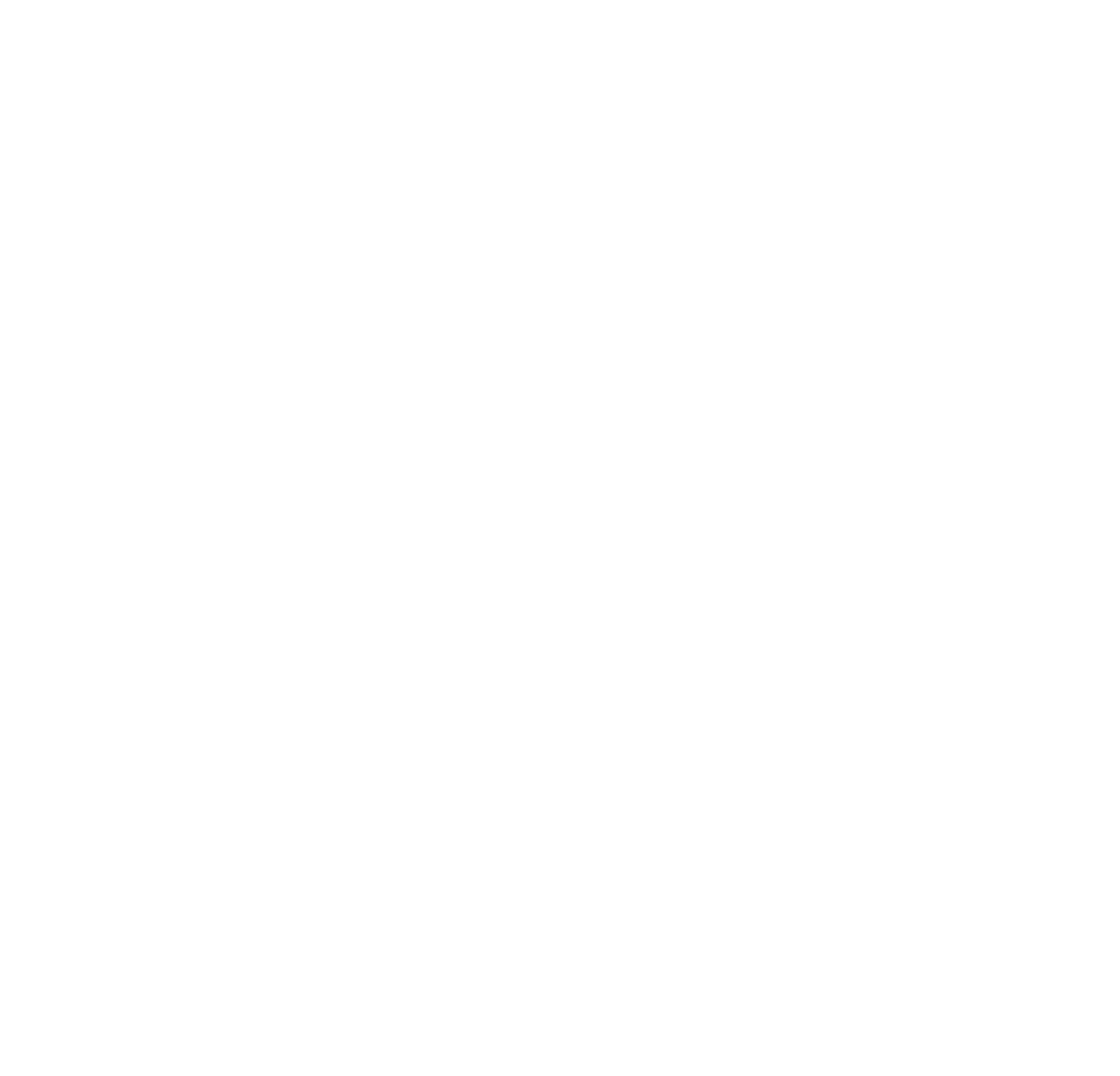 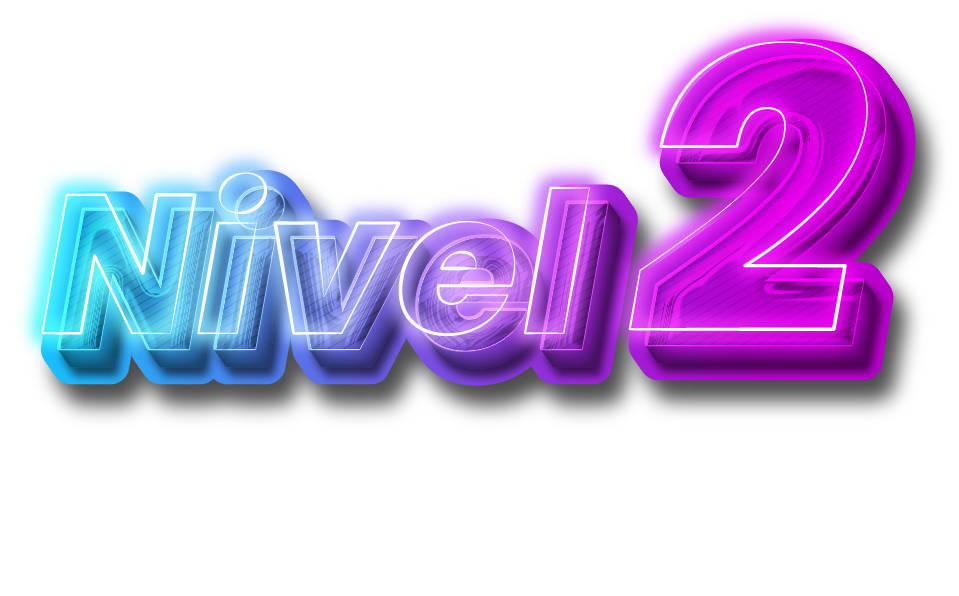 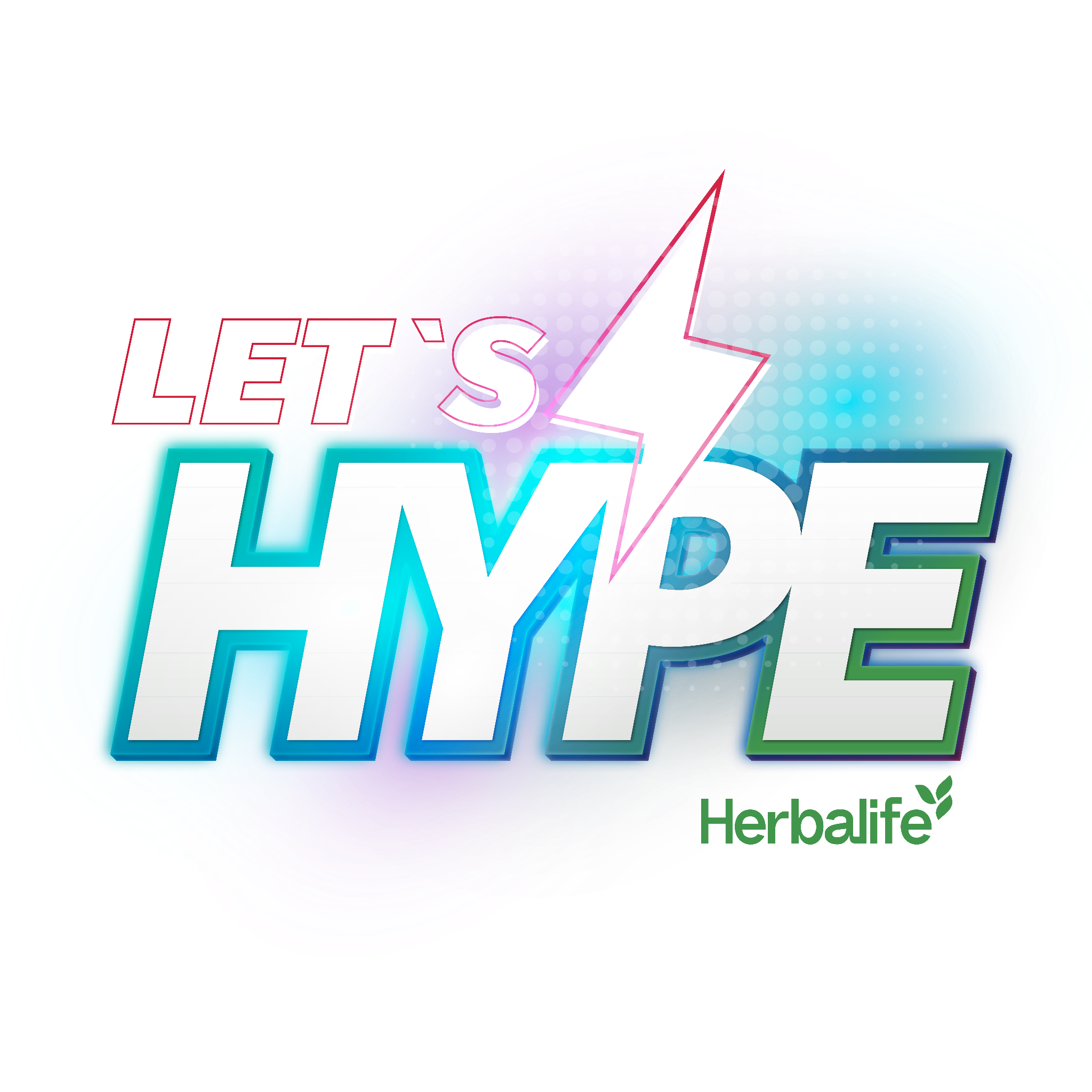 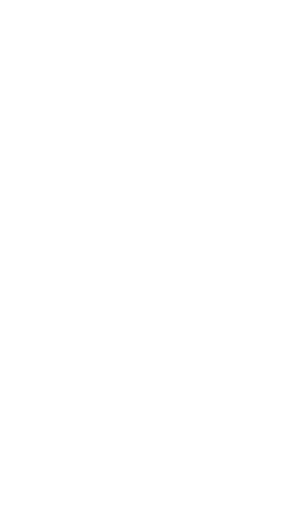 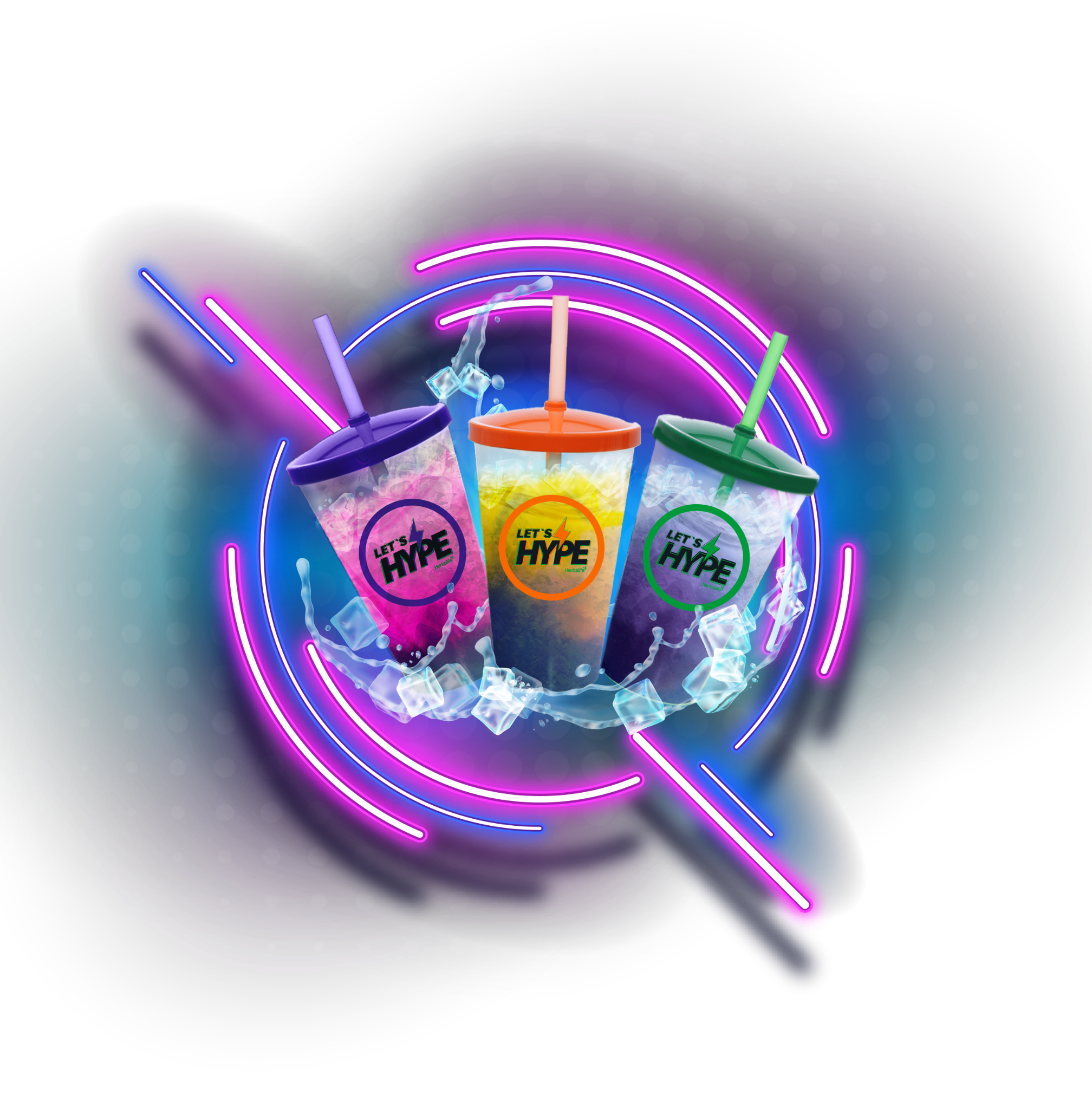 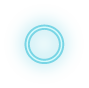 KIT ATIVAÇÃO DE CLIENTES OU
NOVOS NEGÓCIOS
LET’S HYPE!
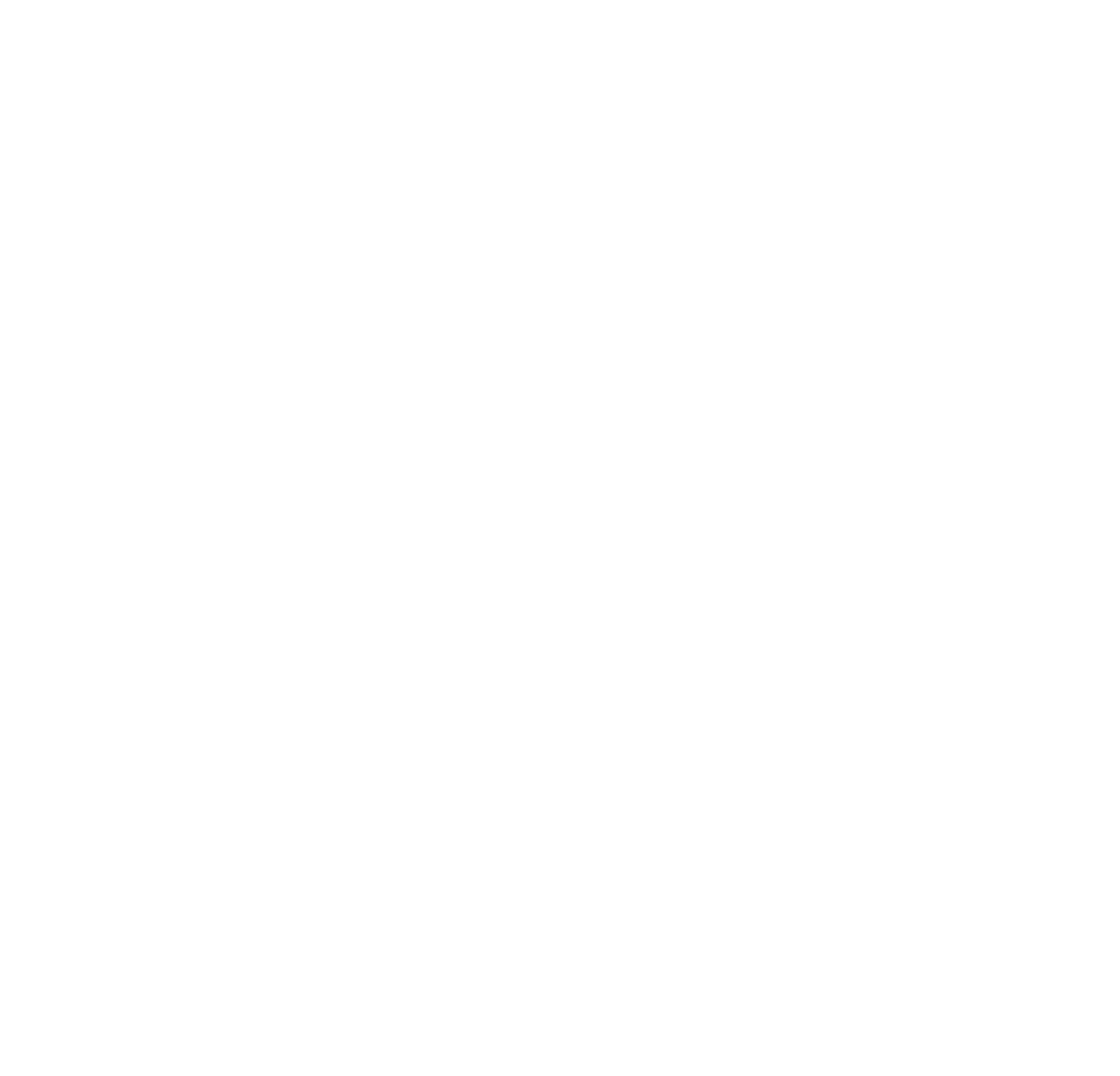 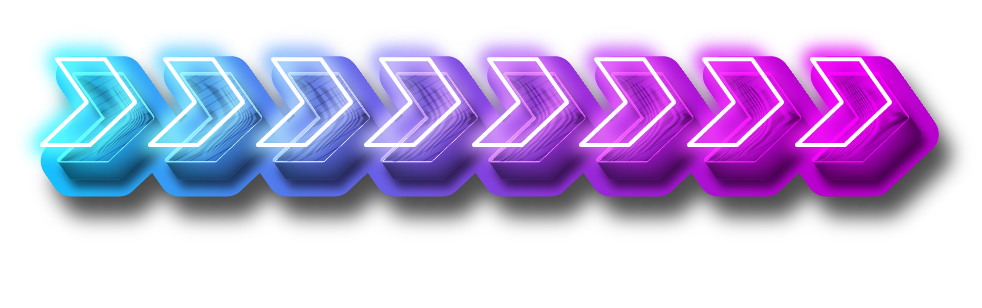 20 Copos Premium
Exclusivos Personalizados
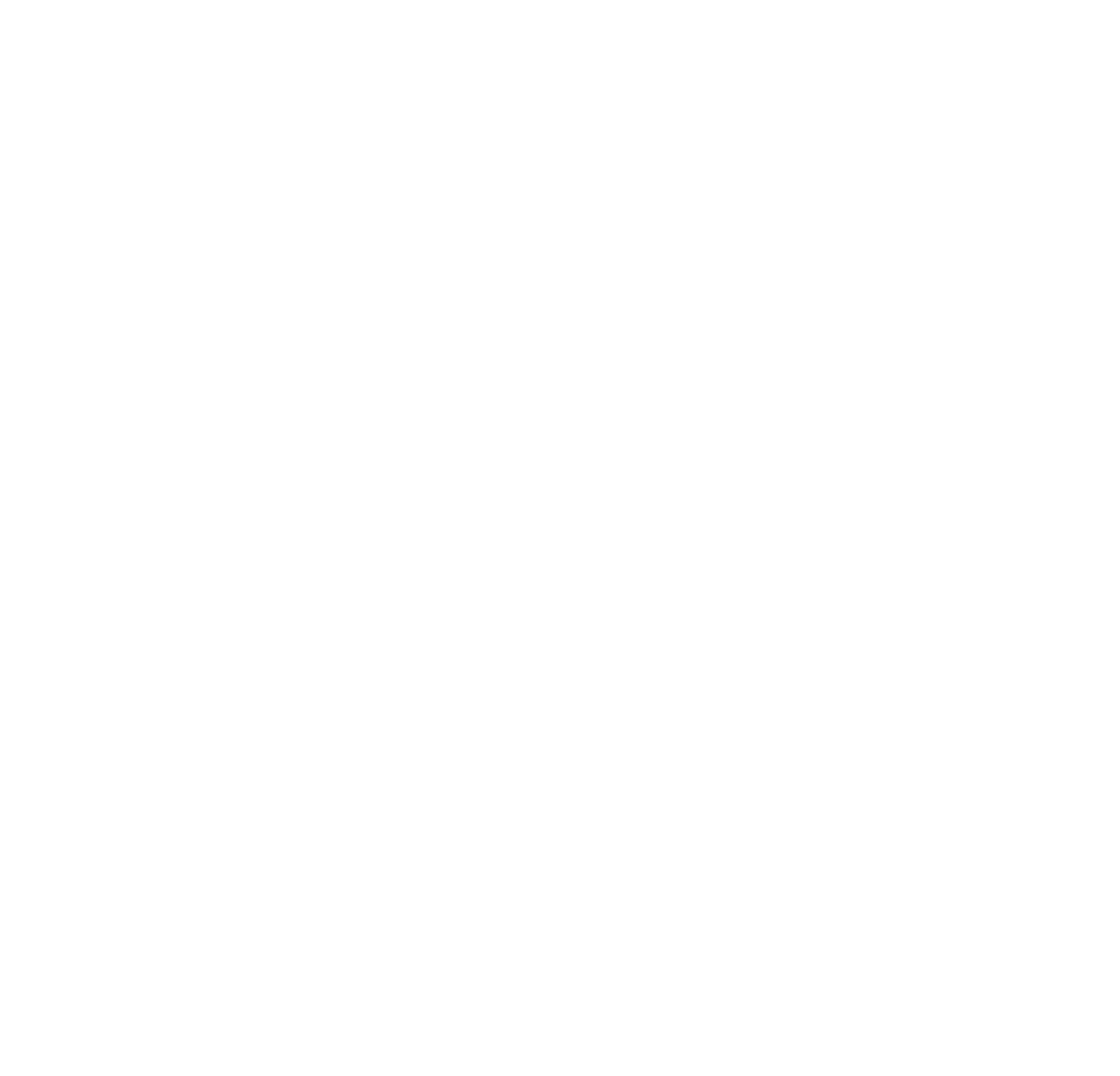 Capacidade 
1 litro
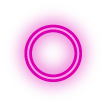 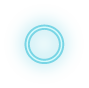 Imagens meramente ilustrativas
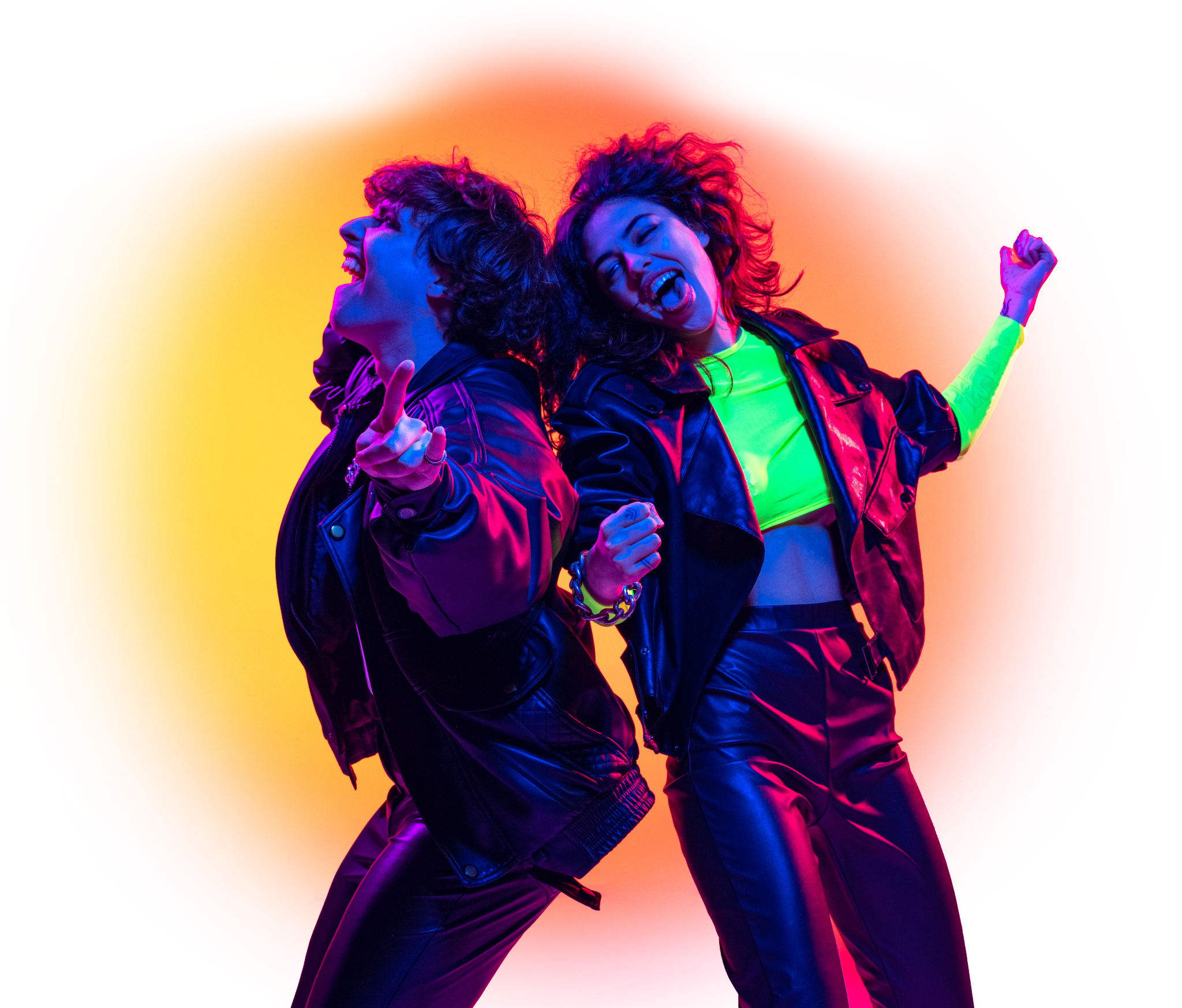 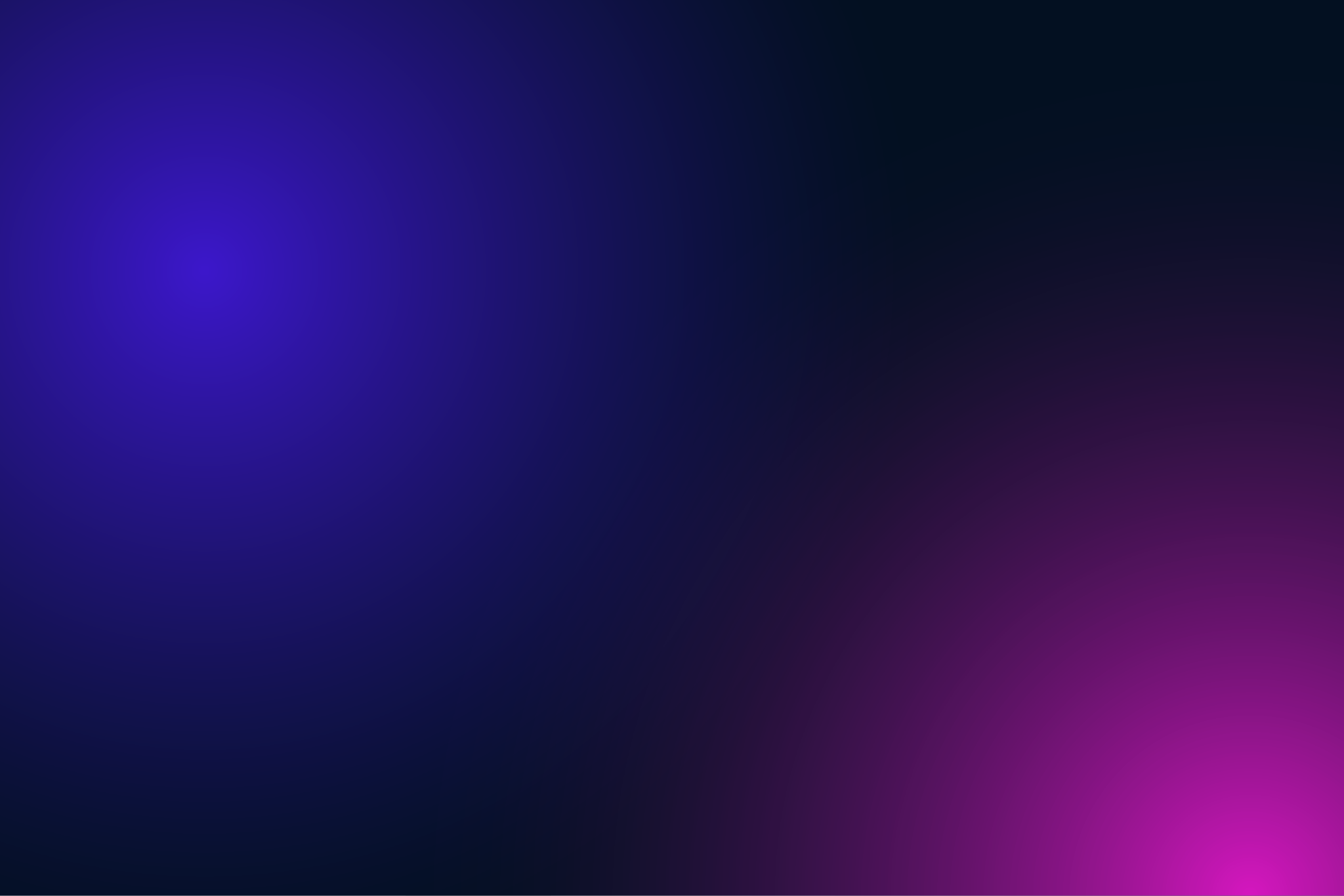 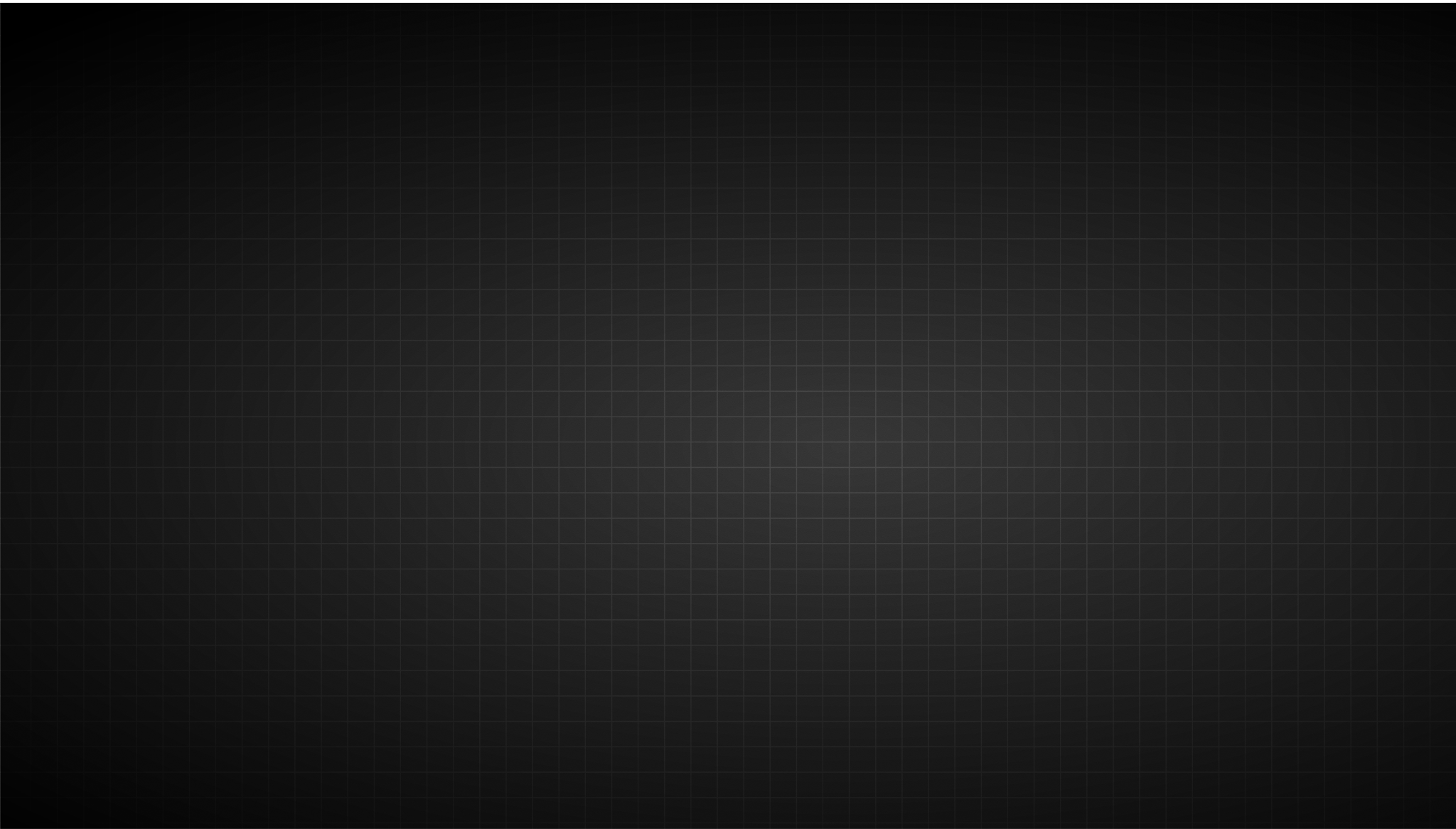 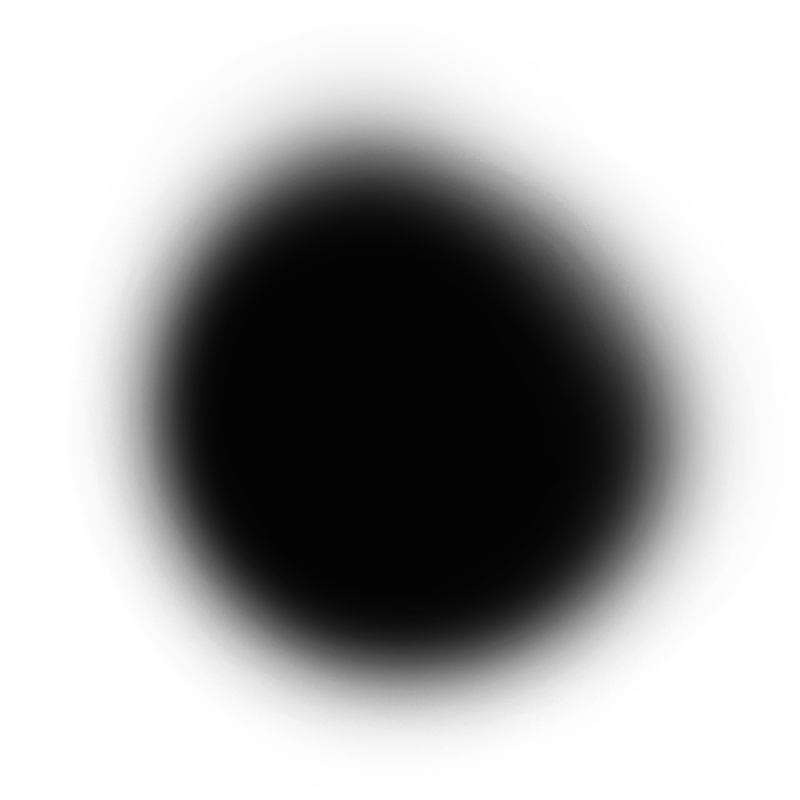 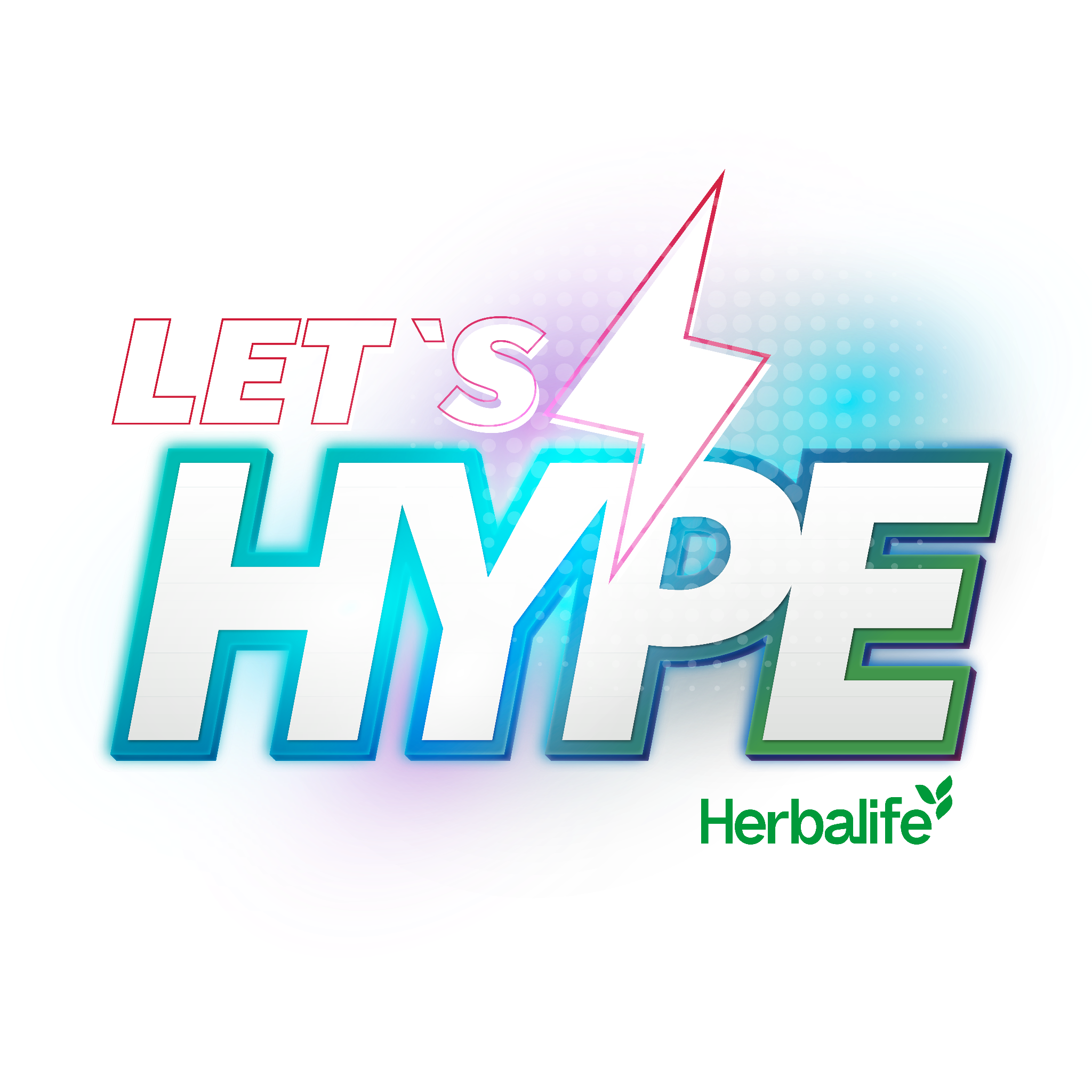 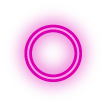 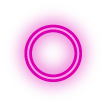 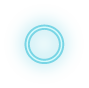 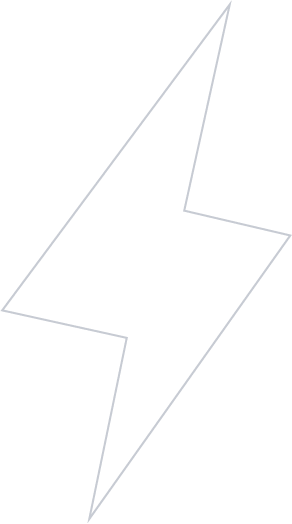 Qualificações especiais para
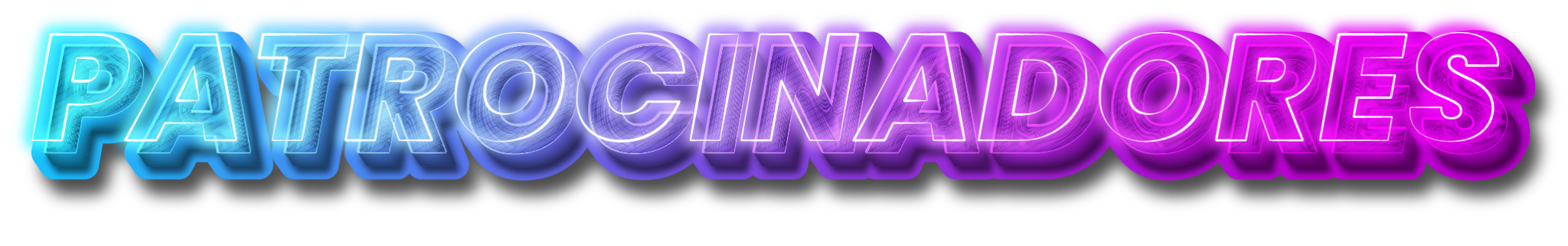 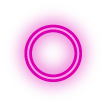 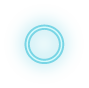 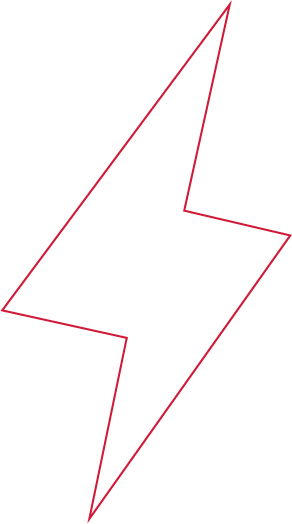 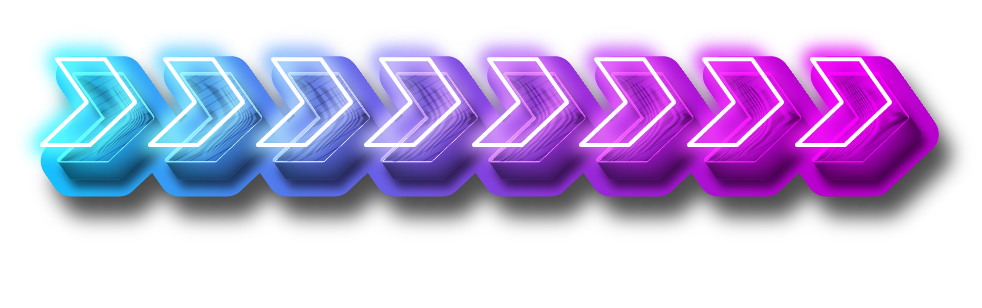 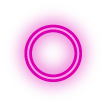 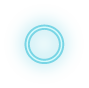 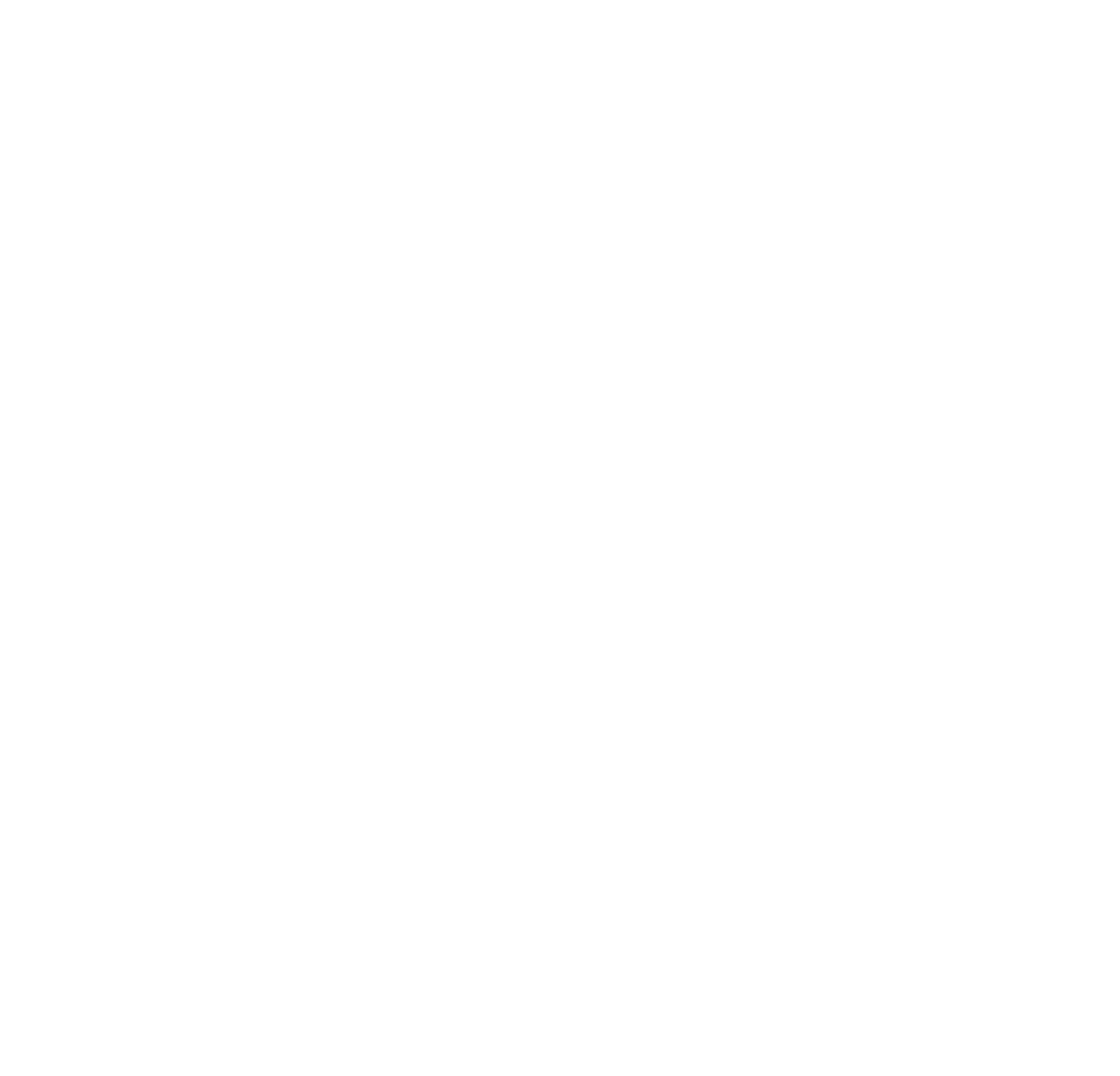 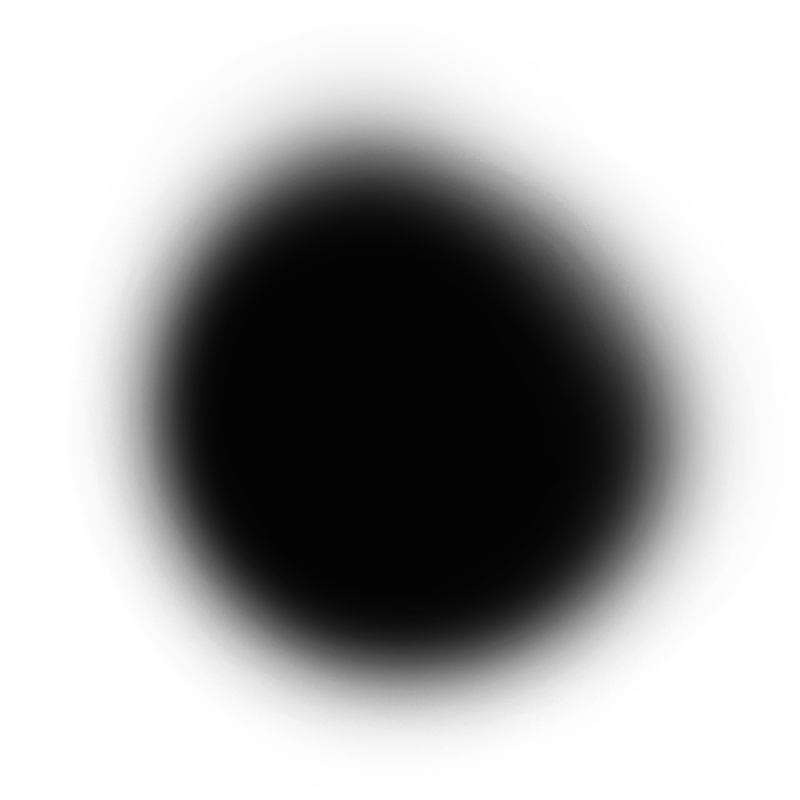 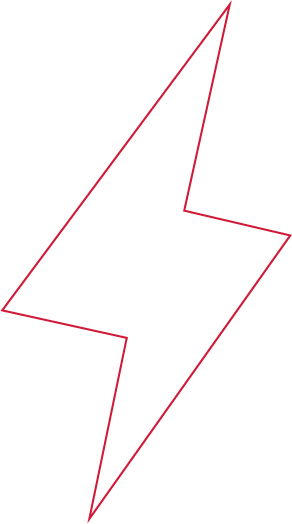 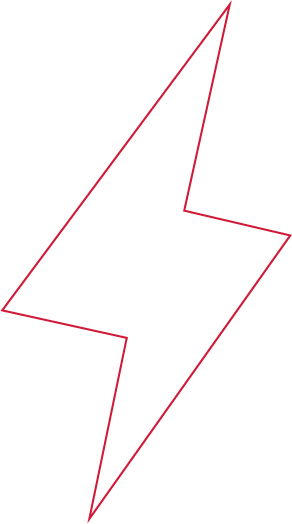 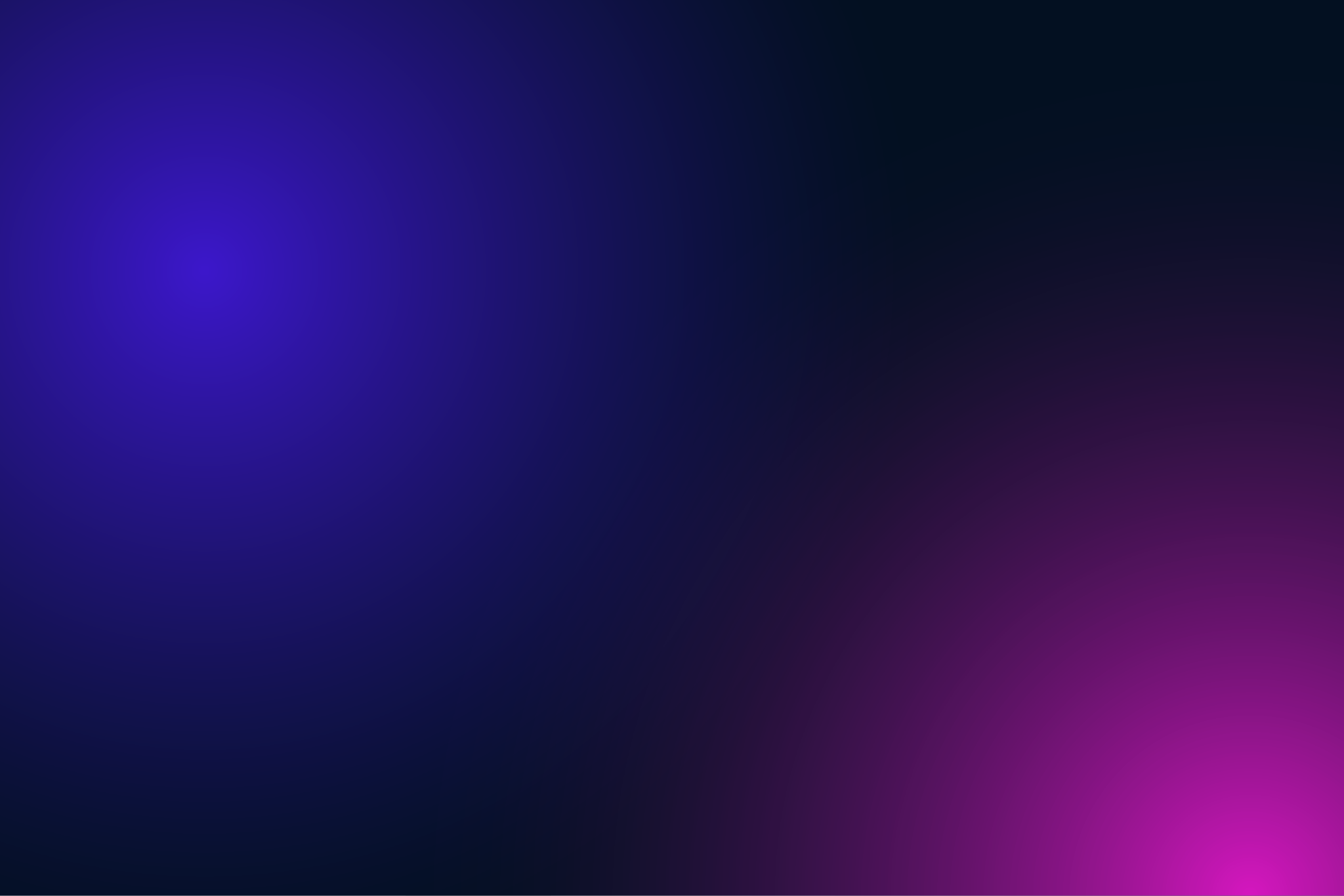 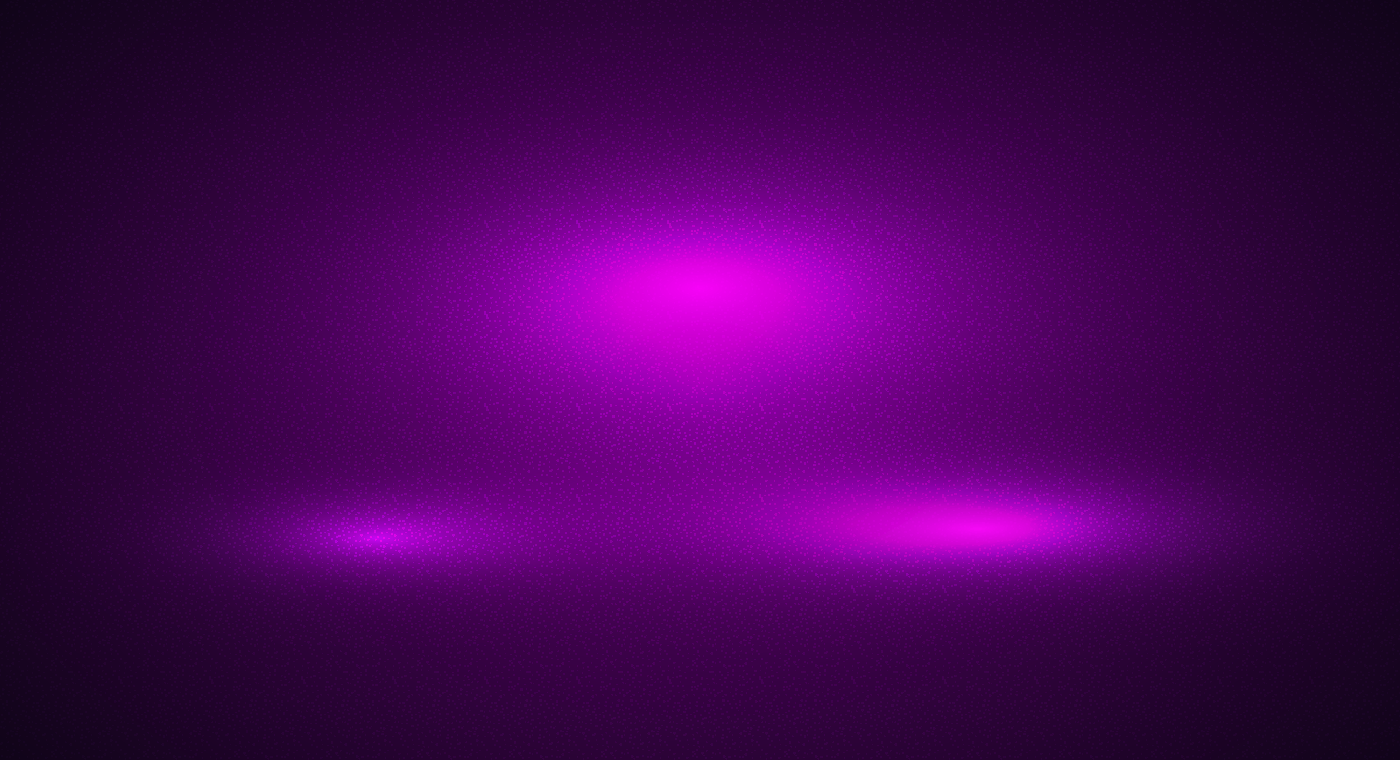 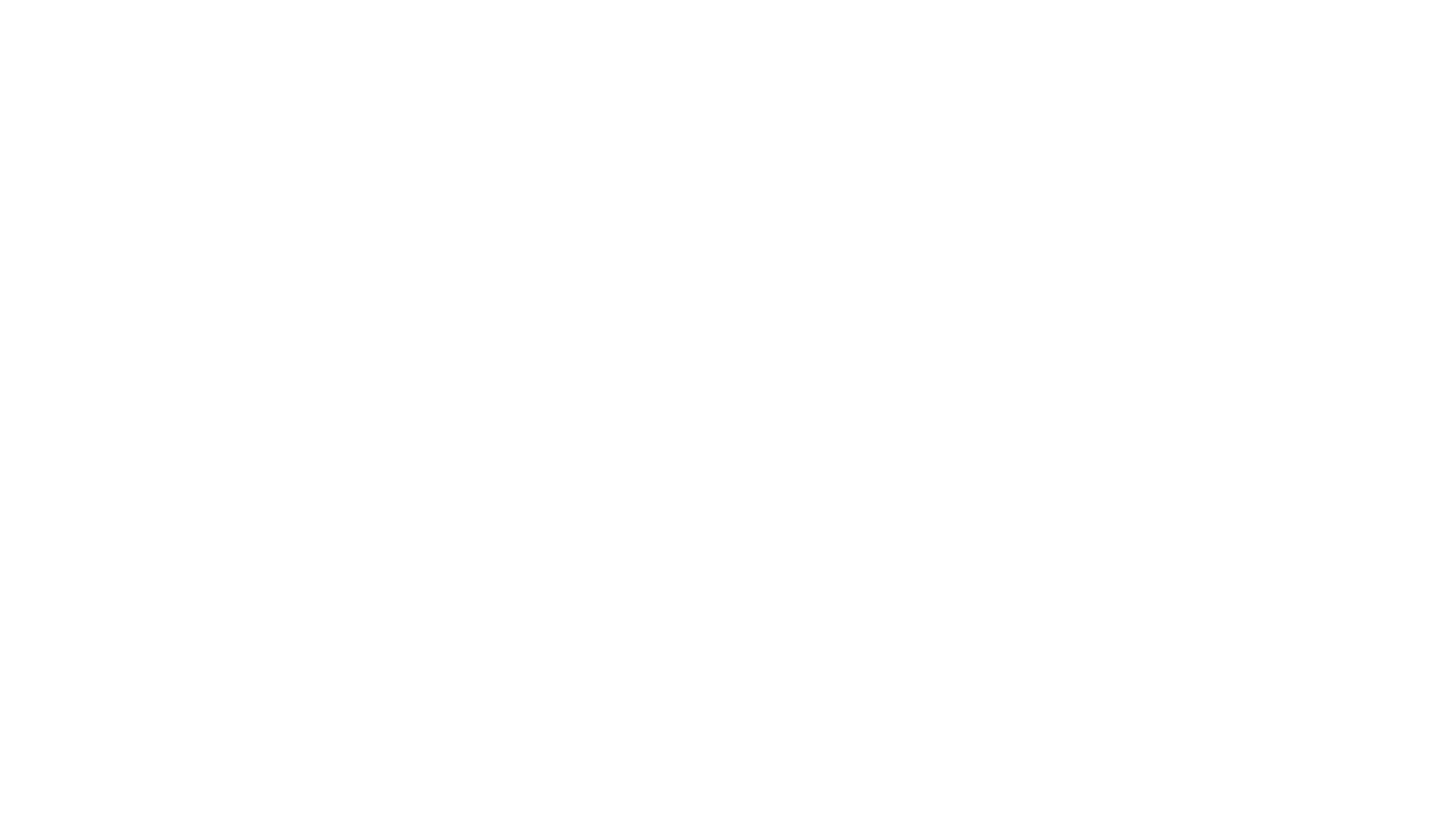 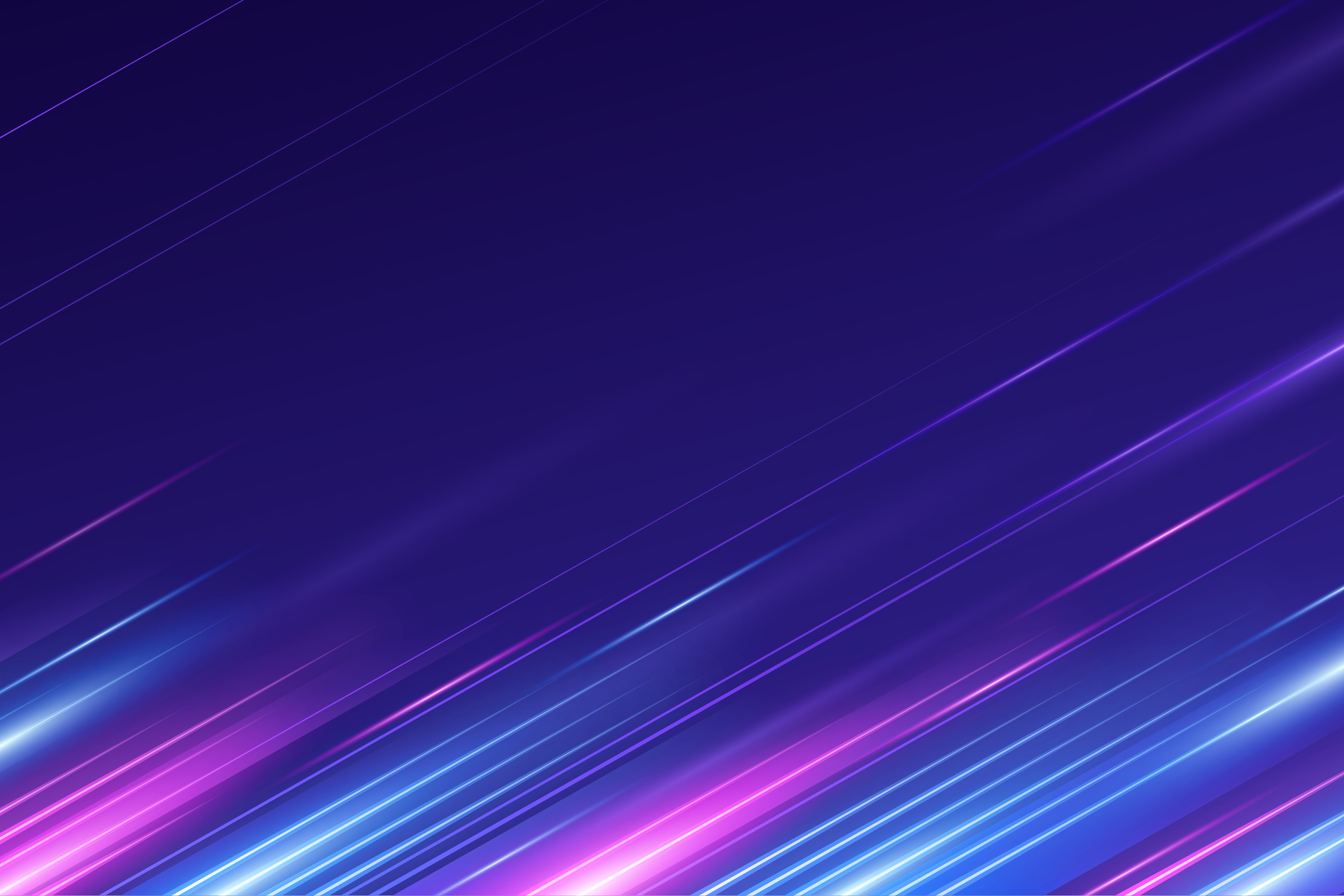 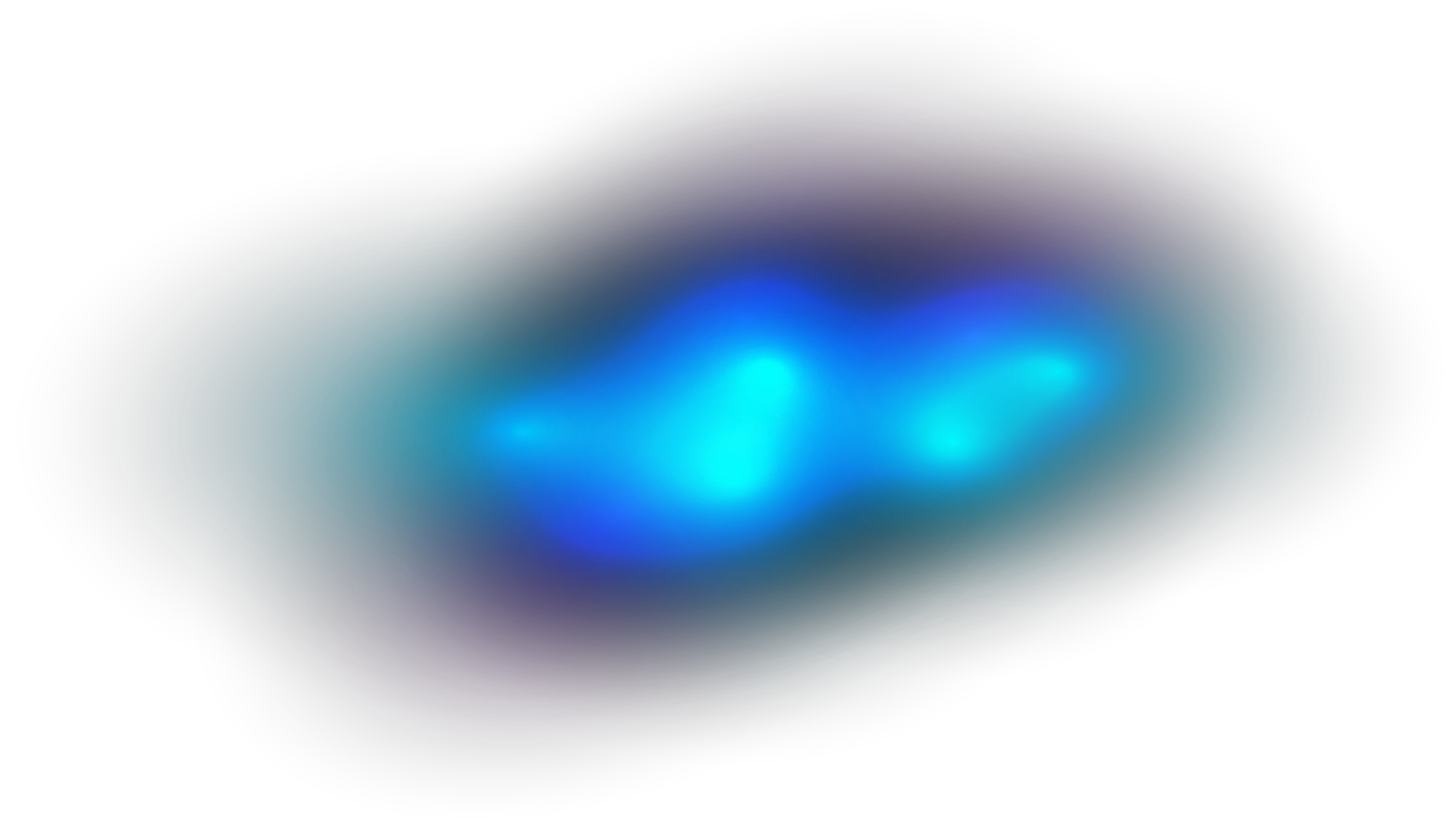 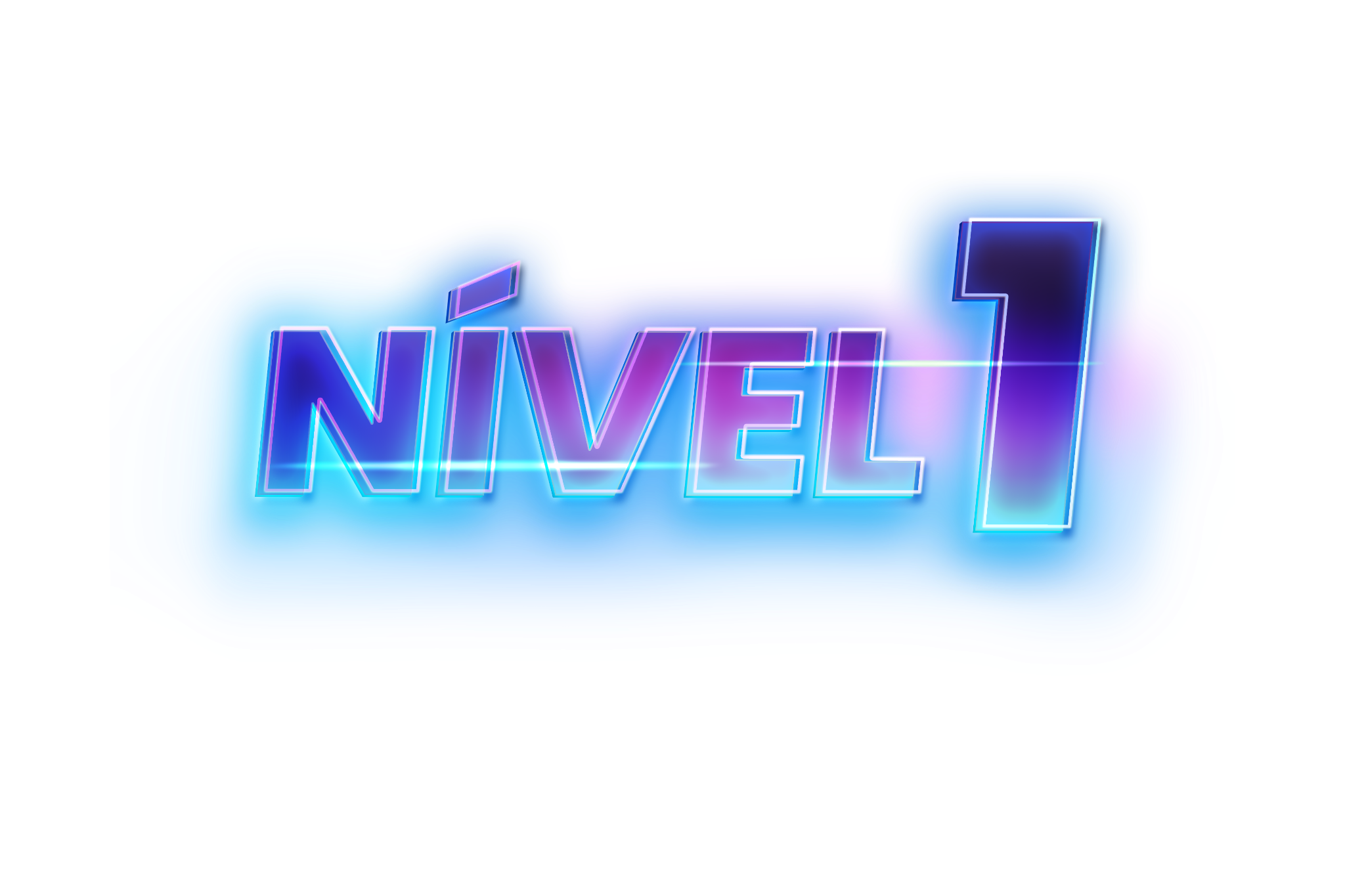 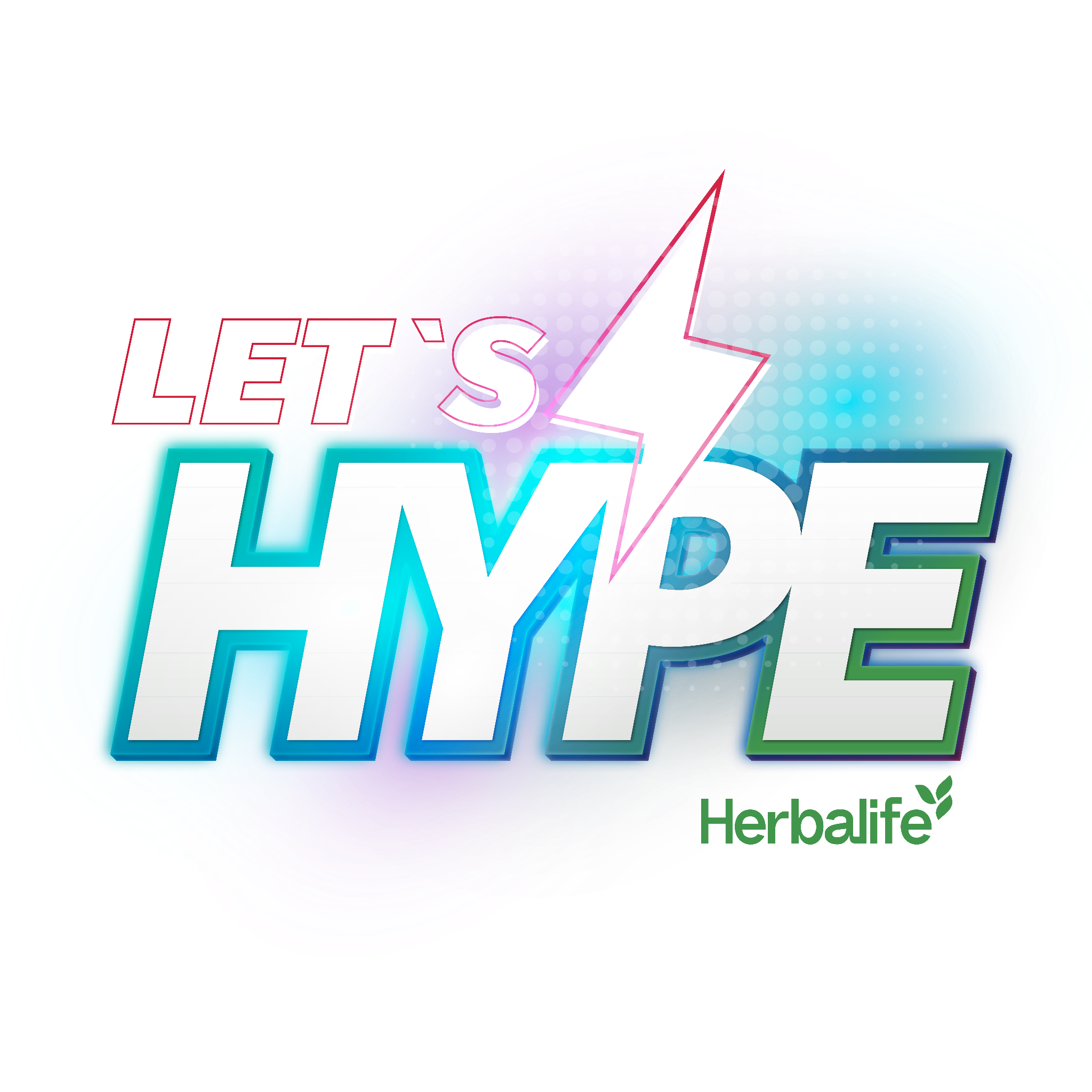 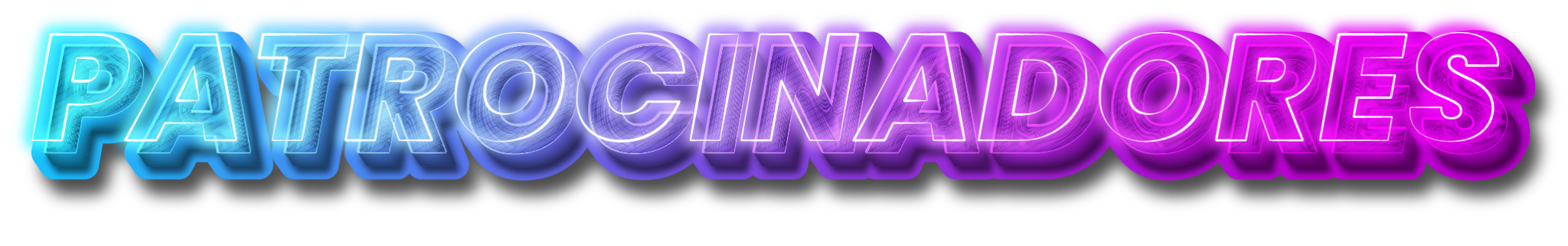 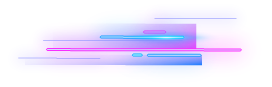 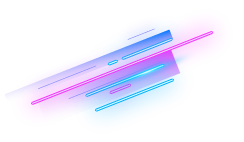 Qualifique o mínimo de 4 Distribuidores 

para o nível 1 da promoção (de primeira linha).
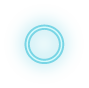 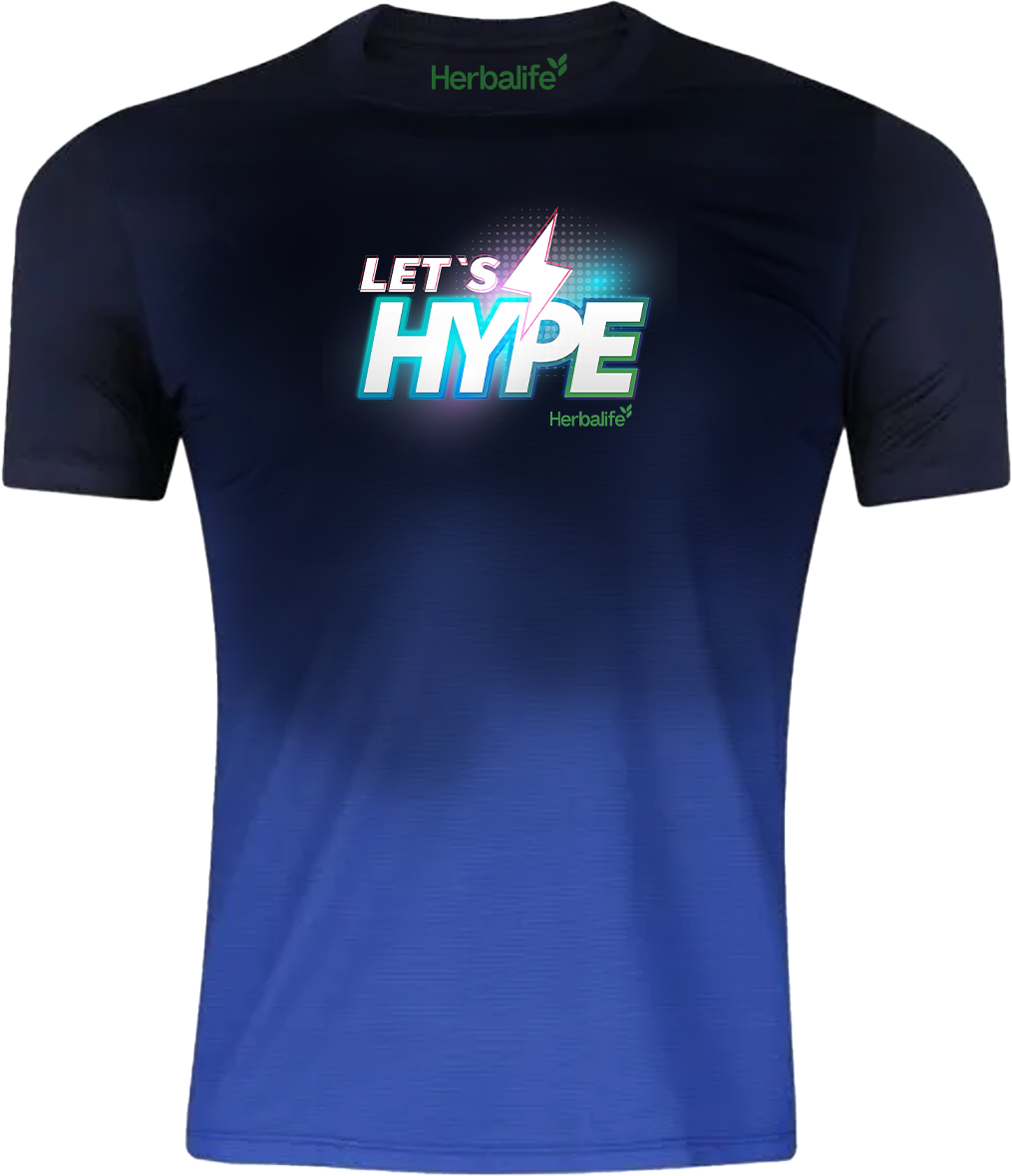 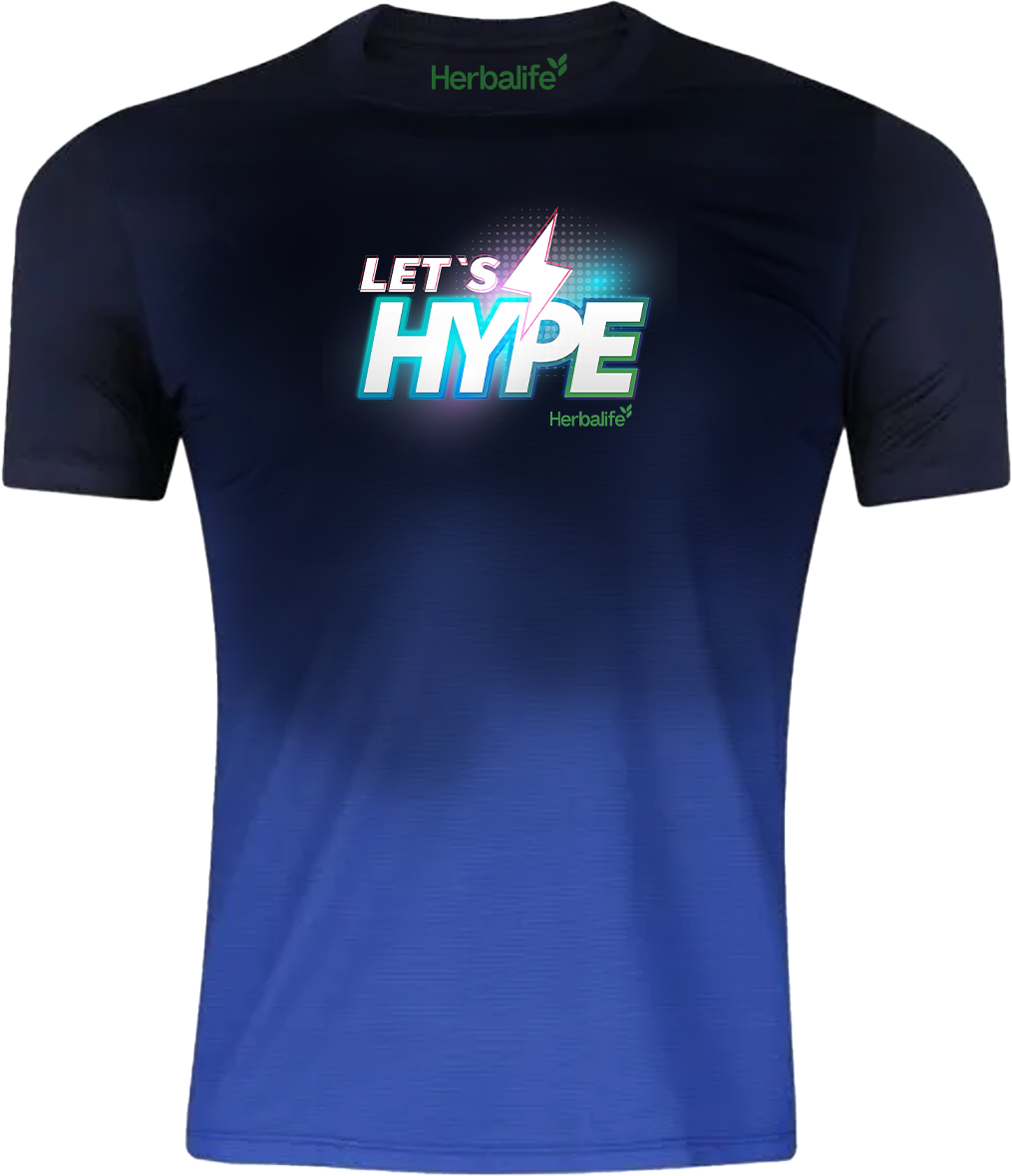 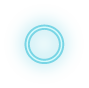 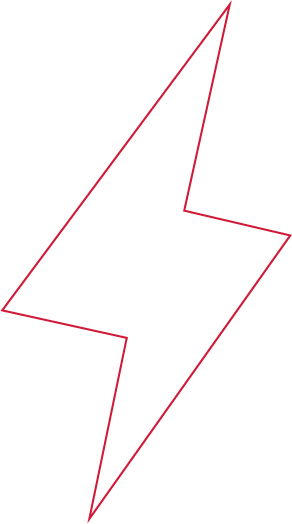 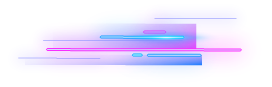 2 Camisetas
Exclusivas
Let´s Hype
Premiação
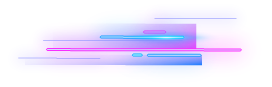 Imagens meramente ilustrativas
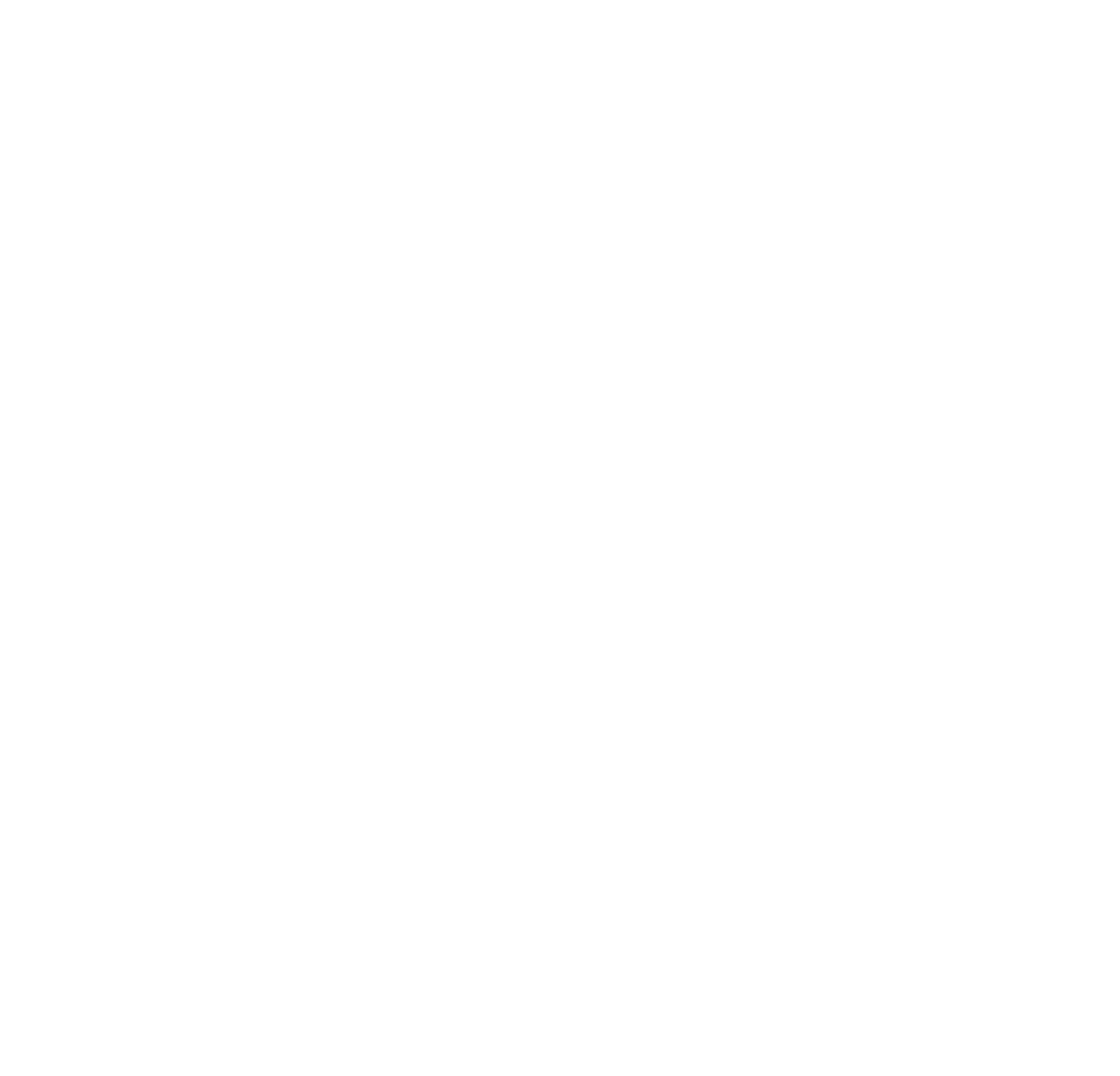 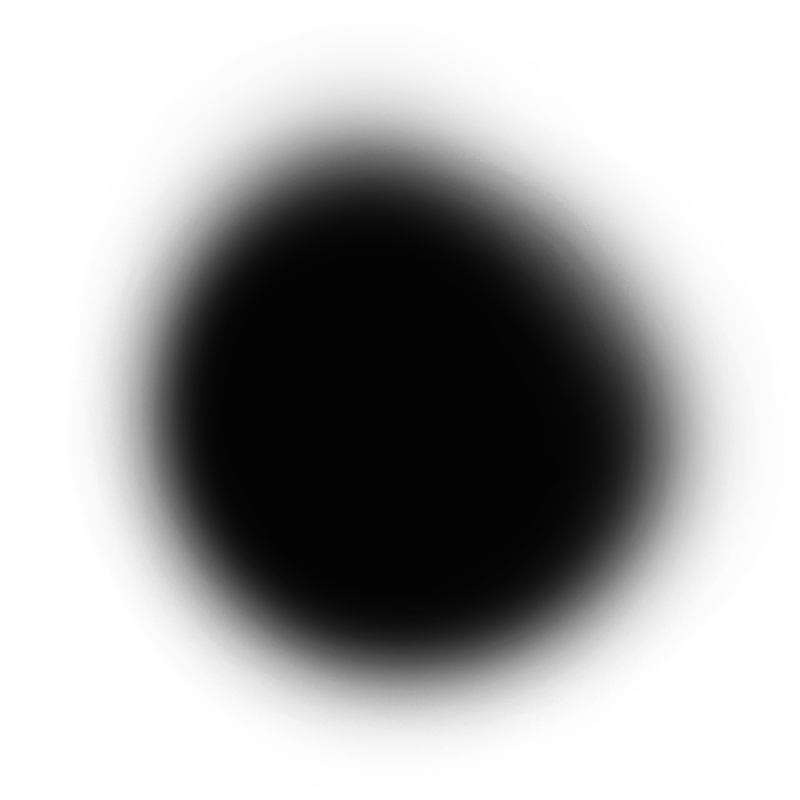 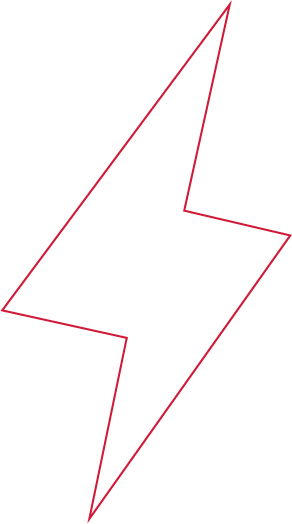 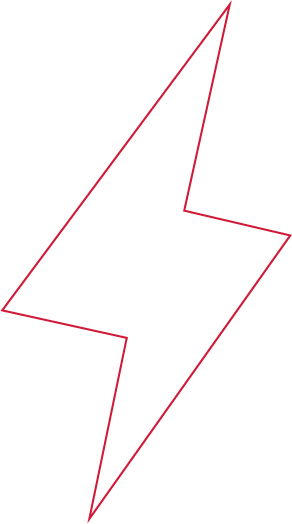 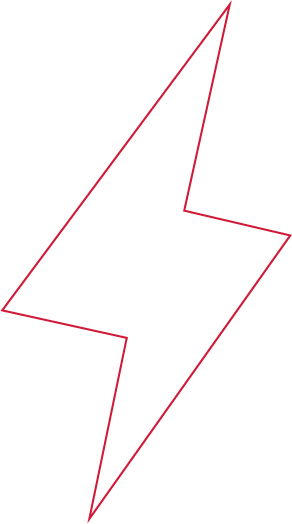 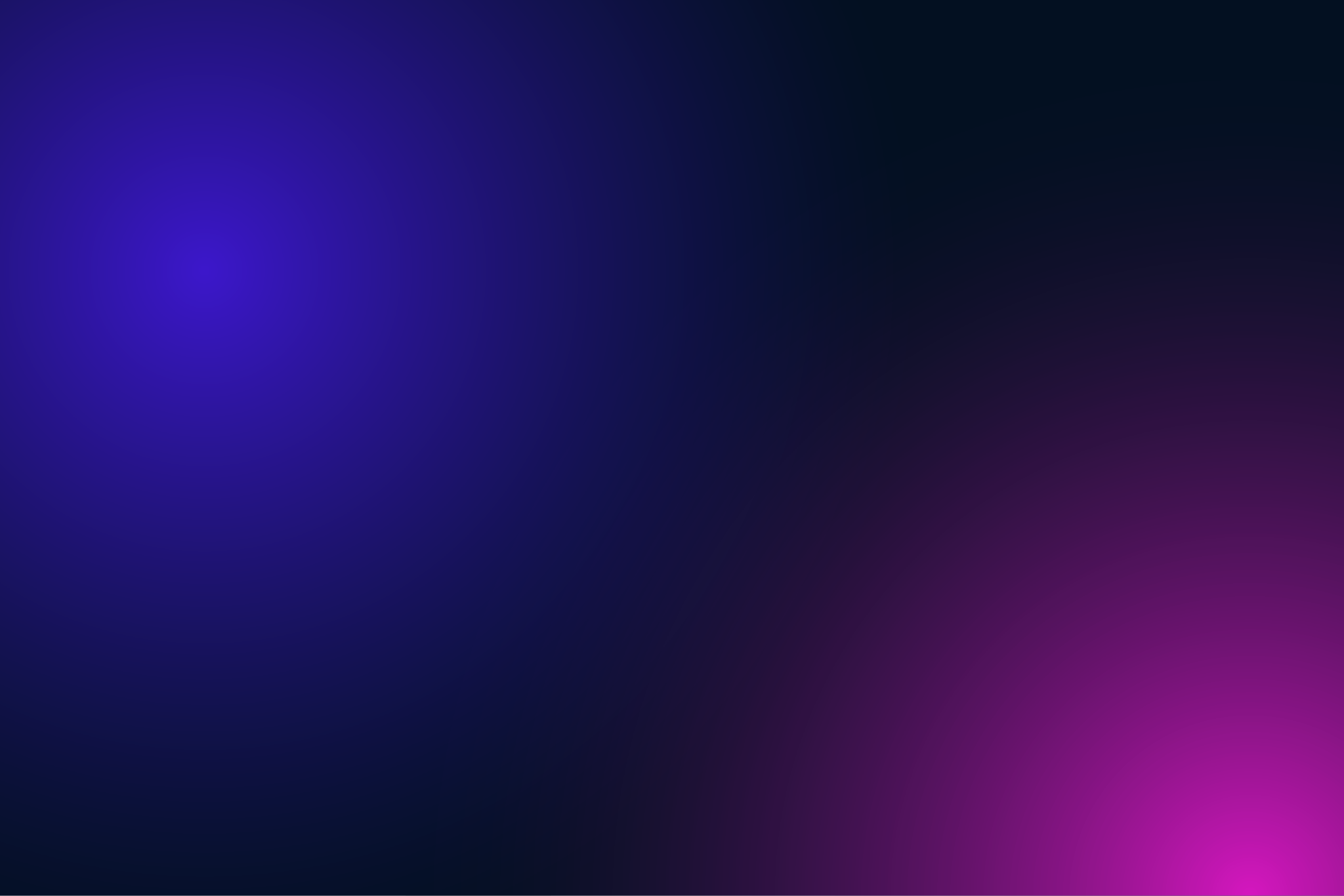 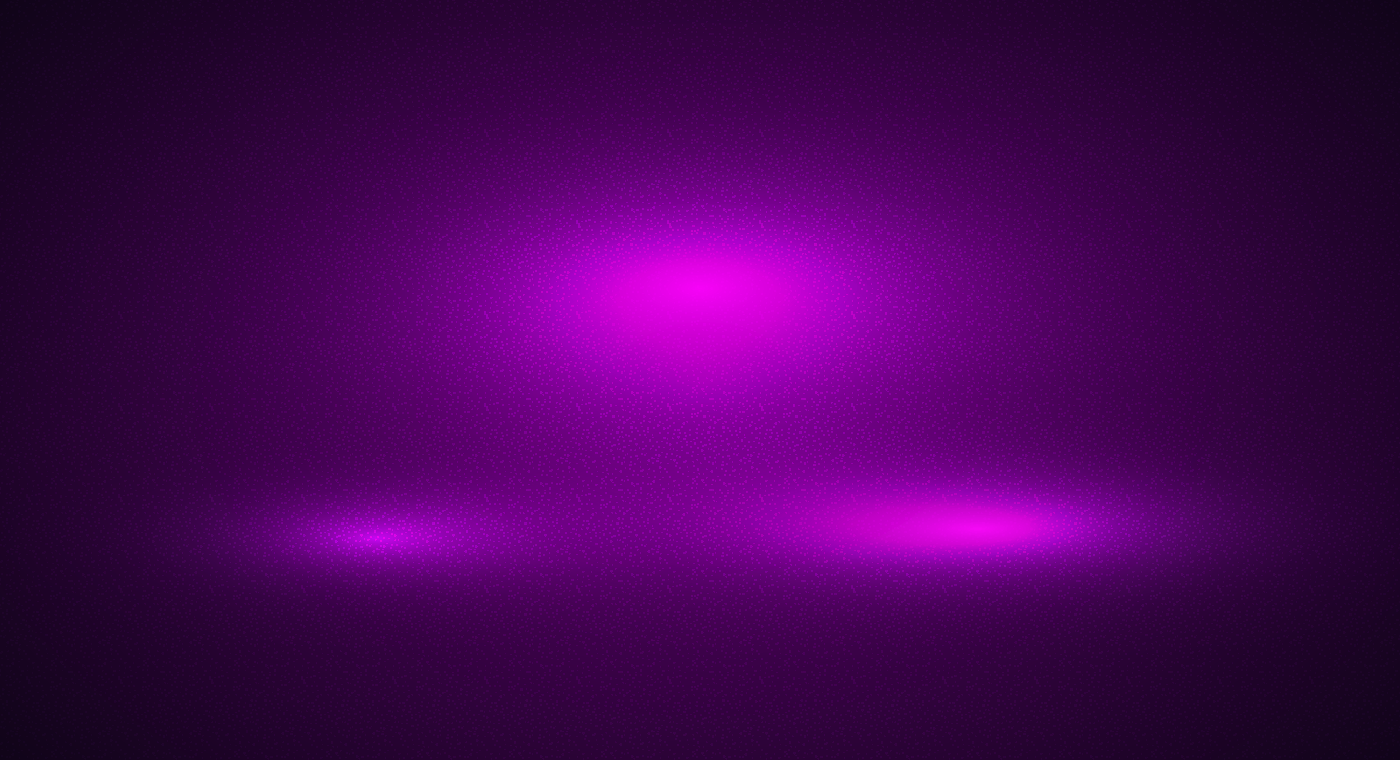 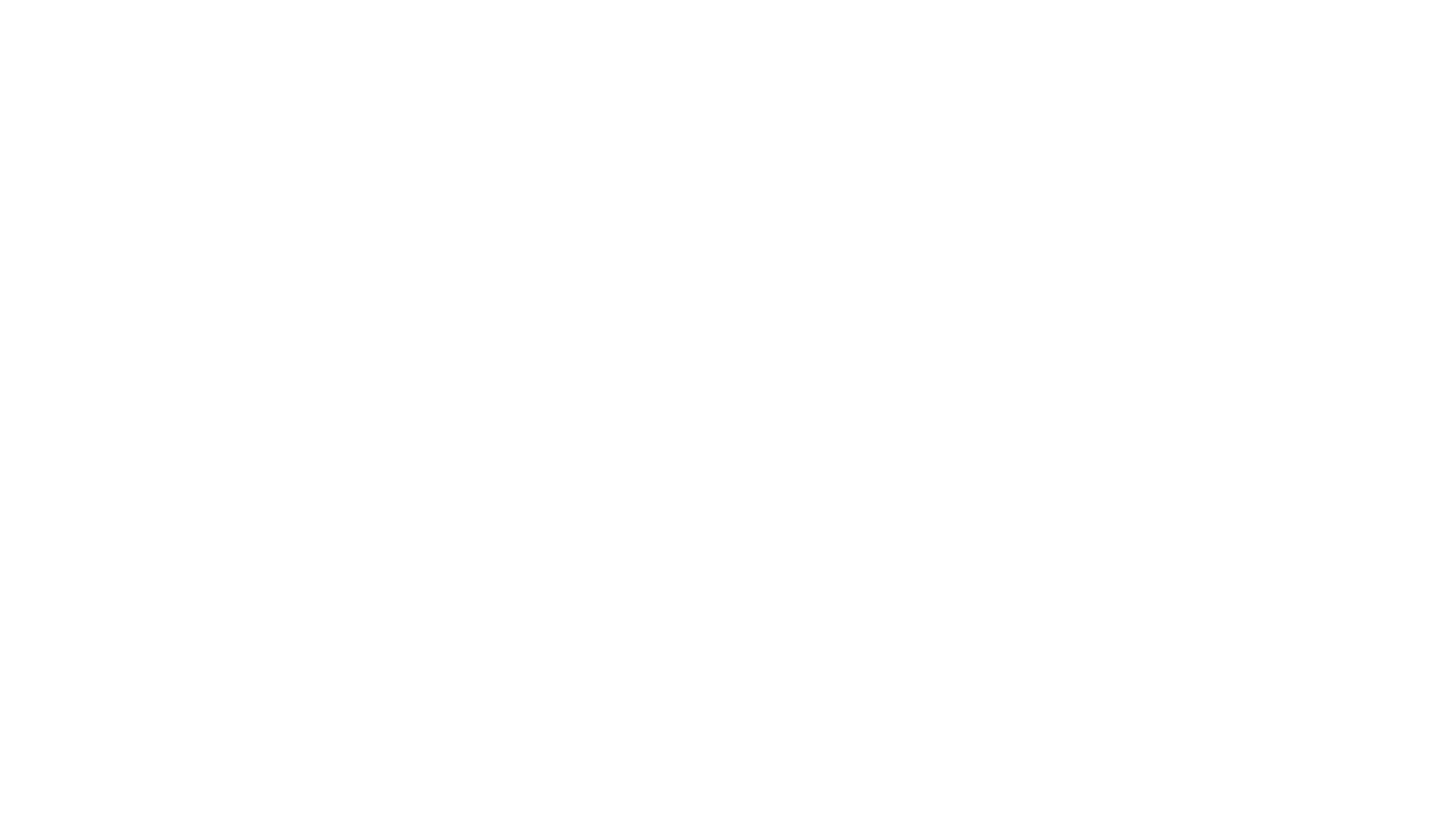 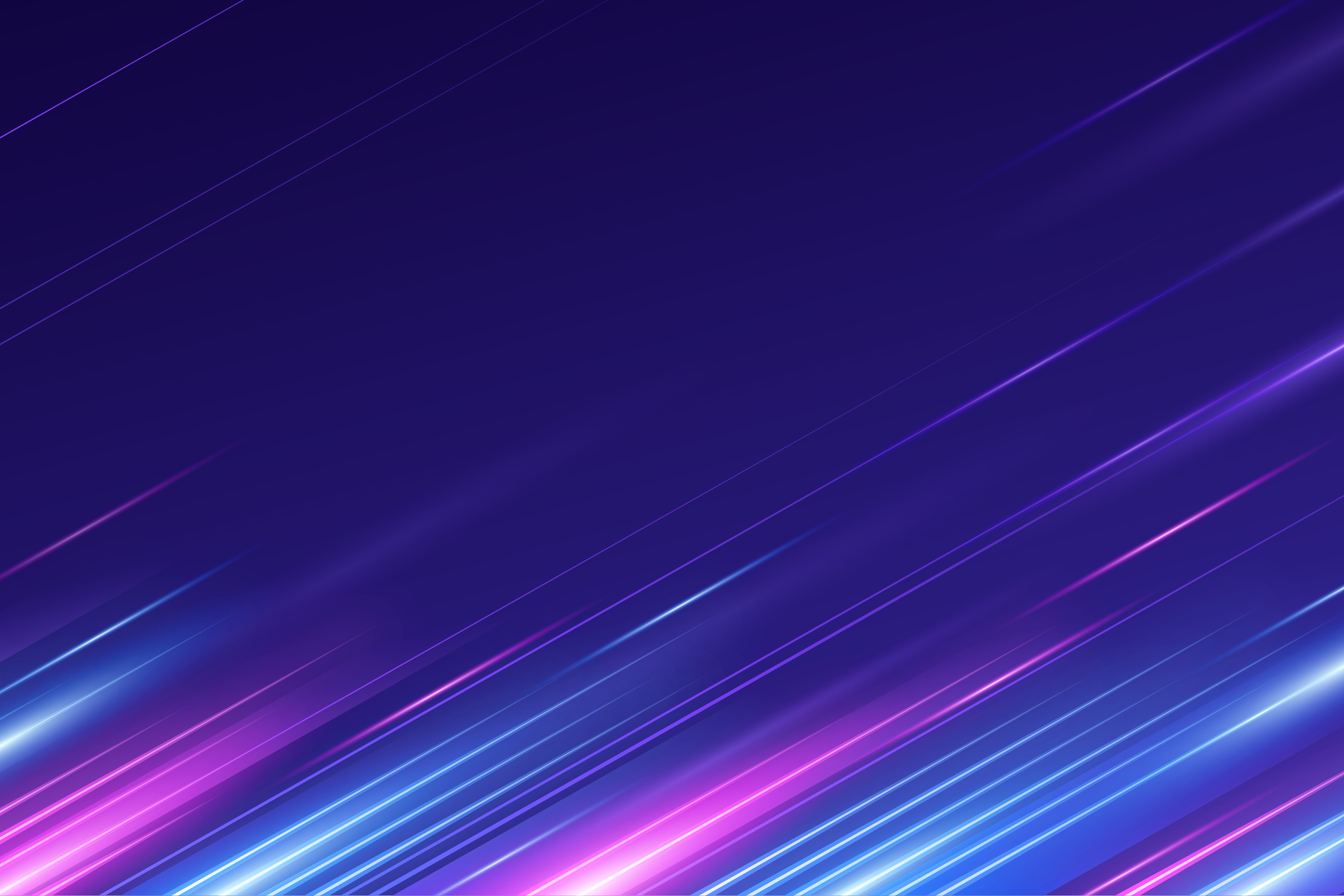 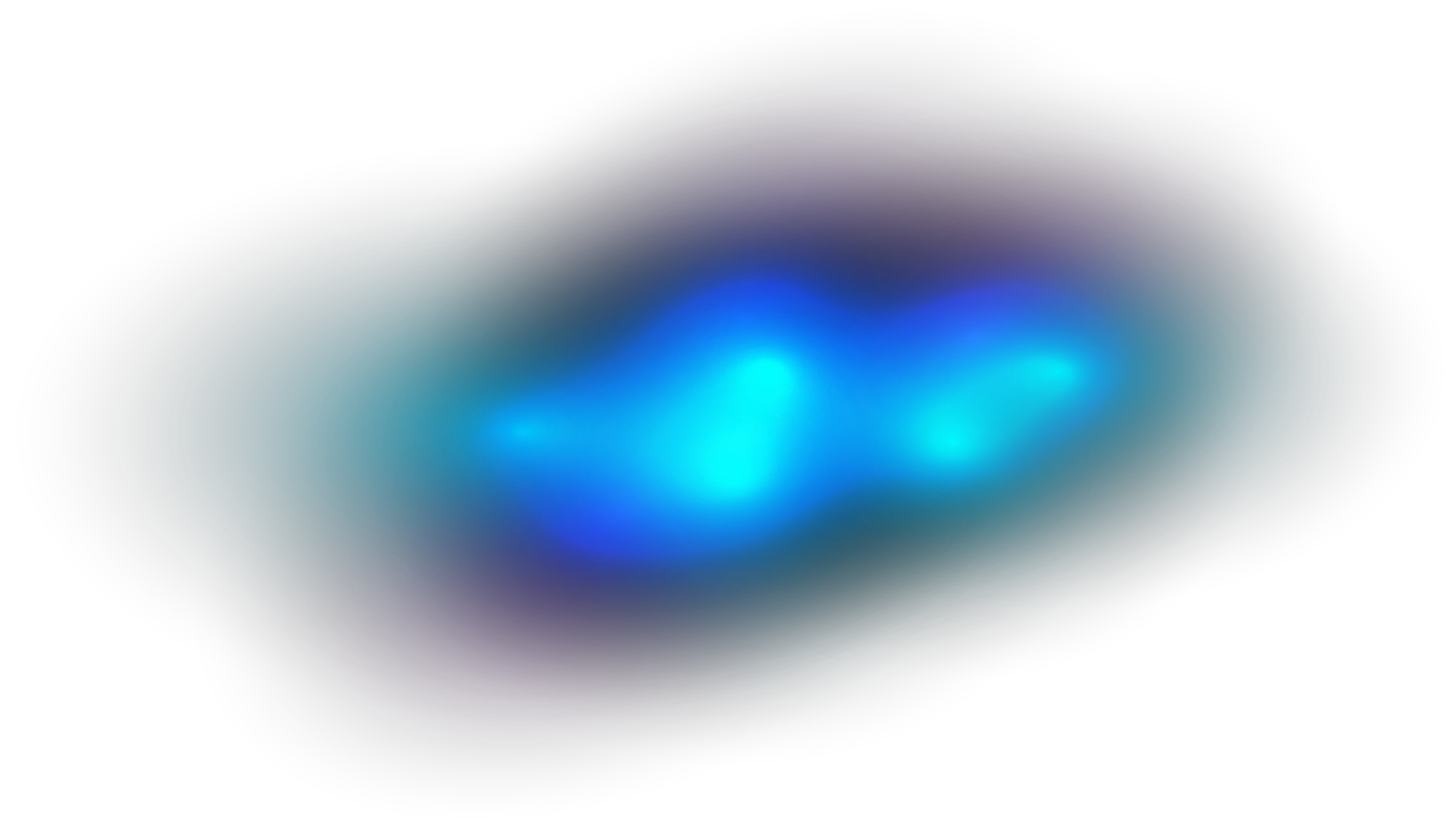 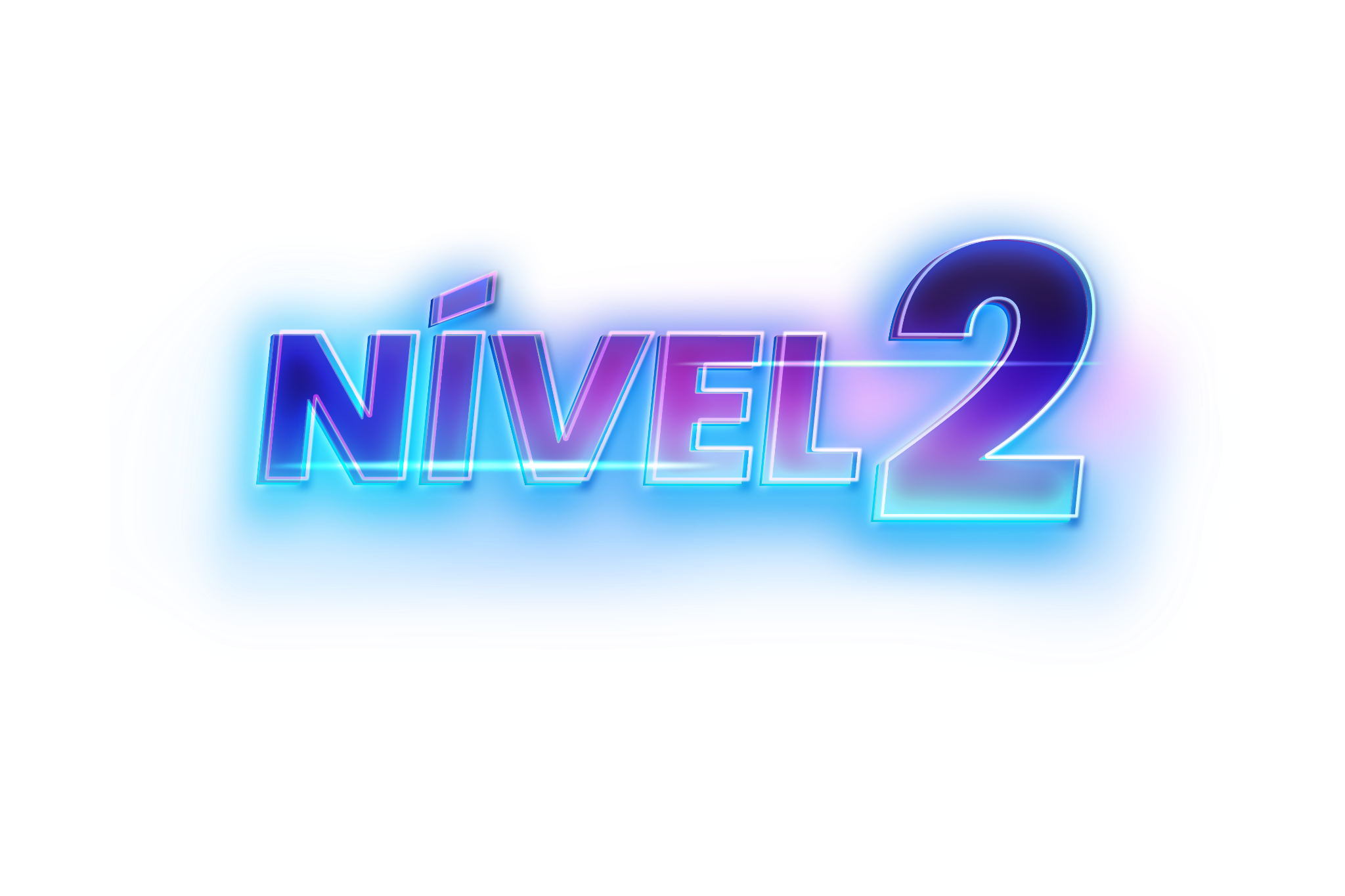 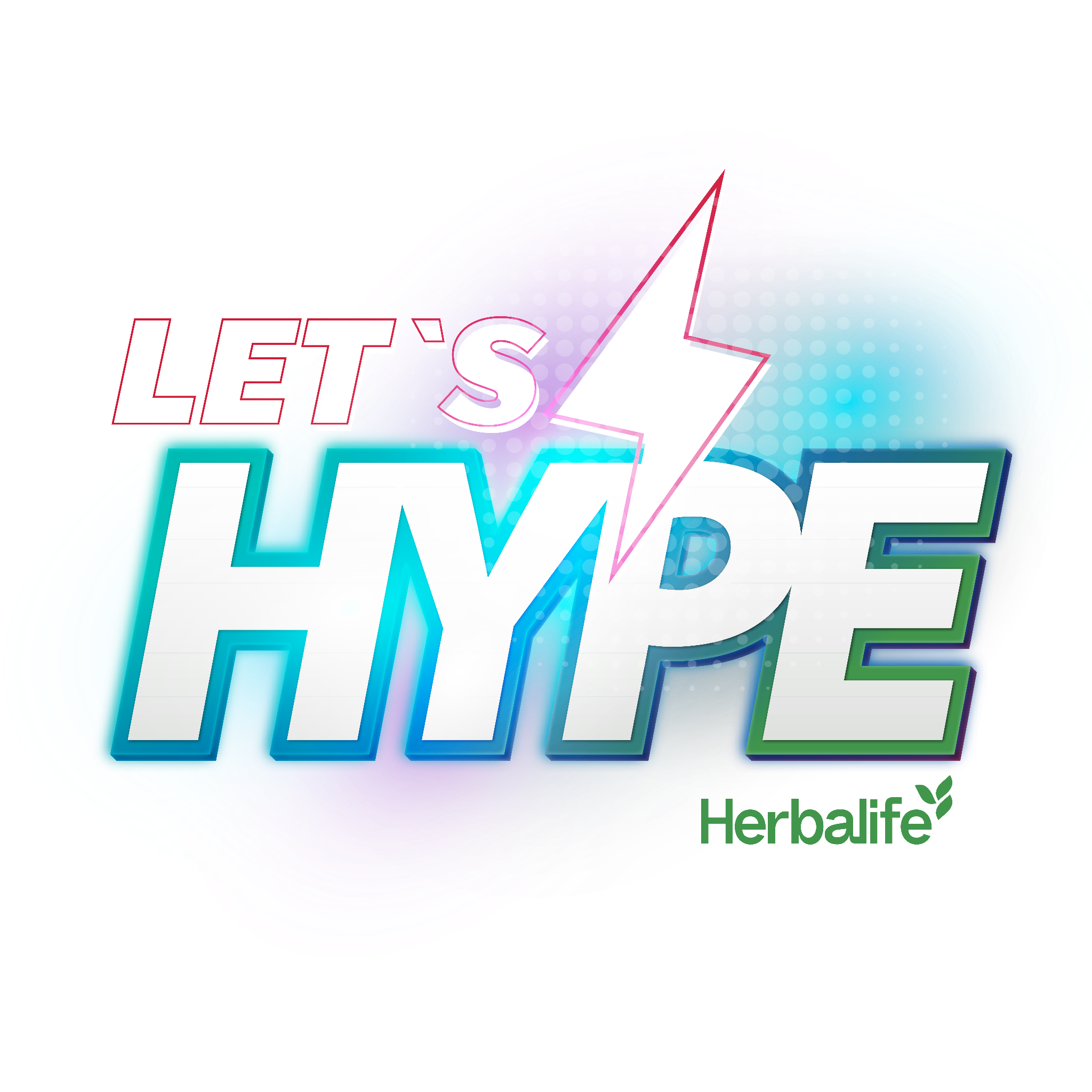 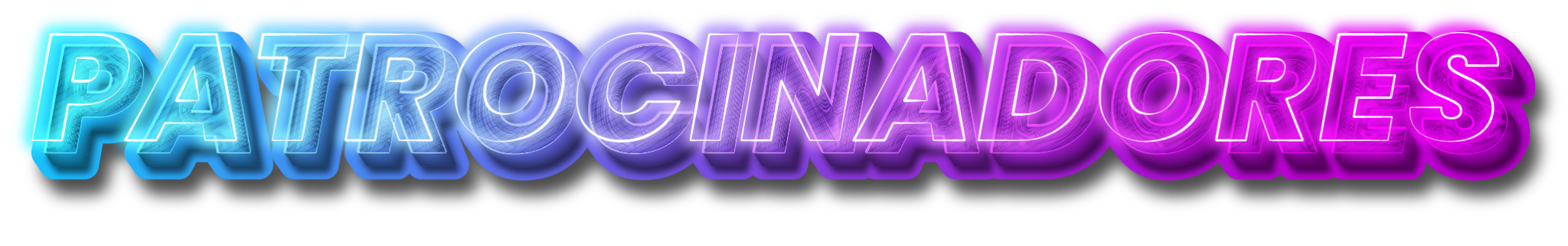 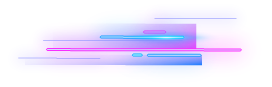 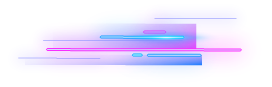 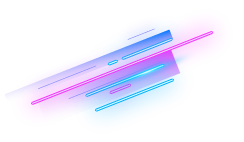 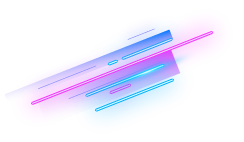 Qualifique o mínimo de 4 Distribuidores

 para o nível 2 da promoção (de primeira linha).
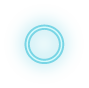 +
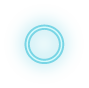 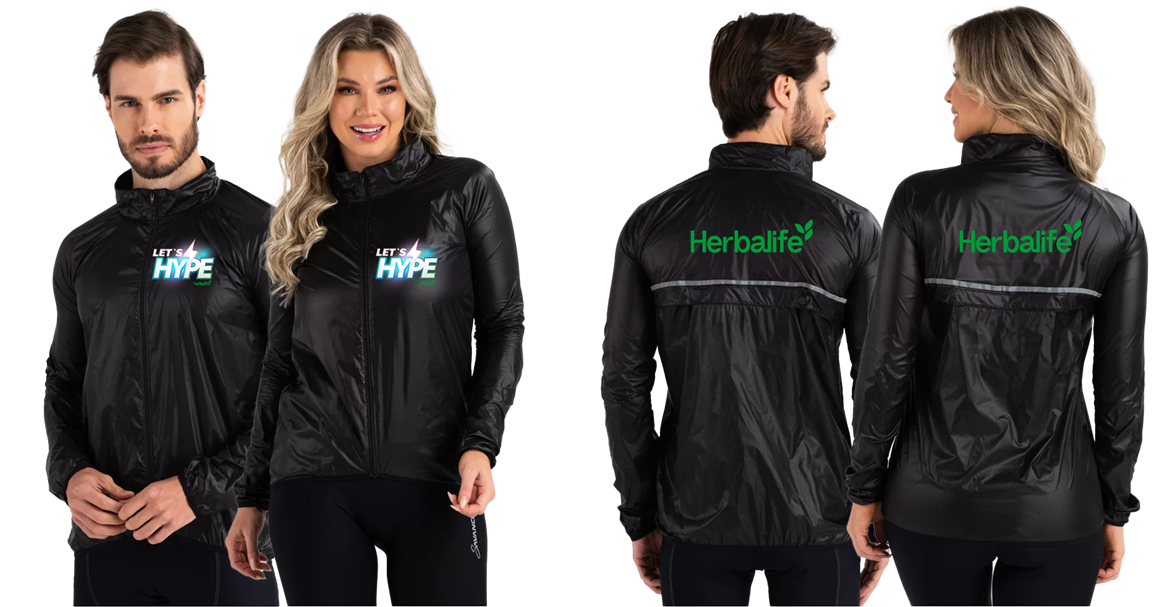 Premiação
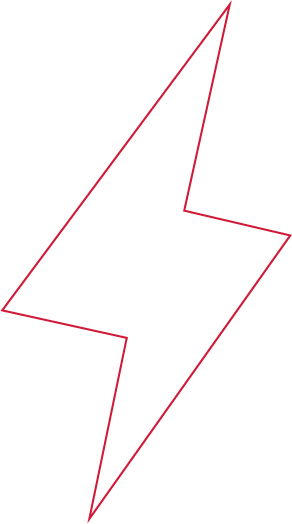 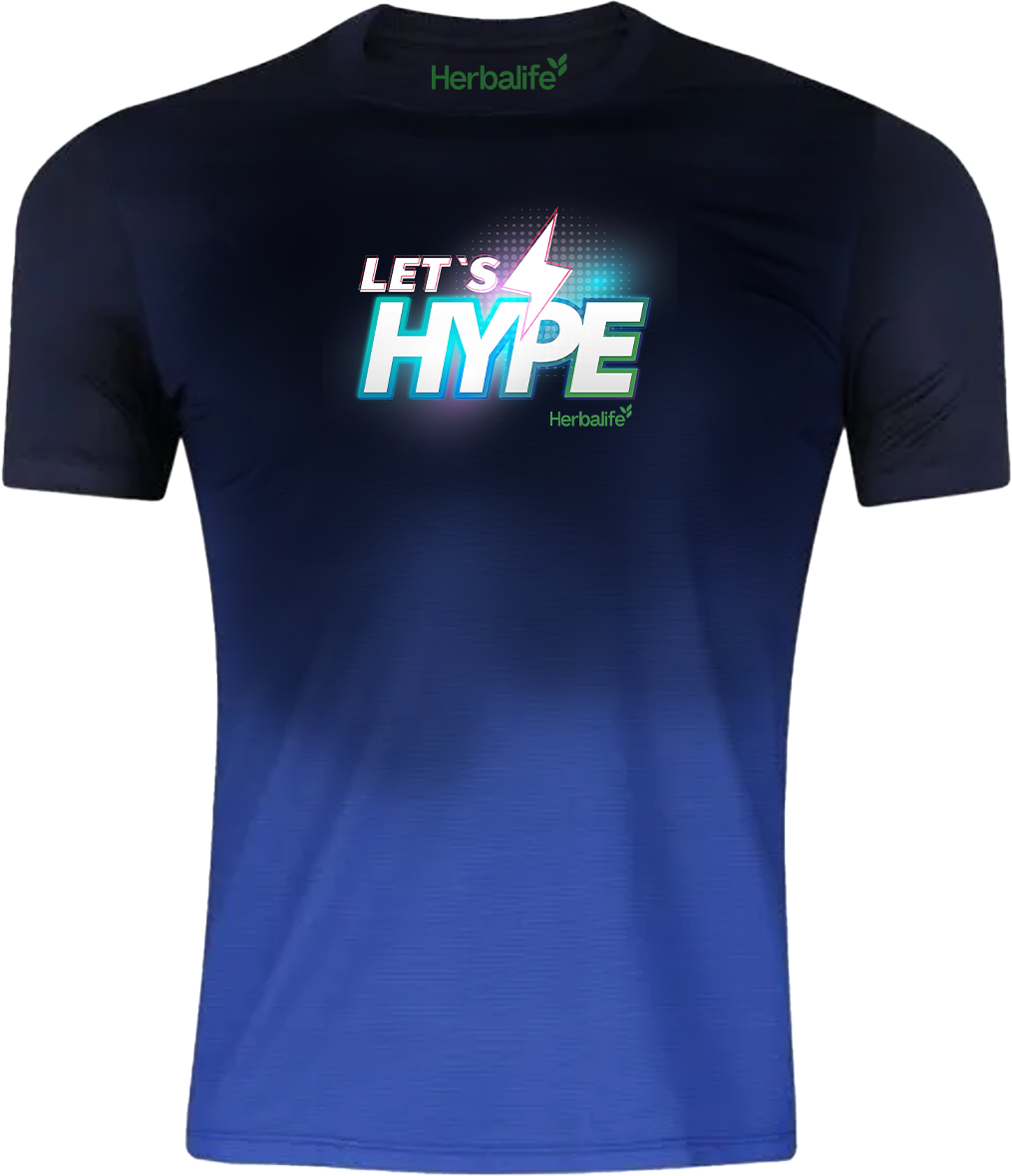 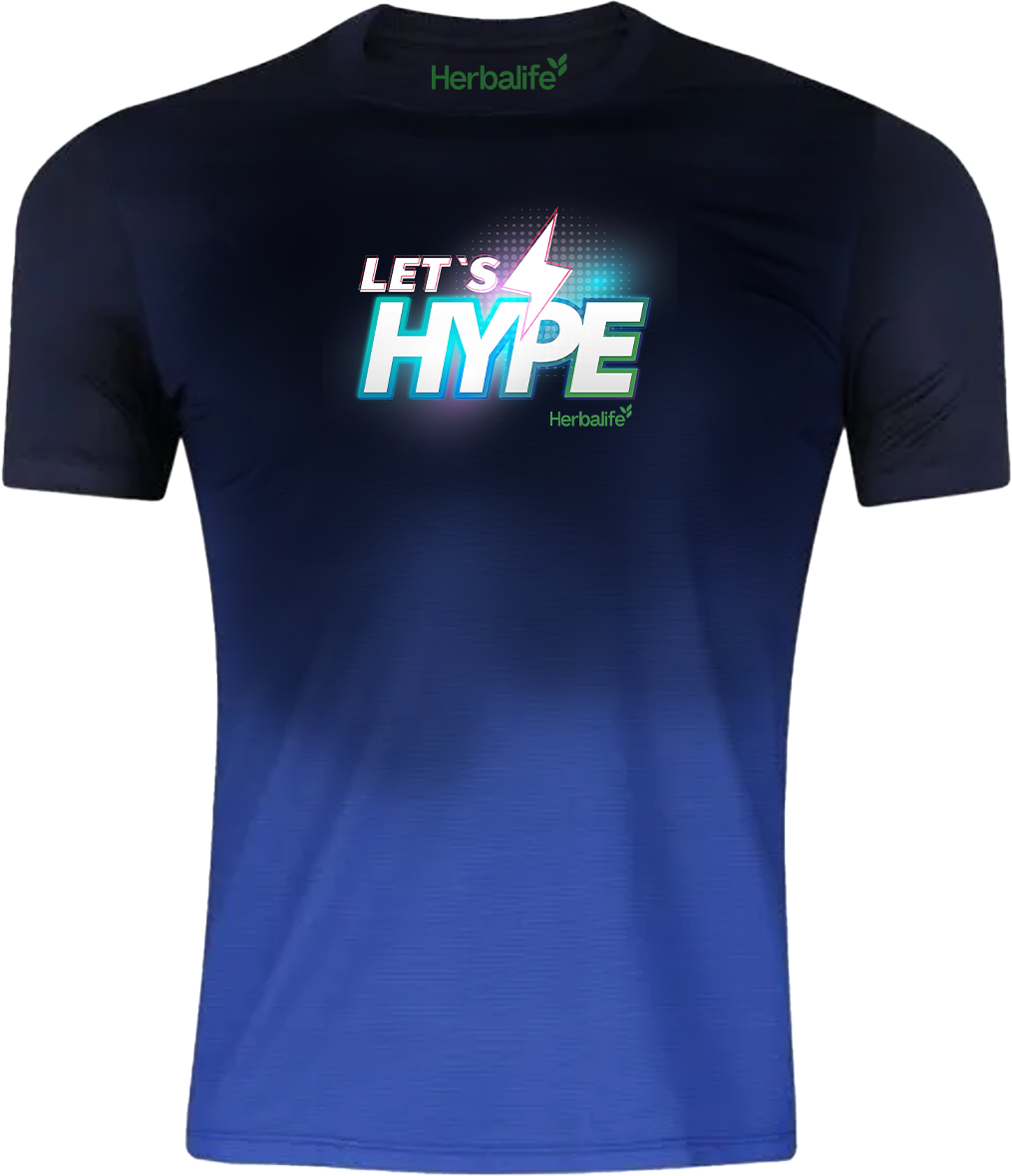 2 Jaquetas
Corta-vento
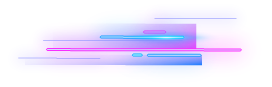 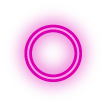 2 Camisetas
Exclusivas
Let´s Hype
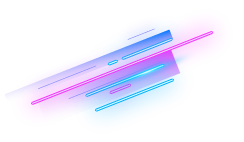 Imagens meramente ilustrativas
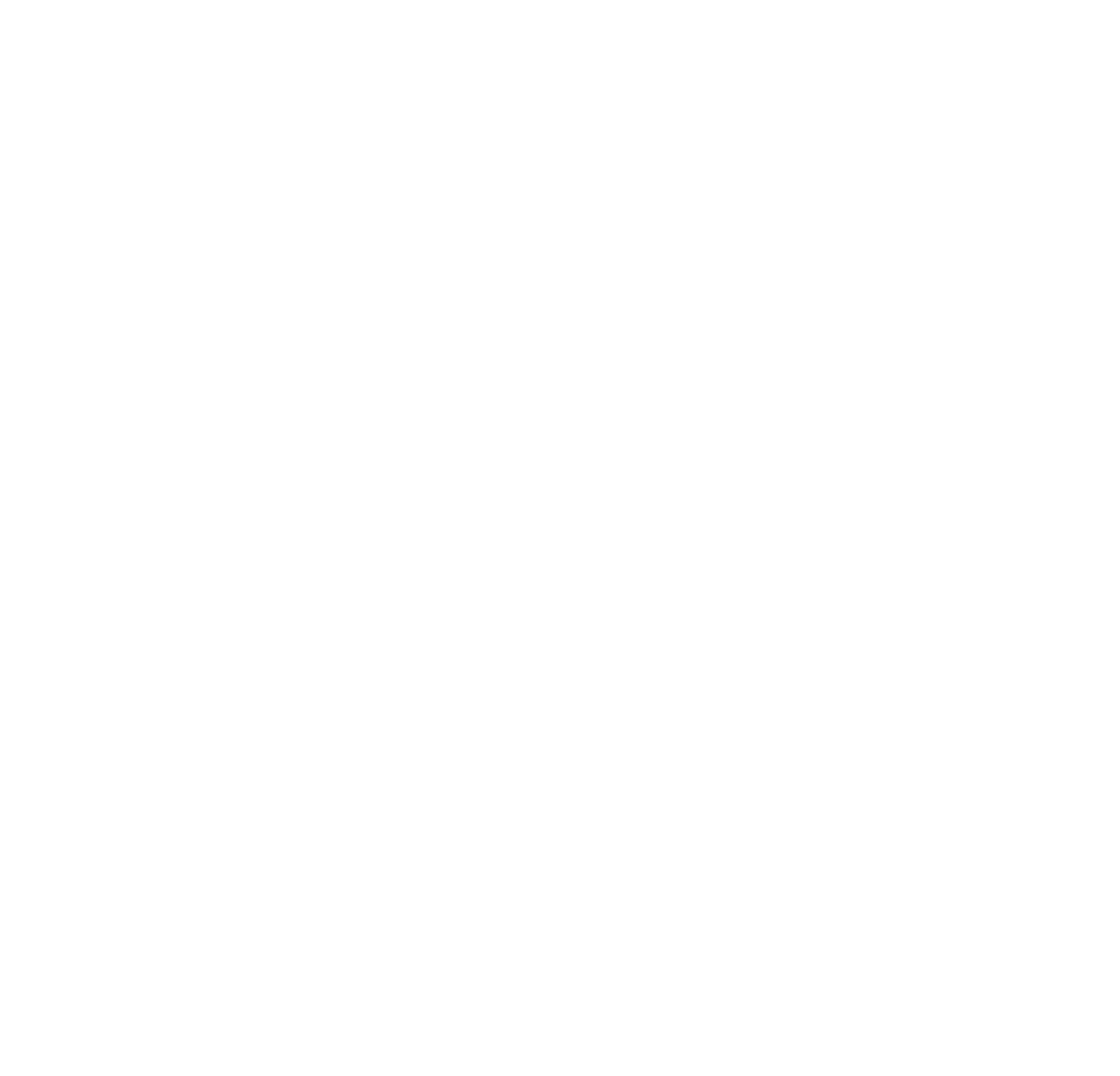 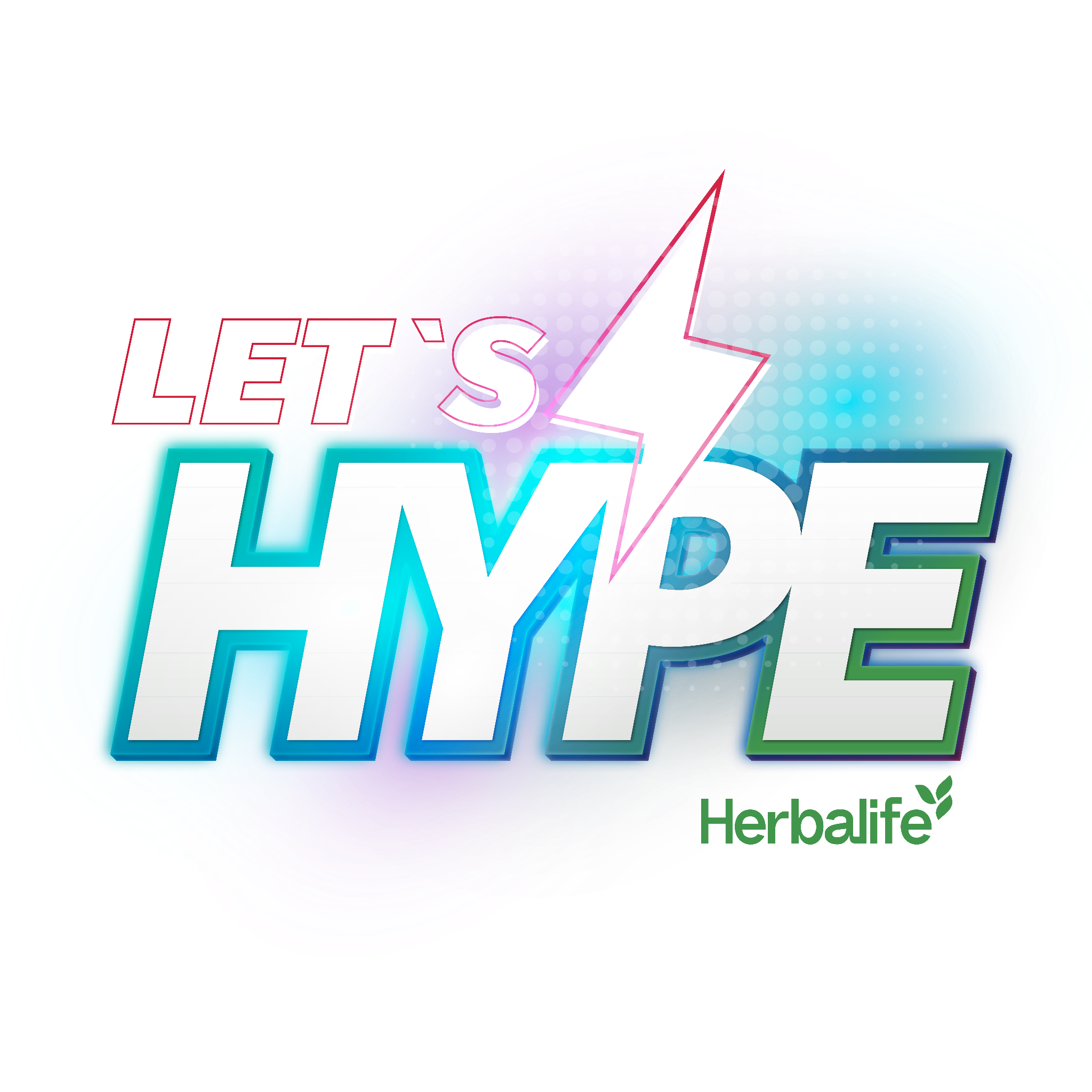 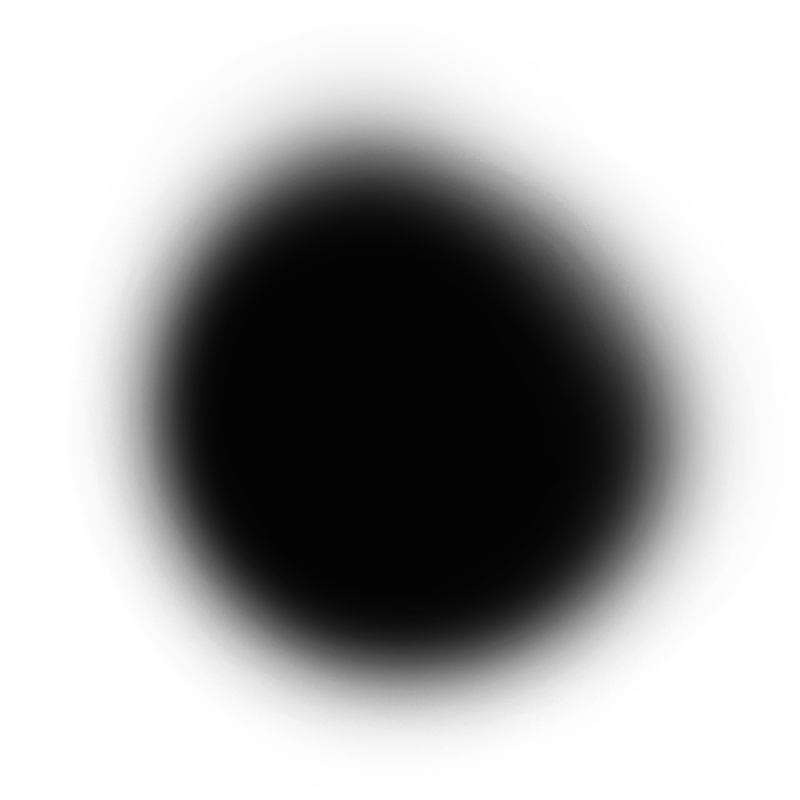 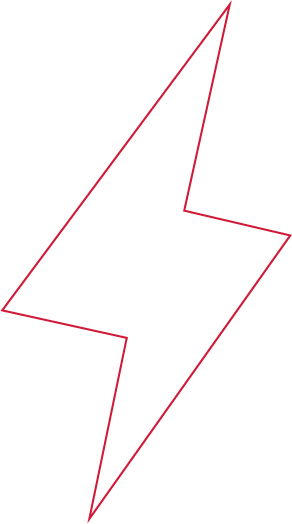 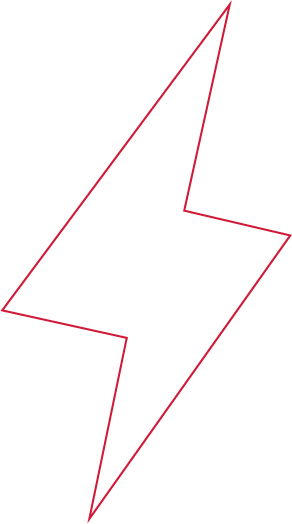 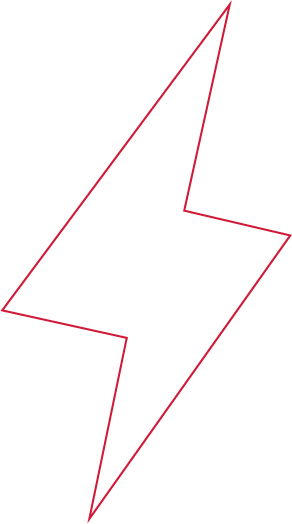 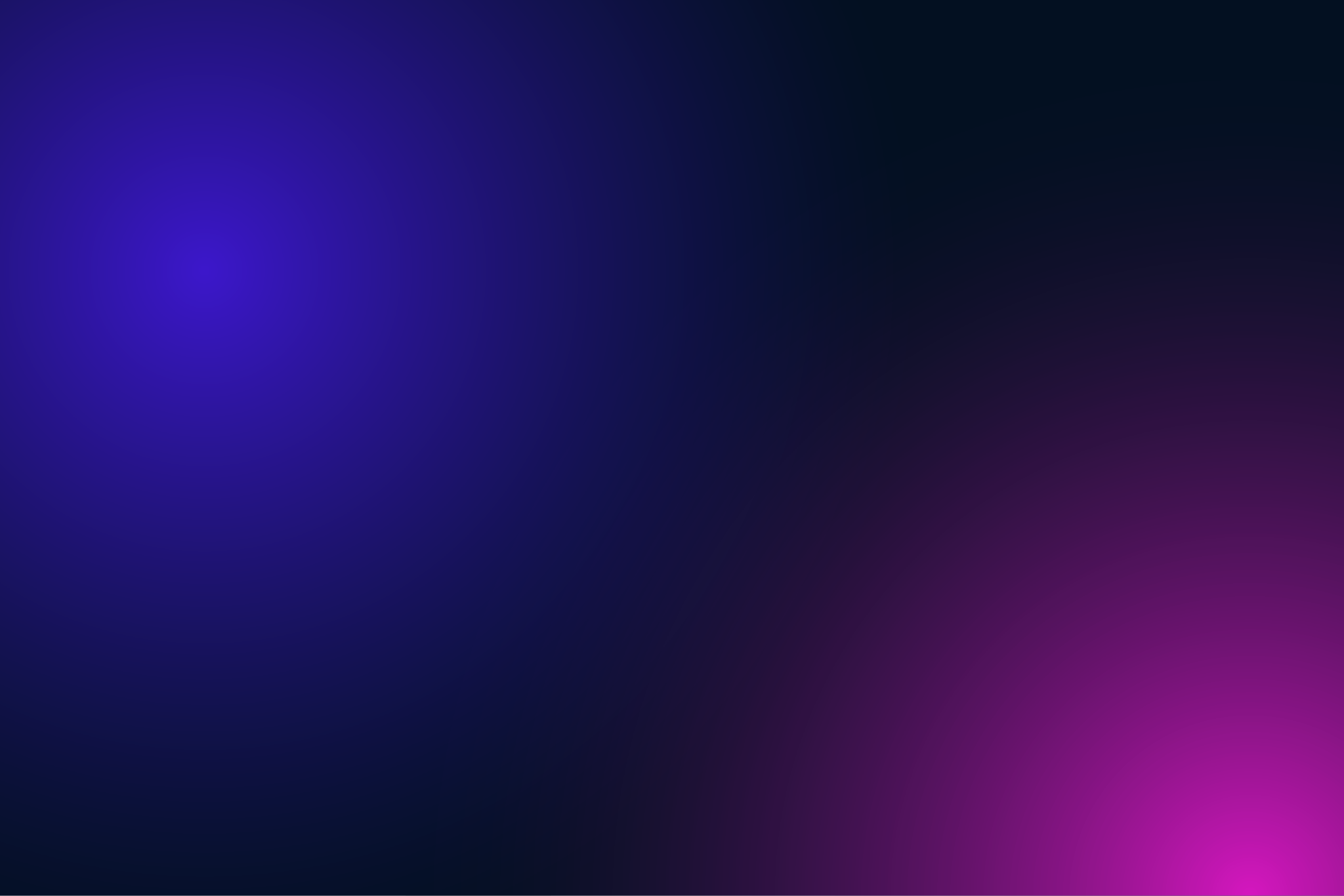 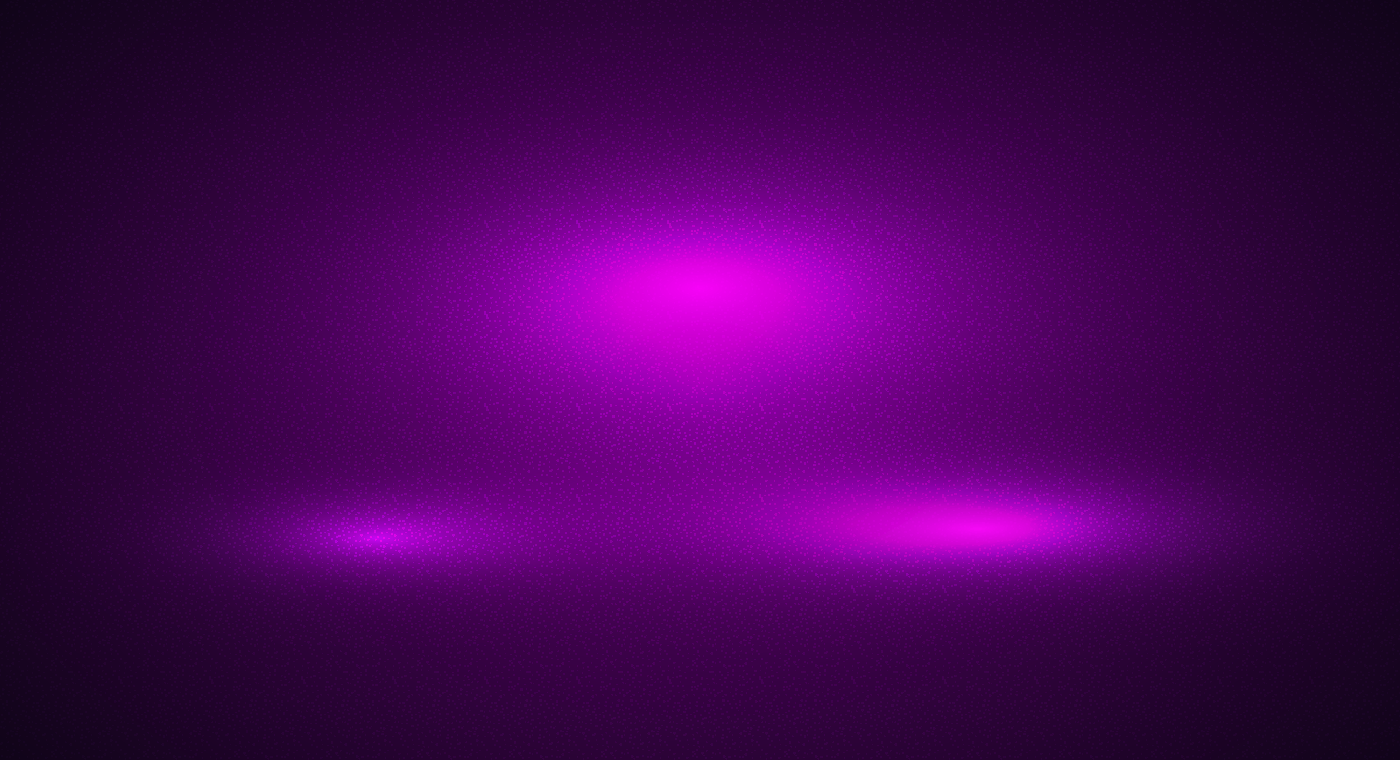 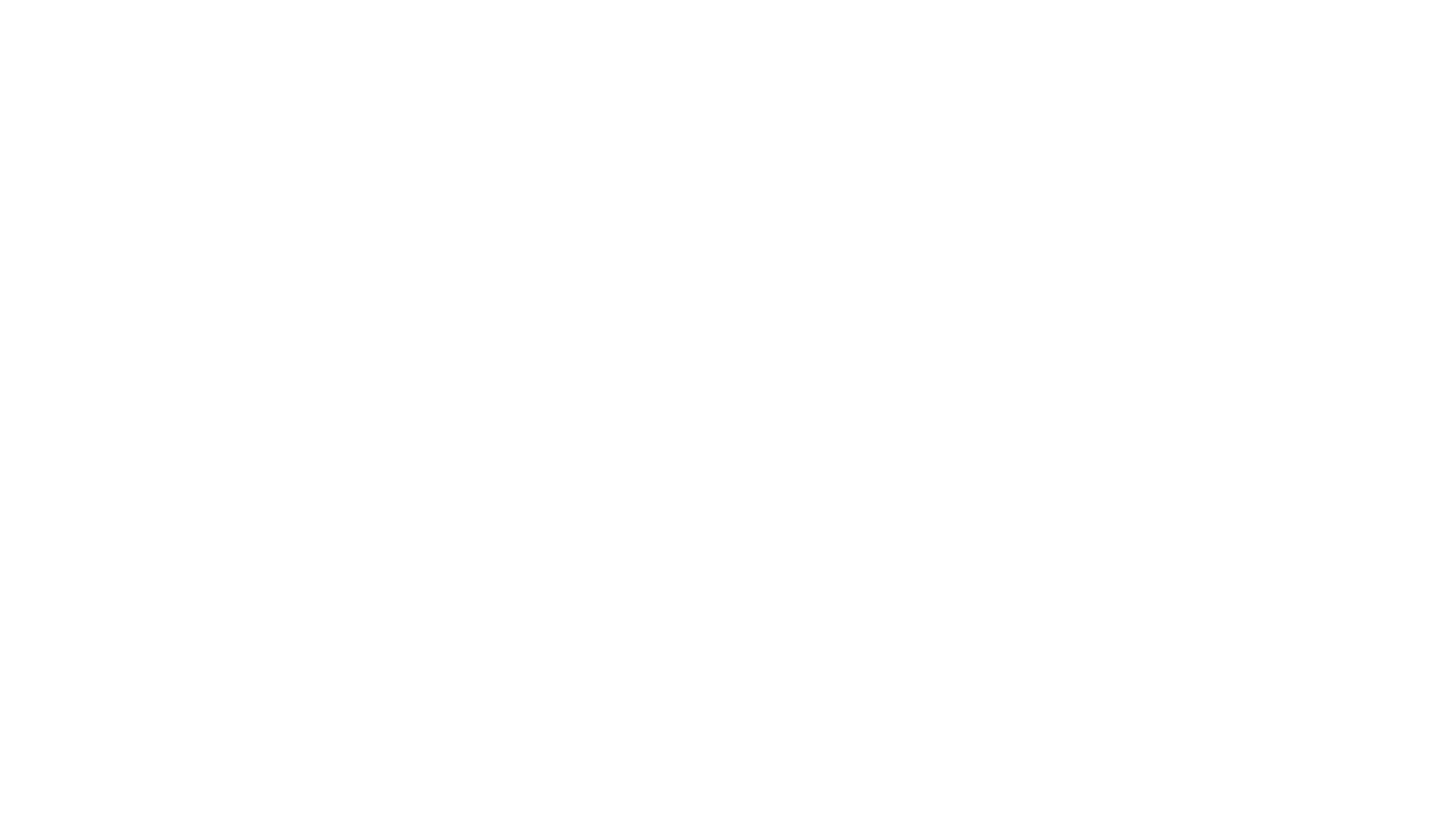 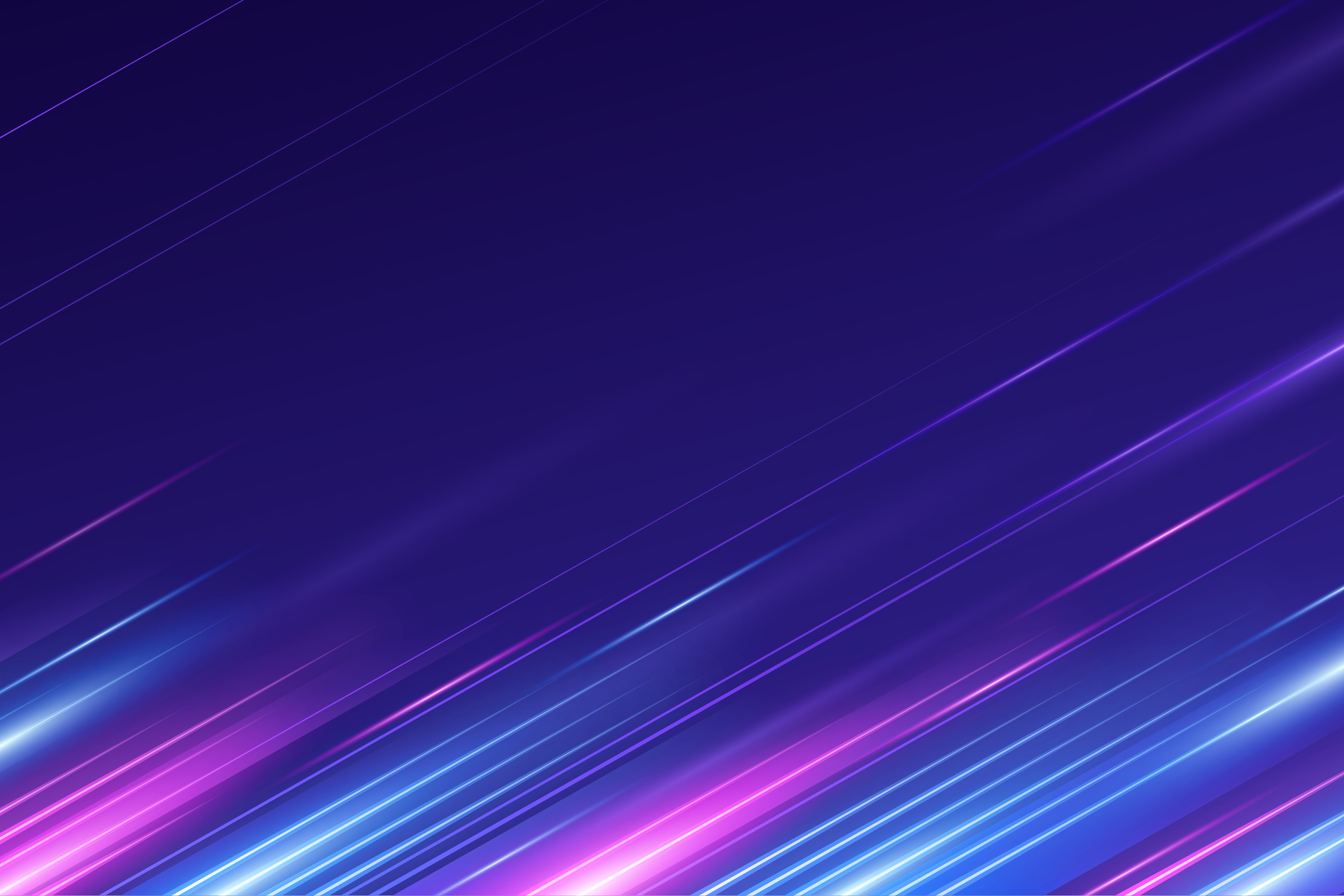 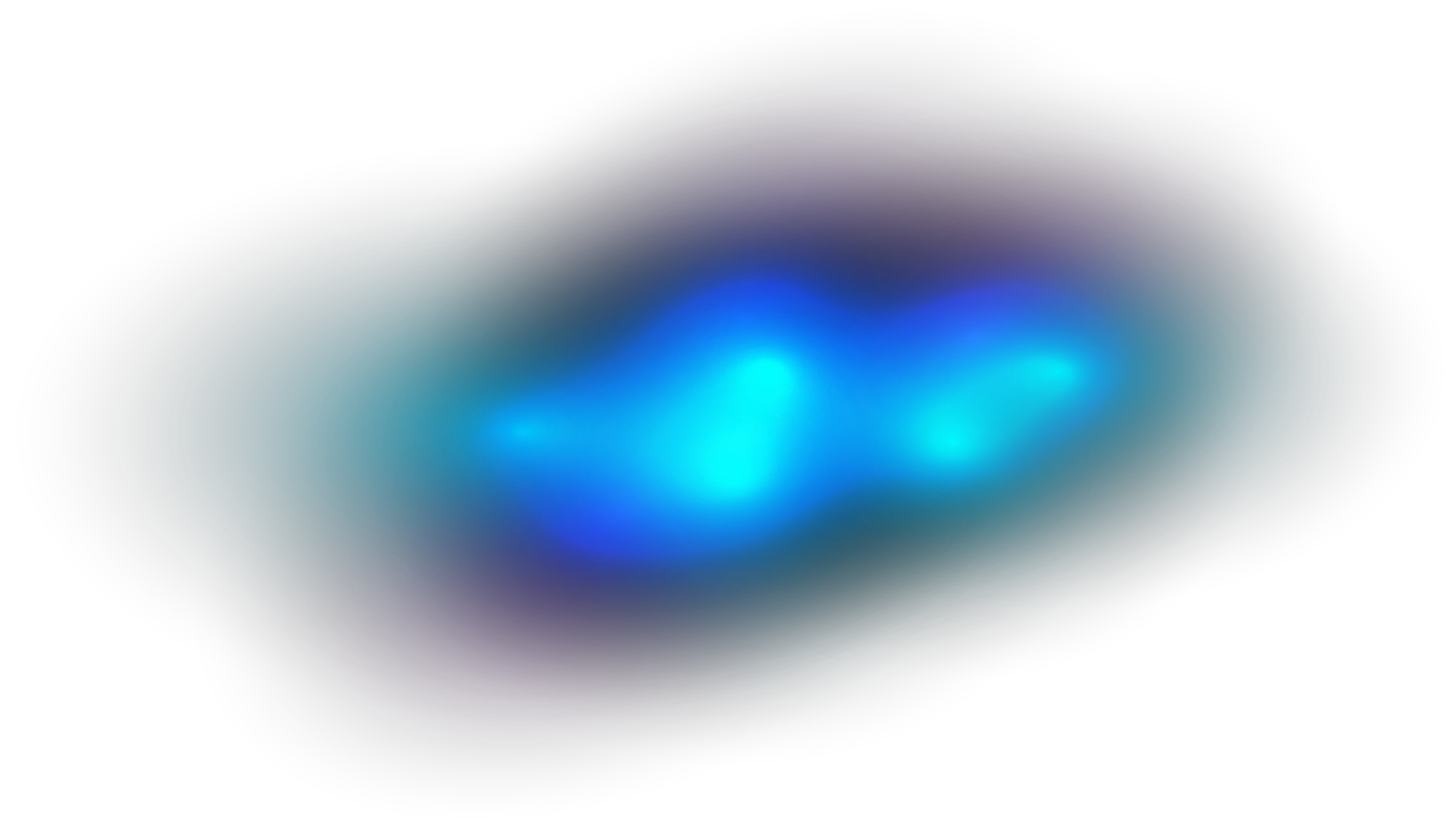 EXEMPLOS
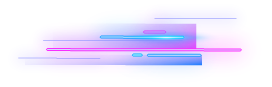 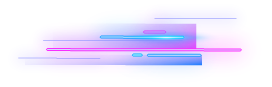 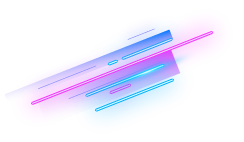 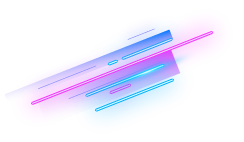 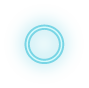 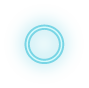 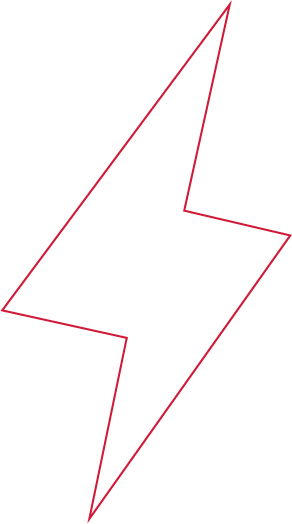 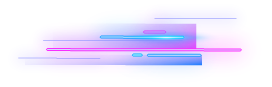 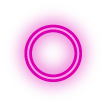 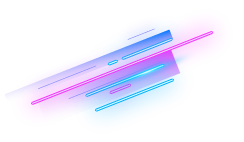